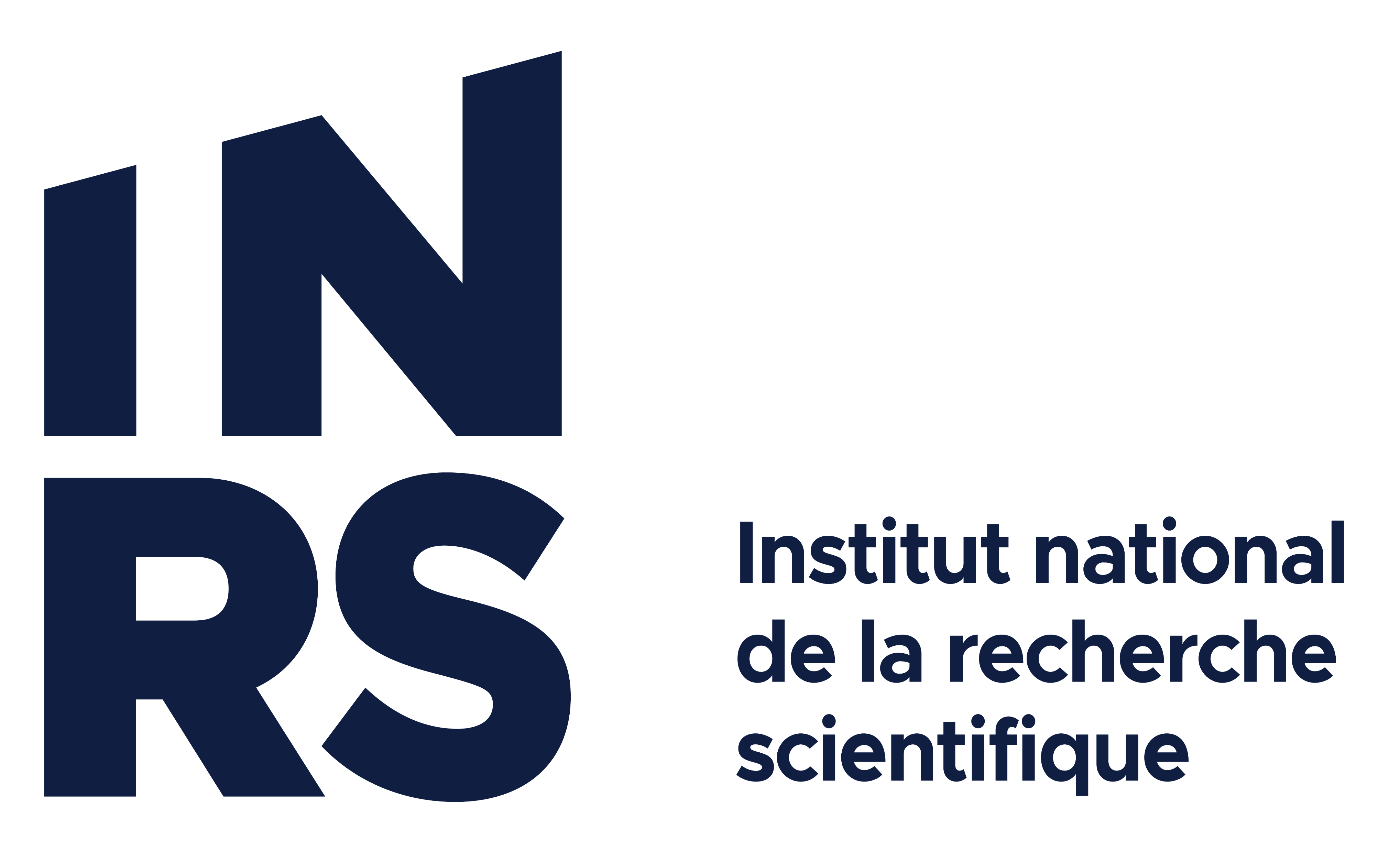 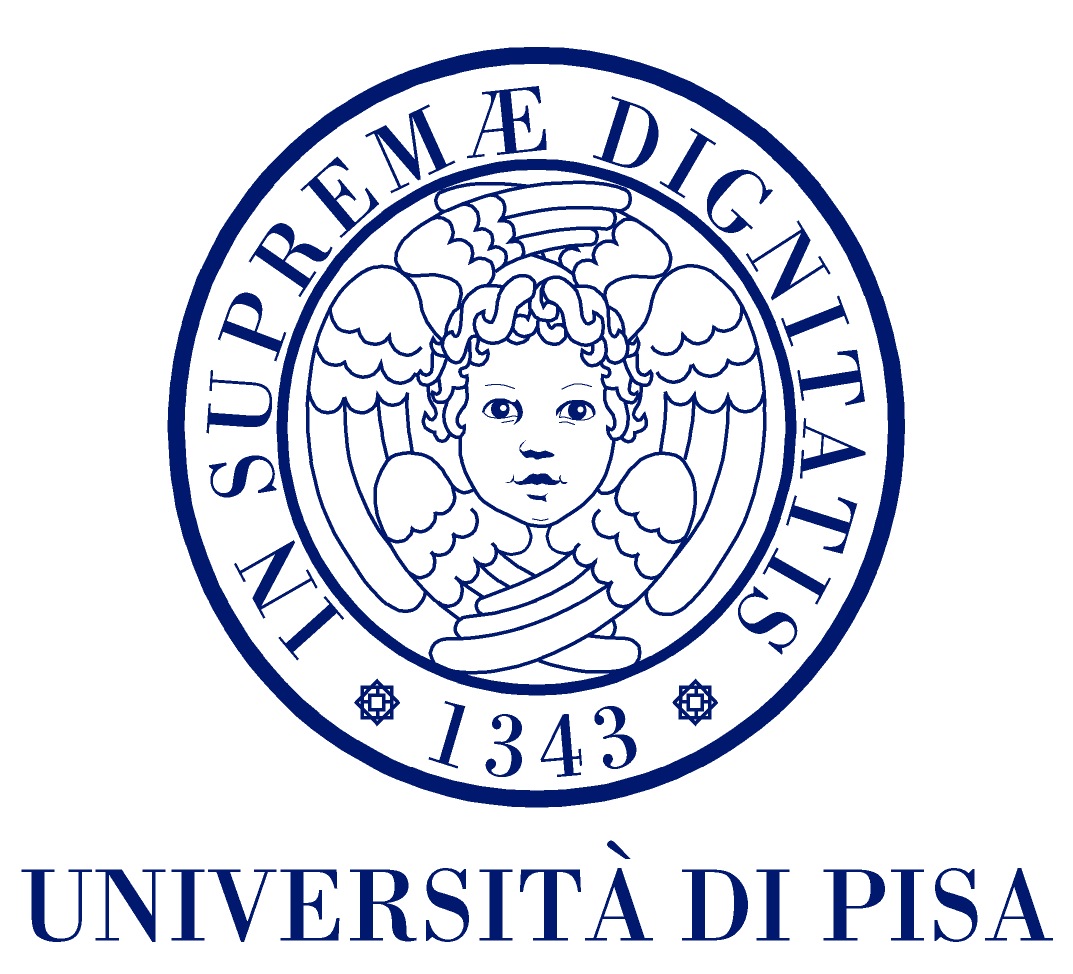 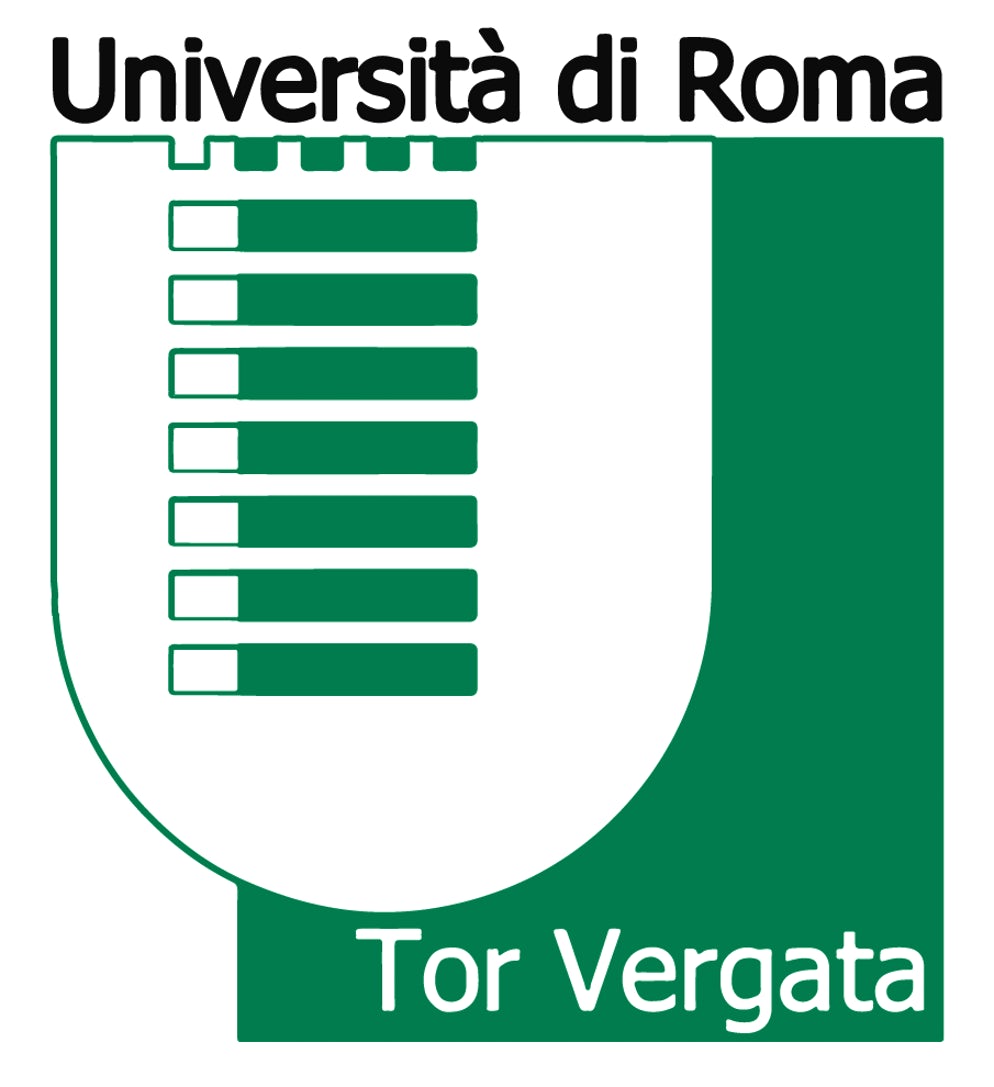 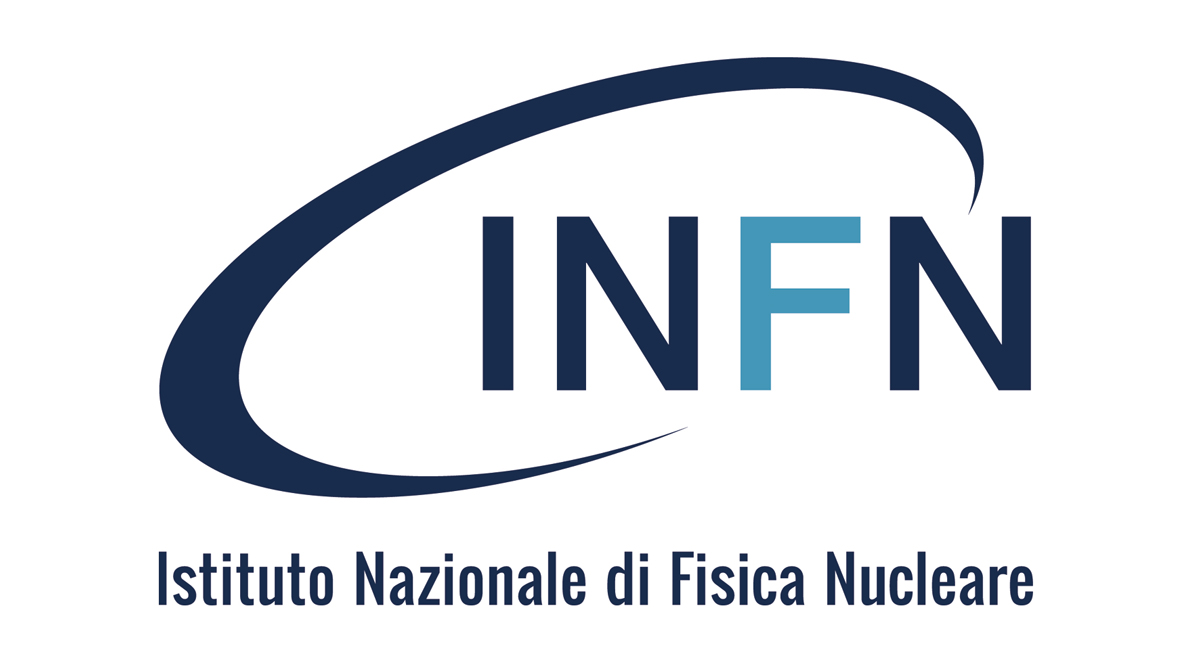 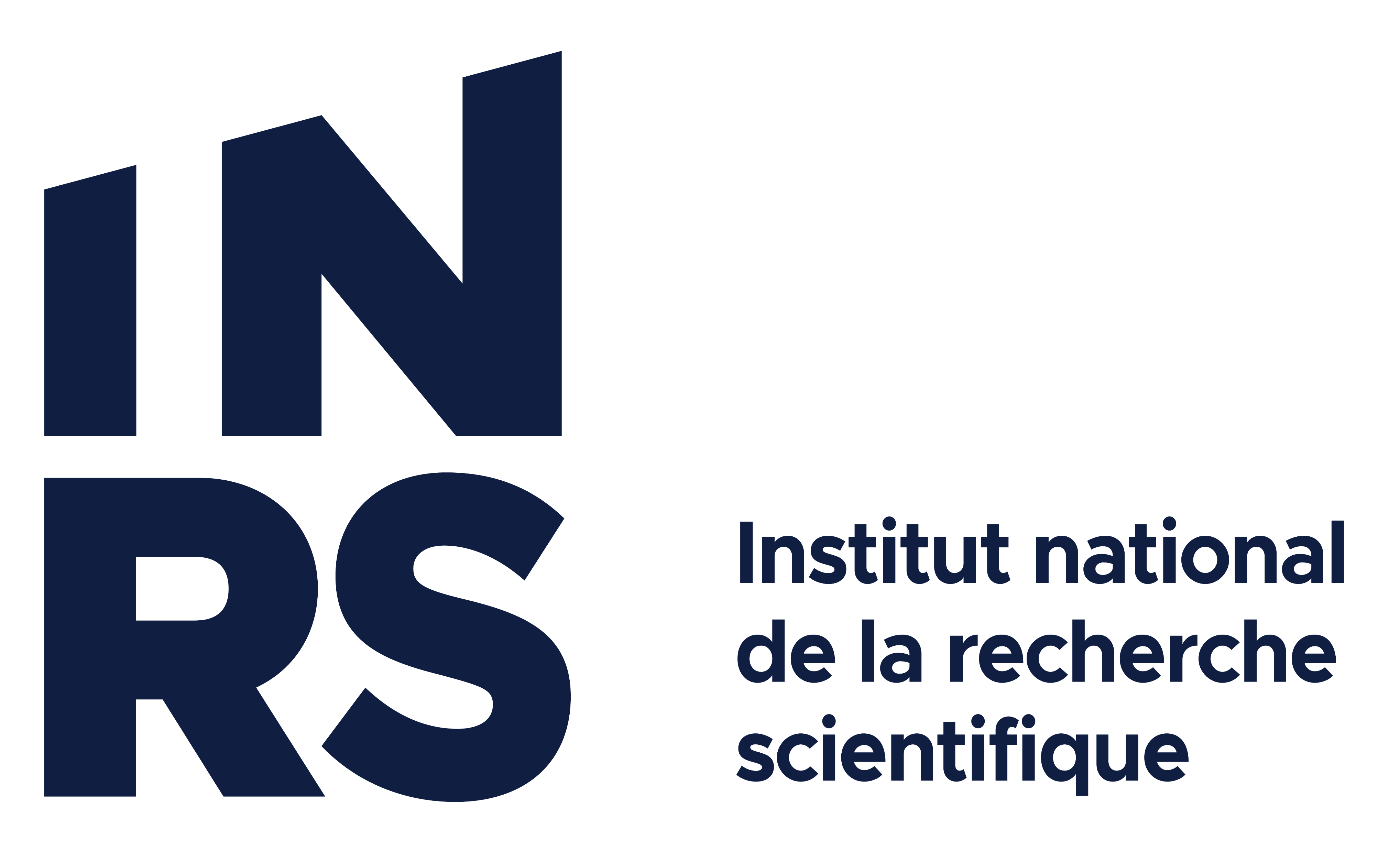 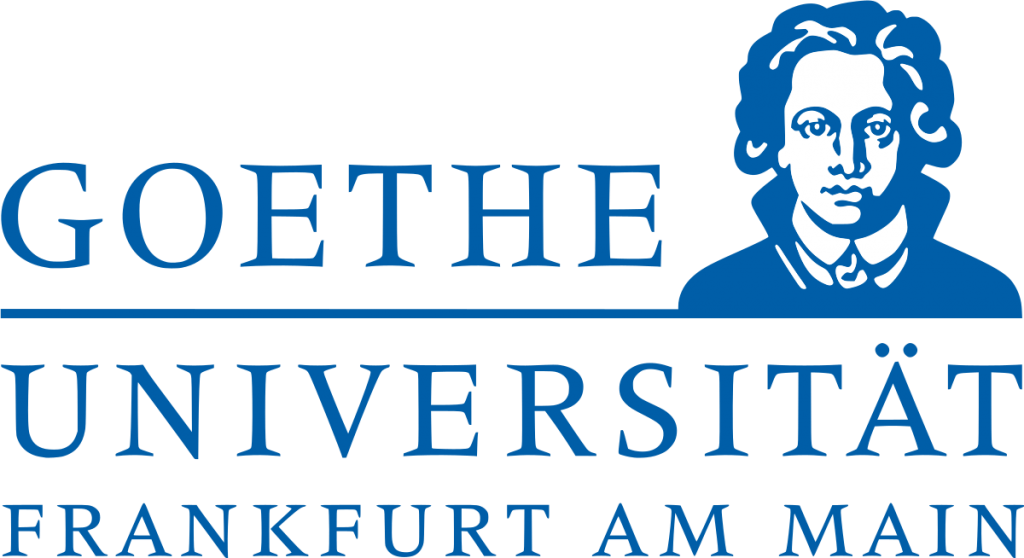 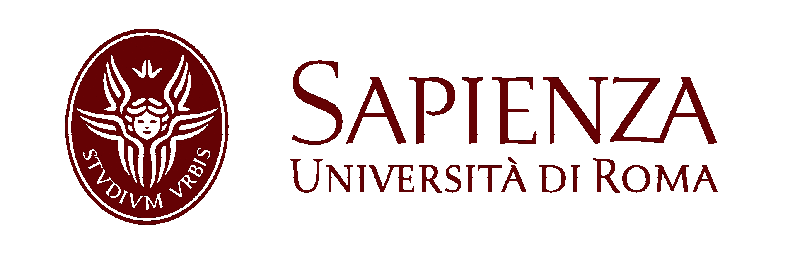 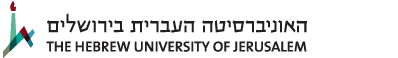 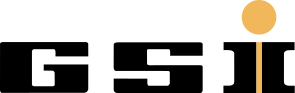 Methodologies and diagnostics of advanced time-of flight ion spectrometry for high-repetition-rate high-intensitylaser-matter experiments
M. Salvadori1,2,3, F. Consoli1, C. Verona4, M. Cipriani1, M. P. Anania5, P. L. Andreoli1, P. Antici2, F. Bisesto5, G. Costa5,
G. Cristofari1, R. De Angelis6, G. Di Giorgio1, M. Ferrario5, M. Galletti5, D. Giulietti6,7, M. Migliorati3,8, R. Pompili5, 
O. Rosmej9,10 M. Scisciò1, S. Zähter9,10 , A. Zigler11
1 ENEA Fusion and technologies for nuclear safety department, C. R. Frascati, Rome, Italy  2INRS-EMT, Varennes, Quebec, Canada 3 Università di Roma La Sapienza, Italy 4Industrial Engineering department, University of Rome Tor Vergata, Italy 5INFN-LNF Frascati, Rome Italy 6Department of Physics, University of Pisa, Italy 7INFN of Pisa, Italy 8 INFN Sezione di Roma, Italy, . 9GSI Helmotzzentrum für Schwerionenforschung GmbH, Darmstadt, Germany 10 Goethe University Frankfurt, Frankfurt am Main, Germany 11Racah Institute of Physics, Hebrew University, Jerusalem, Israel
														    martina.salvadori@uniroma1.it
EAAC 2021, 20th-24h September, Frascati
This work has been carried out within the framework of the EUROfusion Consortium and has received funding from the Euratom research and training program 2014-2018 and 2019-2020 under agreement No 633053. The views and opinions expressed herein do not necessarily reflect those of the European Commission
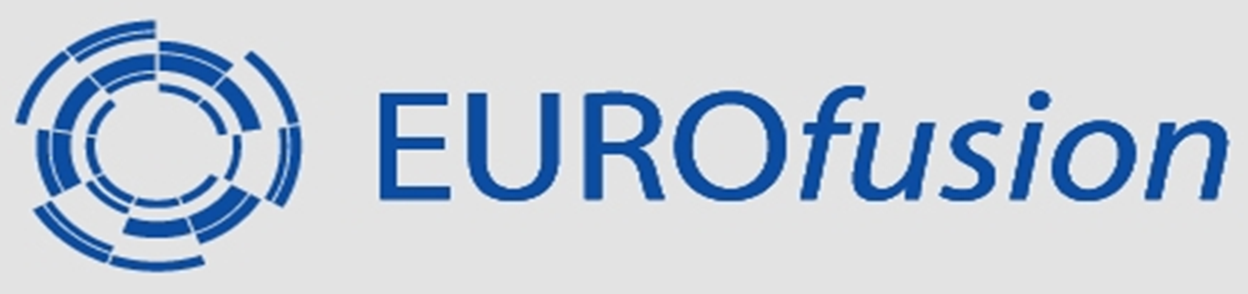 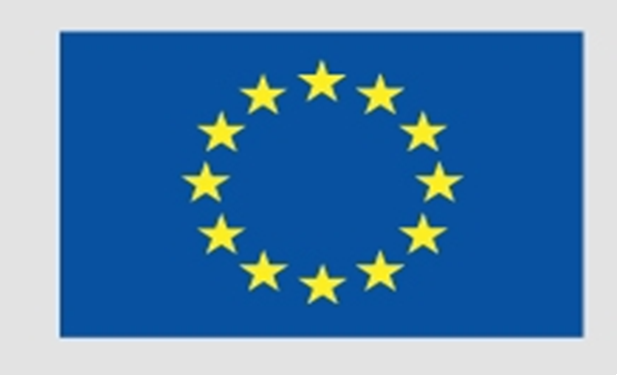 01
02
03
04
05
LASER PLASMA ACCELERATION
a simple introduction
TIME OF FLIGHT (TOF)
the basics of the technique
OVERVIEW
ADVANCED TOF
EMP robustness and enhanced dynamic range
THE SPECTRUM RECONSTRUCTION
from the raw signal to a calibrated spectrum
THE TECHNIQUE APPLIED
some results from the PHELIX experimental campaign
M. Salvadori					EAAC 2021					         Frascati
2
Laser-plasma acceleration: a simple introduction
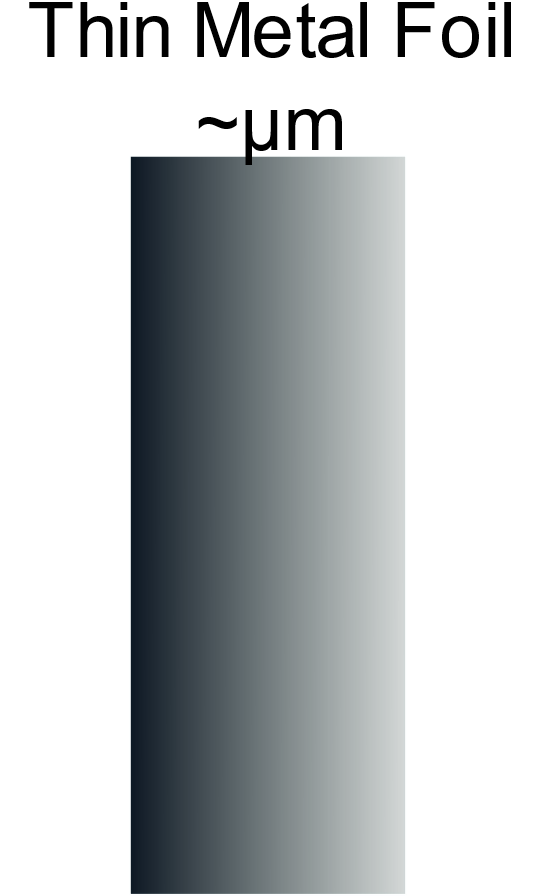 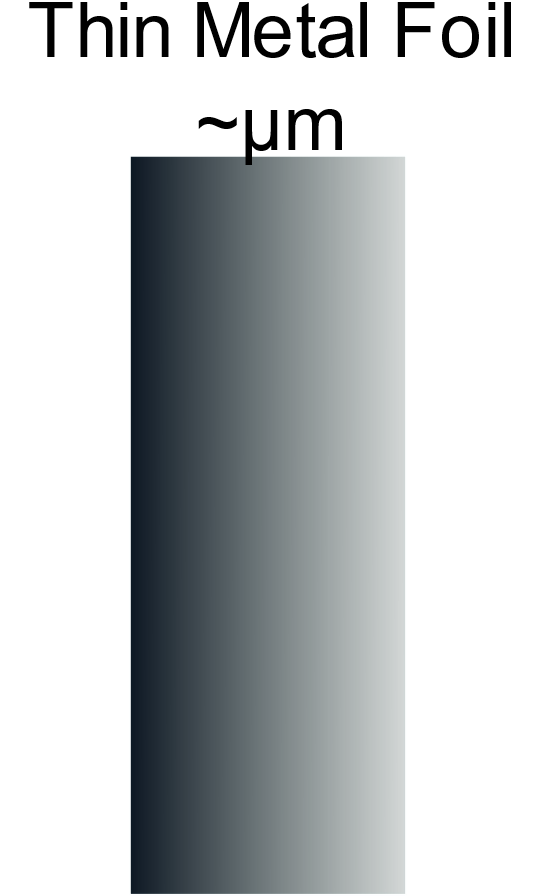 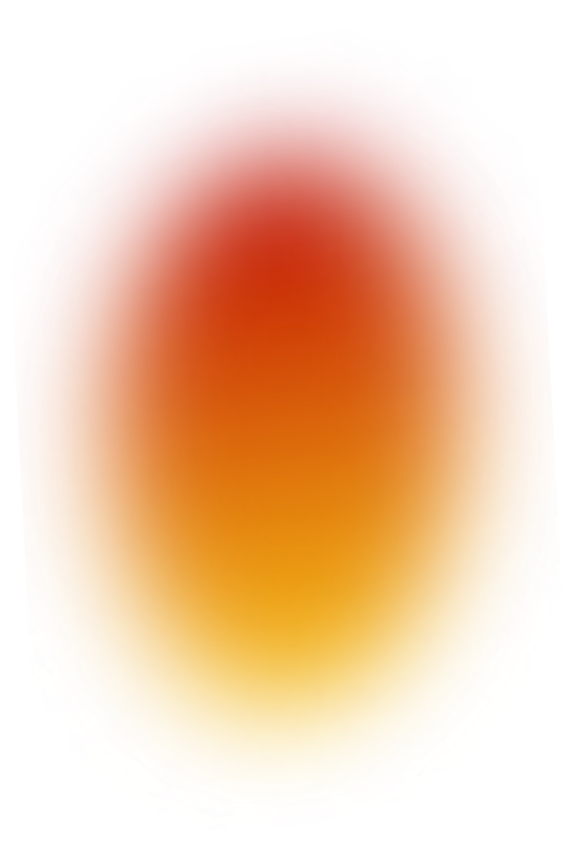 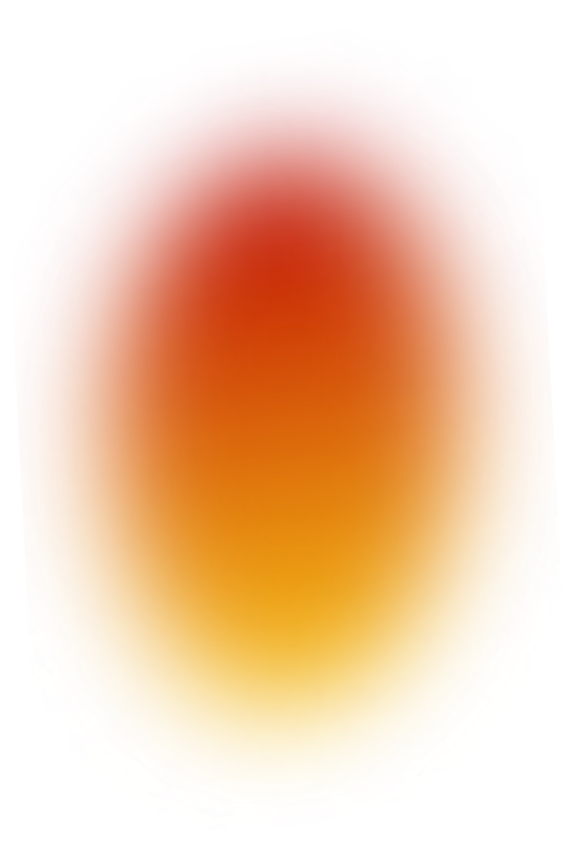 Suprathermal electrons
, ps
Ions+
Ions+
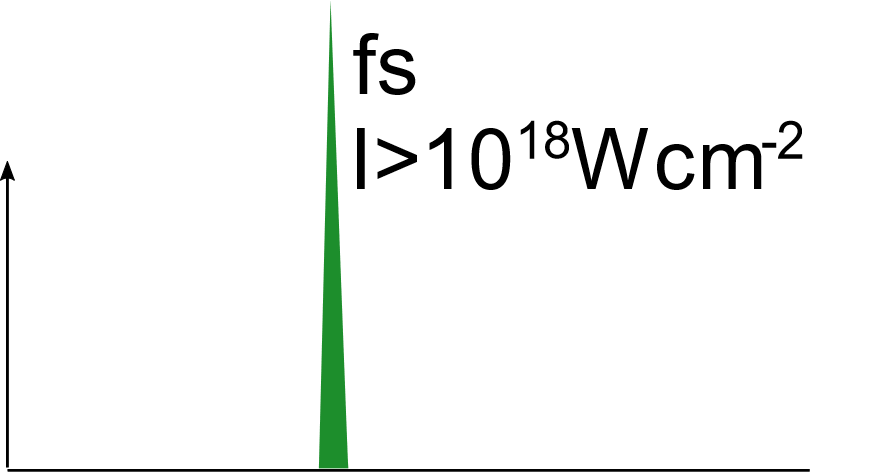 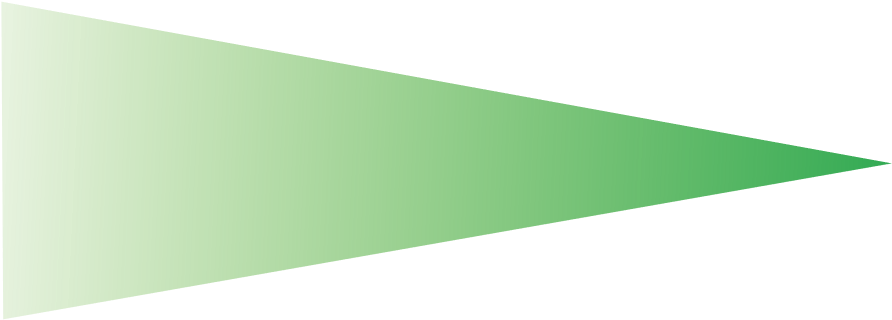 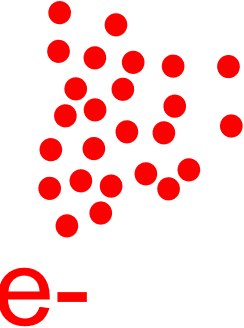 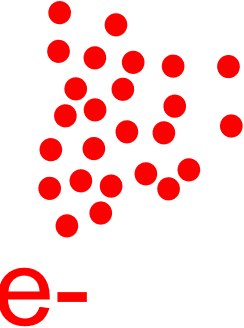 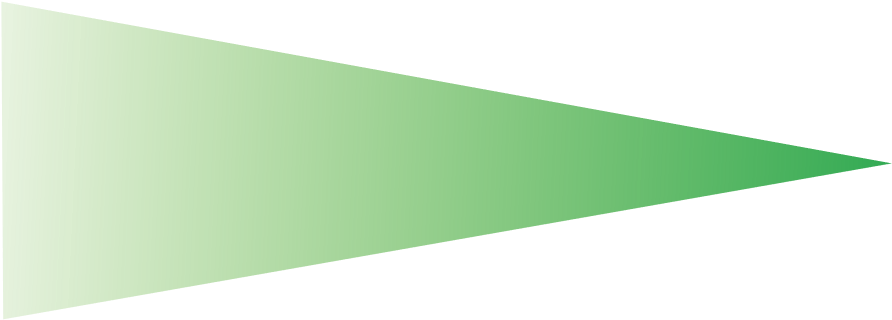 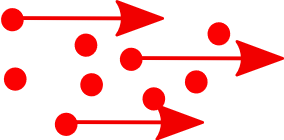 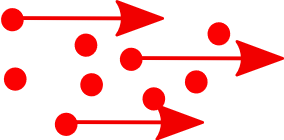 1. Plasma generation
2.1. electrons transport through the dense target
A. Macchi et al., Rev. Mod. Phys. 85 (2013) 751, H. Daido et al., Reports Prog. Phys. 75 (2012) 056401 and references there in
M. Salvadori					EAAC 2021					         Frascati
3
Laser-plasma acceleration: a simple introduction
3. The escaping electrons will give rise to an electrostatic potential derived by the charge-separation between themselves and the positively charged target.
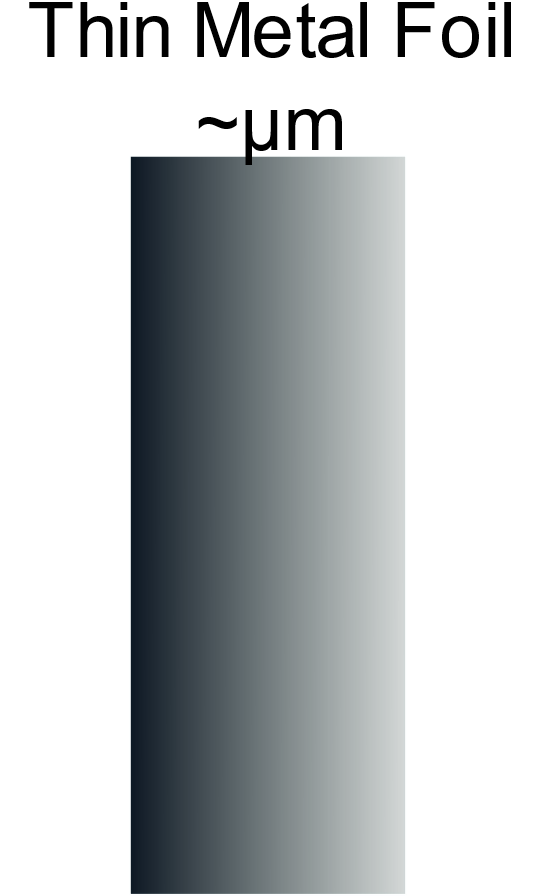 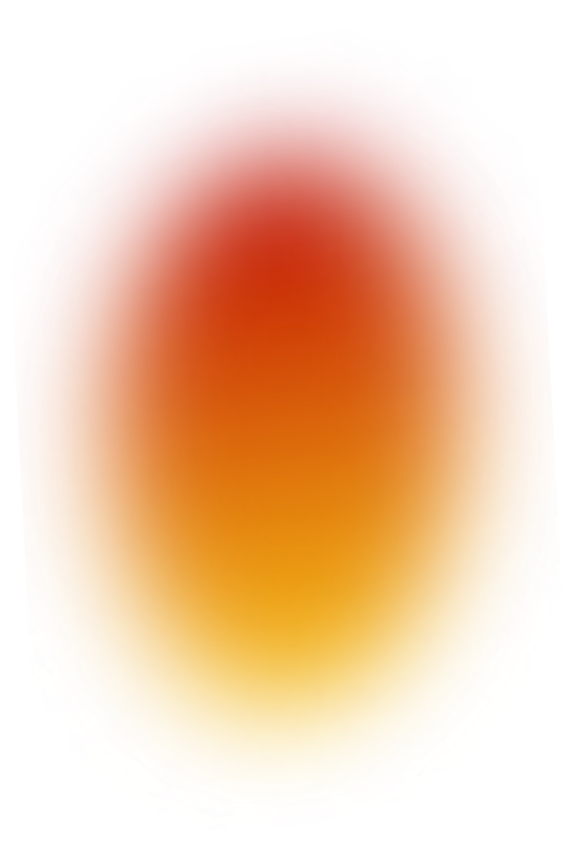 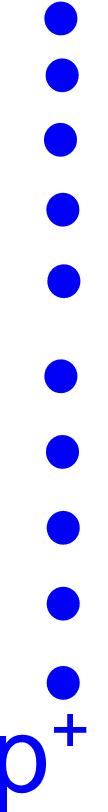 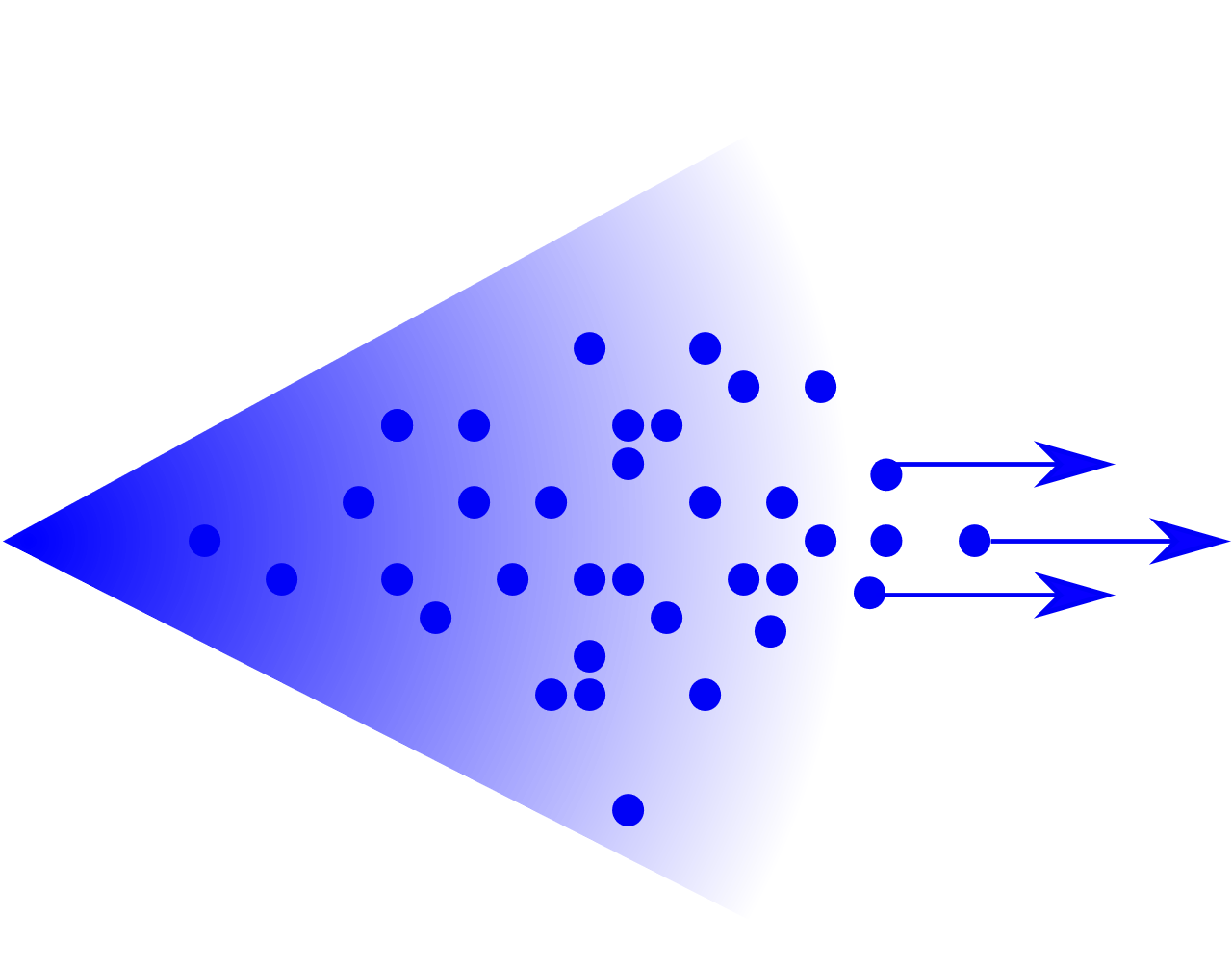 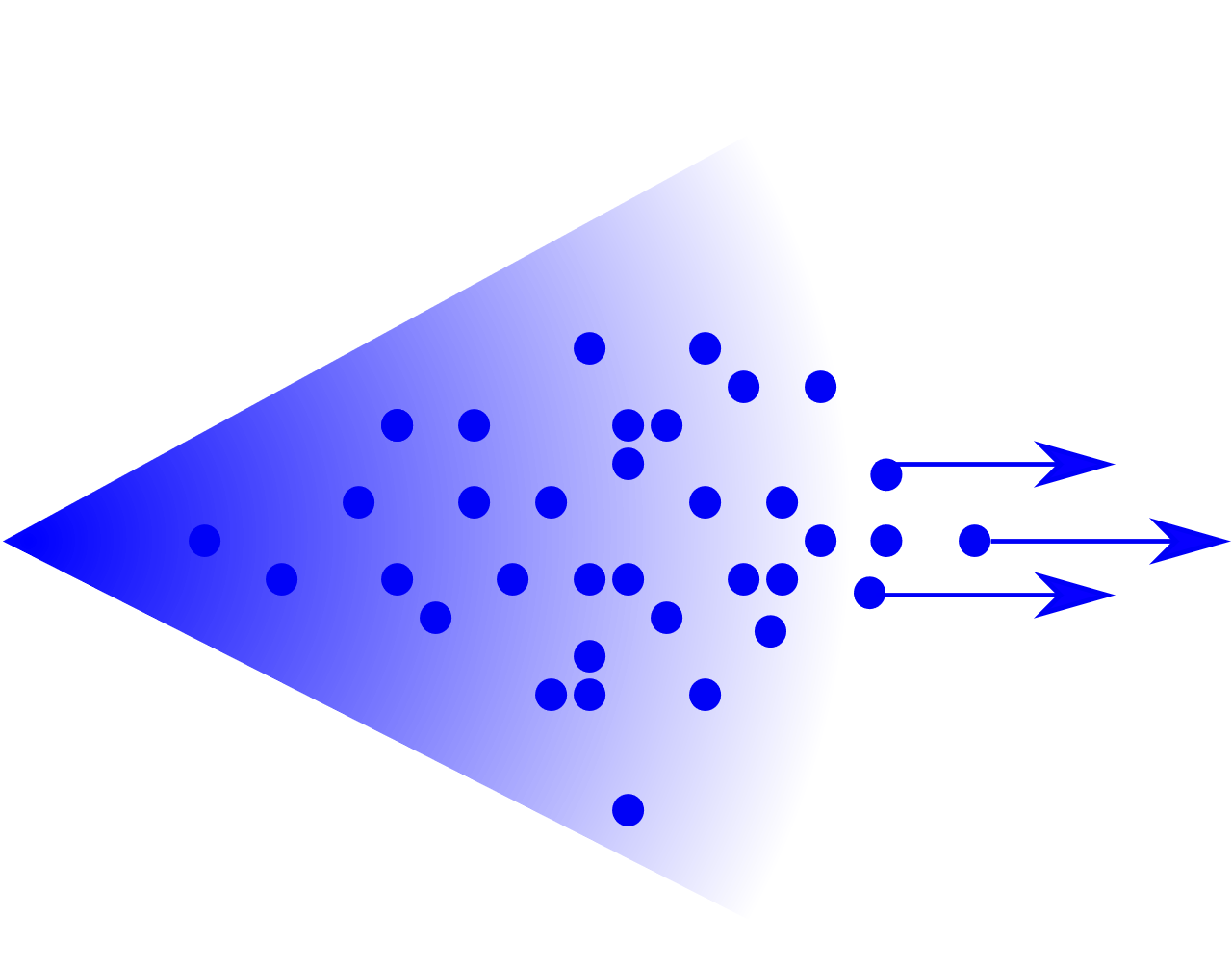 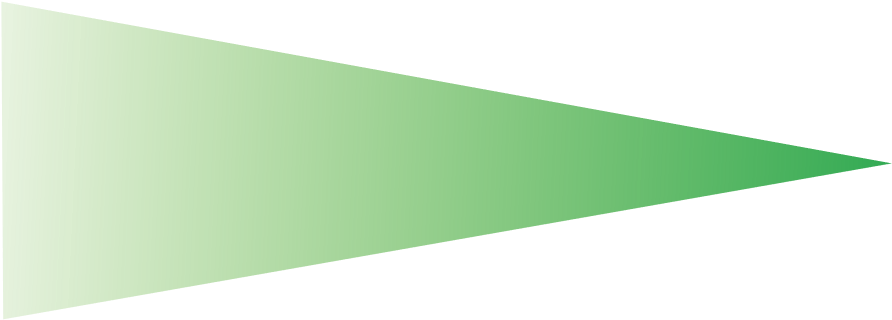 +
5. The intensity of this electric field is high enough to ionize the atoms present at the rear surface of the target.
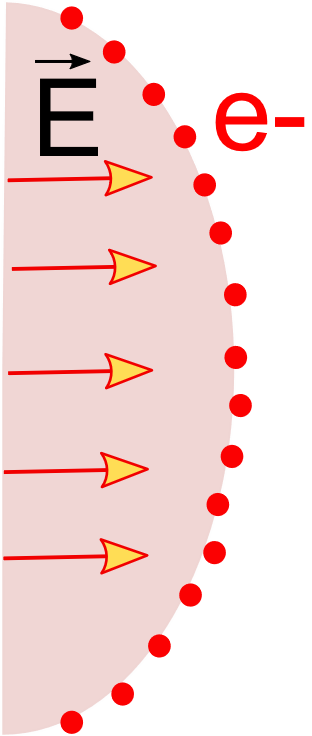 6. These ions, which are subjected to an intense electric field, will be then accelerated to the order of MeV energies. Protons, having the highest charge to mass ratio, are in the most favorable condition for Acceleration
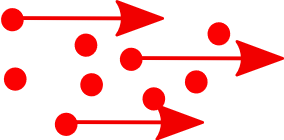 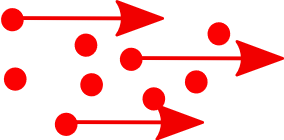 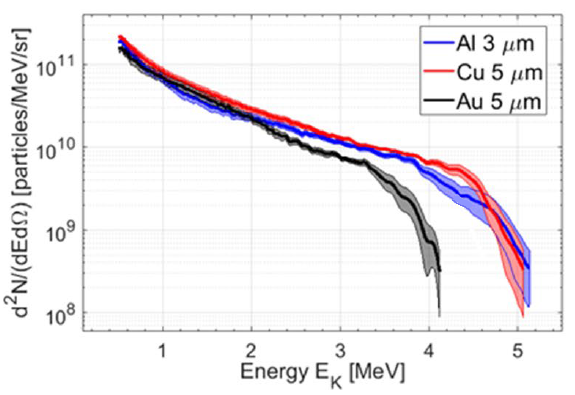 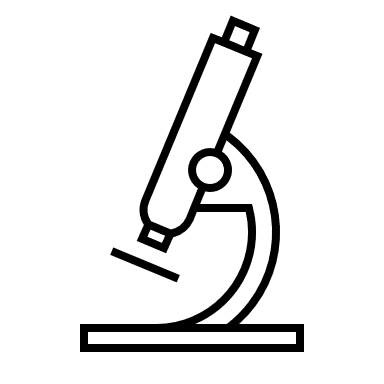 We need a suitable 
diagnostic system!
P. Puyuelo-Valdes et al.
Sci. Rep. 11:9998 (2021)
A. Macchi et al., Rev. Mod. Phys. 85 (2013) 751, H. Daido et al., Reports Prog. Phys. 75 (2012) 056401 and references there in
M. Salvadori					EAAC 2021					         Frascati
4
Diagnostic system requirements
The ideal diagnostic system should have:
High sensitivity
High energy resolution

and should allow to retrieve:
Spectrum of accelerated ions
Angular distribution of accelerated ions

but it also has to provide:
Electro Magnetic Pulses (EMPs) robustness
Real-time detection and characterization of ions
Layered Imaging systems (RCF, Imaging plates…)

Solid state nuclear track detectors

Thomson spectrometers

Electrostatic-magnetostatic spectrometers

Time Of Flight technique
M. Salvadori					EAAC 2021					         Frascati
5
Diagnostic system requirements
The ideal diagnostic system should have:
High sensitivity
High energy resolution

and should allow to retrieve:
Spectrum of accelerated ions
Angular distribution of accelerated ions

but it also has to provide:
Electro Magnetic Pulses (EMPs) robustness
Real-time detection and characterization of ions
Layered Imaging systems (RCF, Imaging plates…)

Solid state nuclear track detectors

Thomson spectrometers

Electrostatic-magnetostatic spectrometers

Time Of Flight technique
M. Salvadori					EAAC 2021					         Frascati
6
The Basics of Time-Of-Flight (TOF)
TOF technique relies on the measurement of the time needed by a particle to travel for a known distance
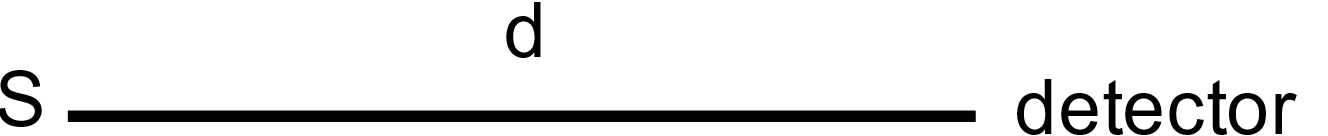 Photons, c
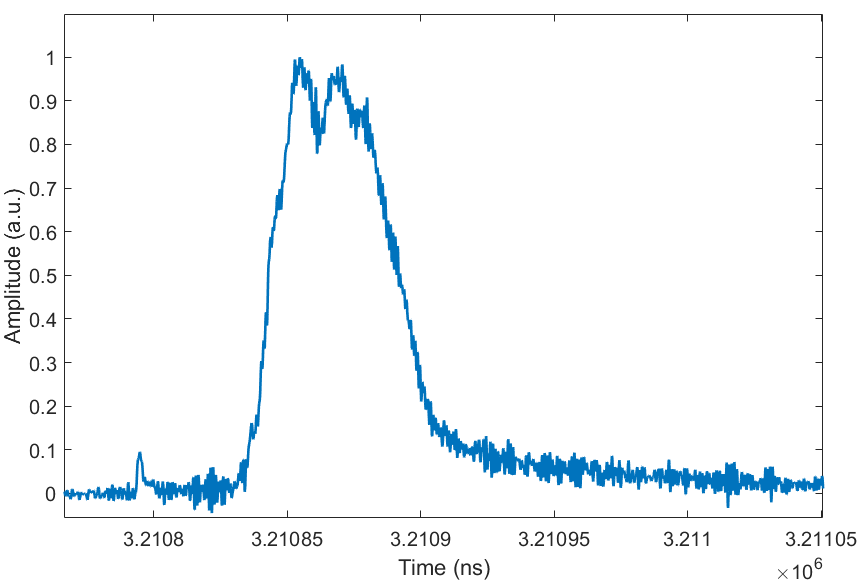 Ions
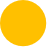 Ion, v1
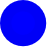 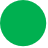 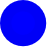 Ion, v2 < v1
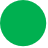 time
Photopeak
Accelerating potential: temporal window with pure proton contribution
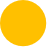 T0
M. Salvadori					EAAC 2021					         Frascati
7
Challenges in TOF: EMP and Dynamic Range
Typical signal from Time Of Flight in Laser-Plasma environment
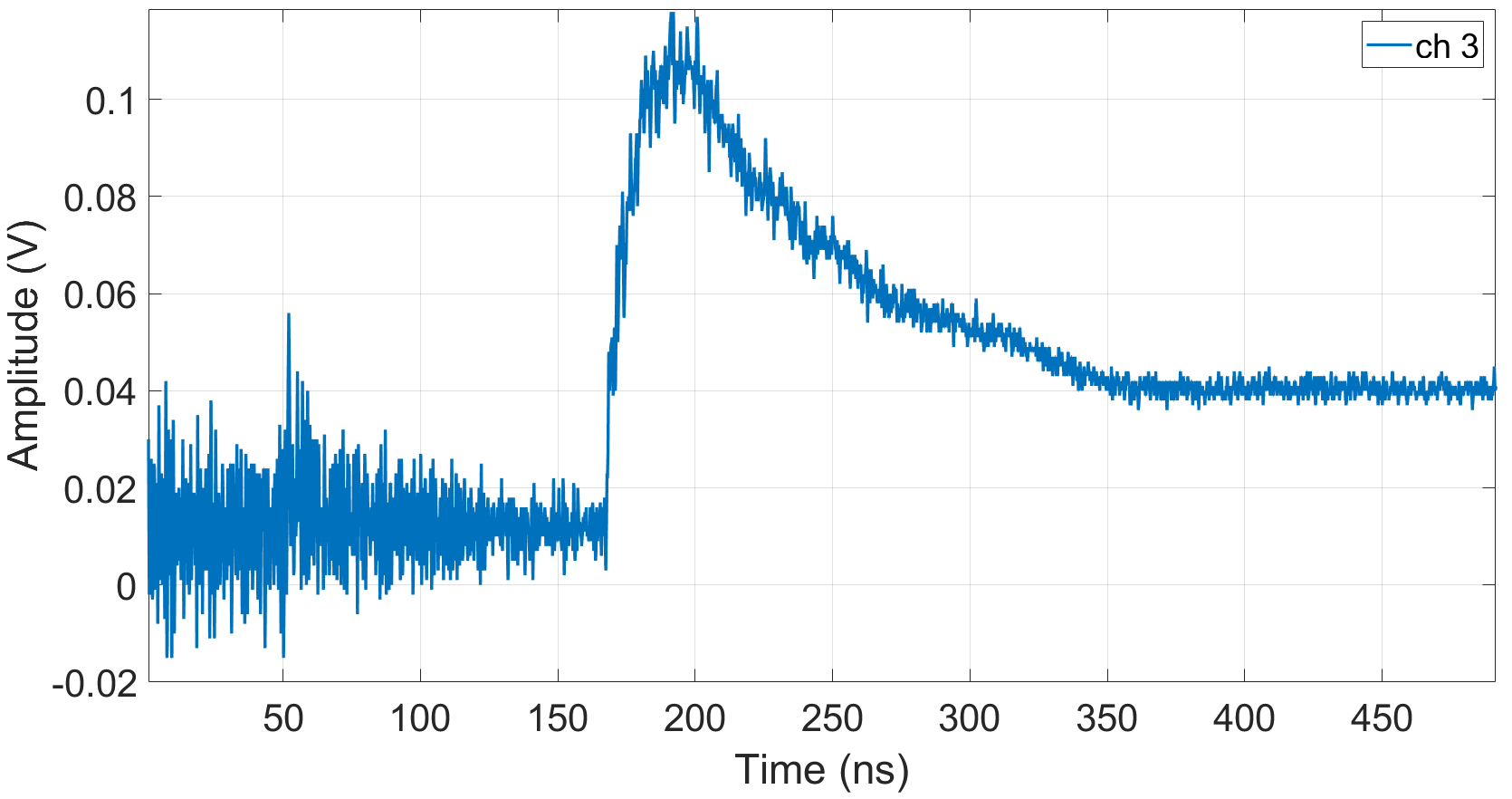 TOF signals have an intrinsic high dynamic range.
Ion signal
X-rays peak
It is necessary to develop a technique able to appreciate the full dynamic range
EMP pollution hinders the employment of TOF in high energies facilities
It is necessary to optimize the system to work in these environments
Low precision in defining T0
Poor energy resolution
Poor Signal to Noise Ratio
M. Salvadori					EAAC 2021					         Frascati
8
Challenges in TOF: EMP and Dynamic Range
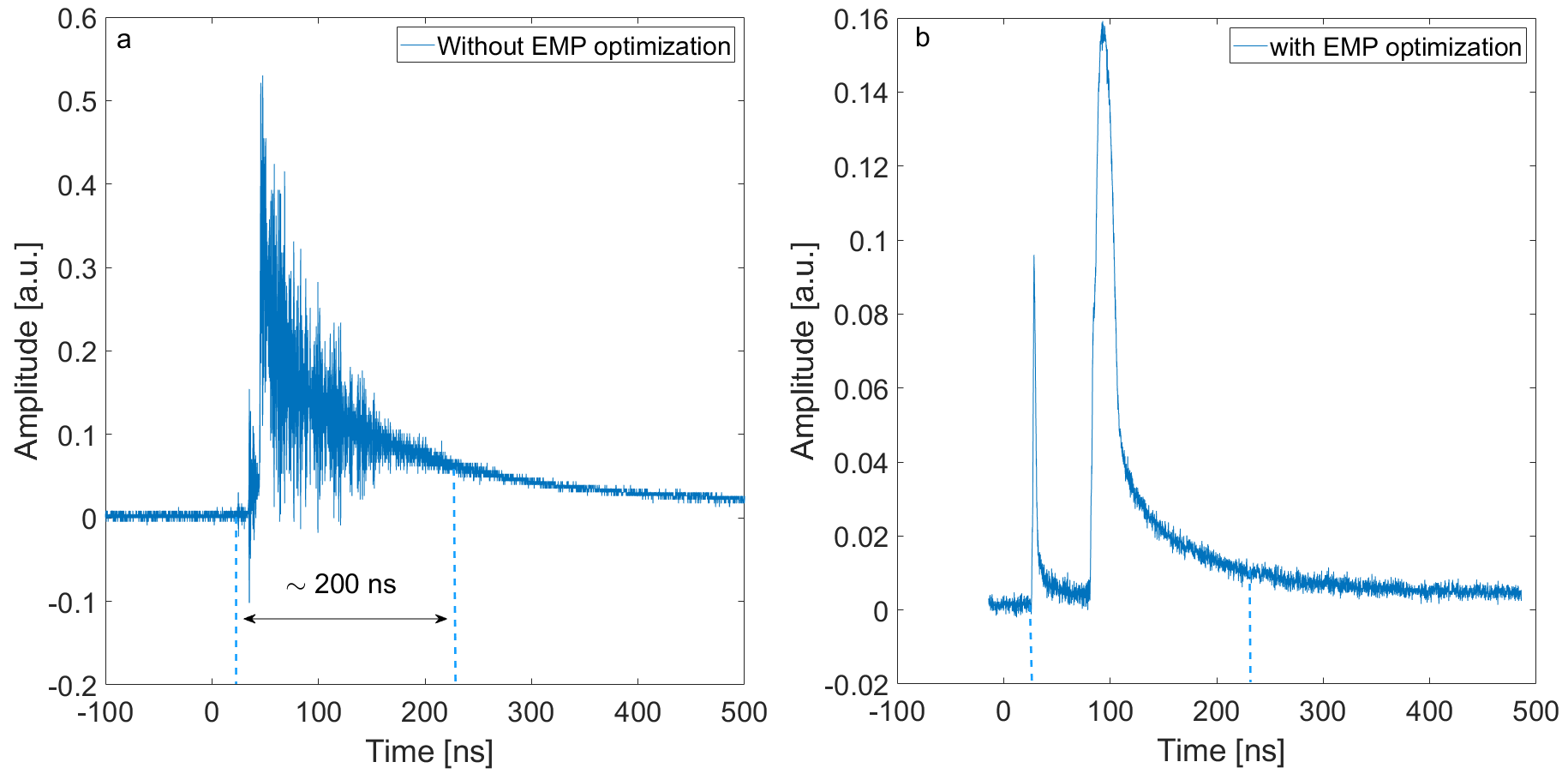 τ = 750 fs
Target: 10 µm Titanium
τ = 25 fs
Target : 10 µm Al
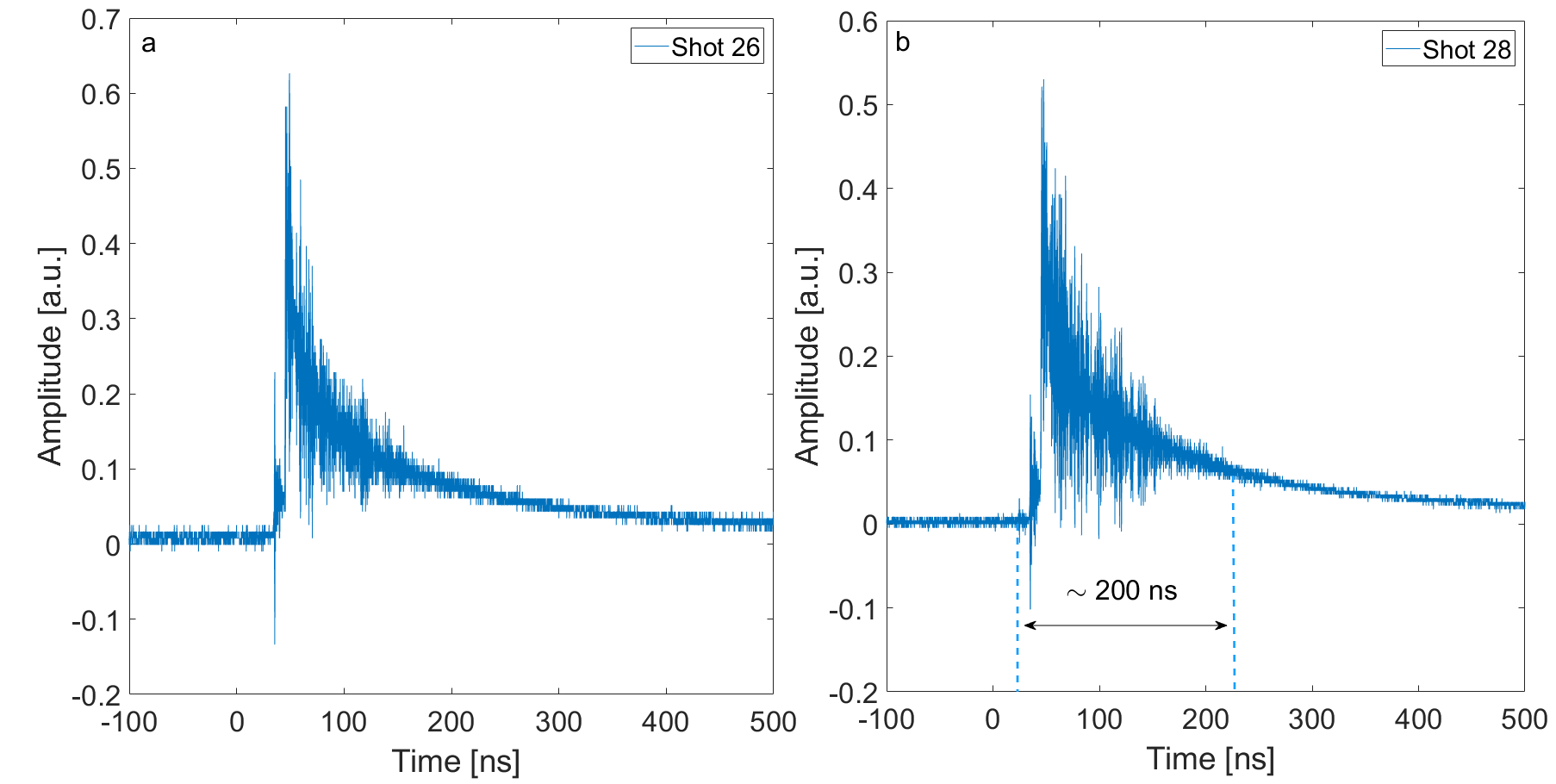 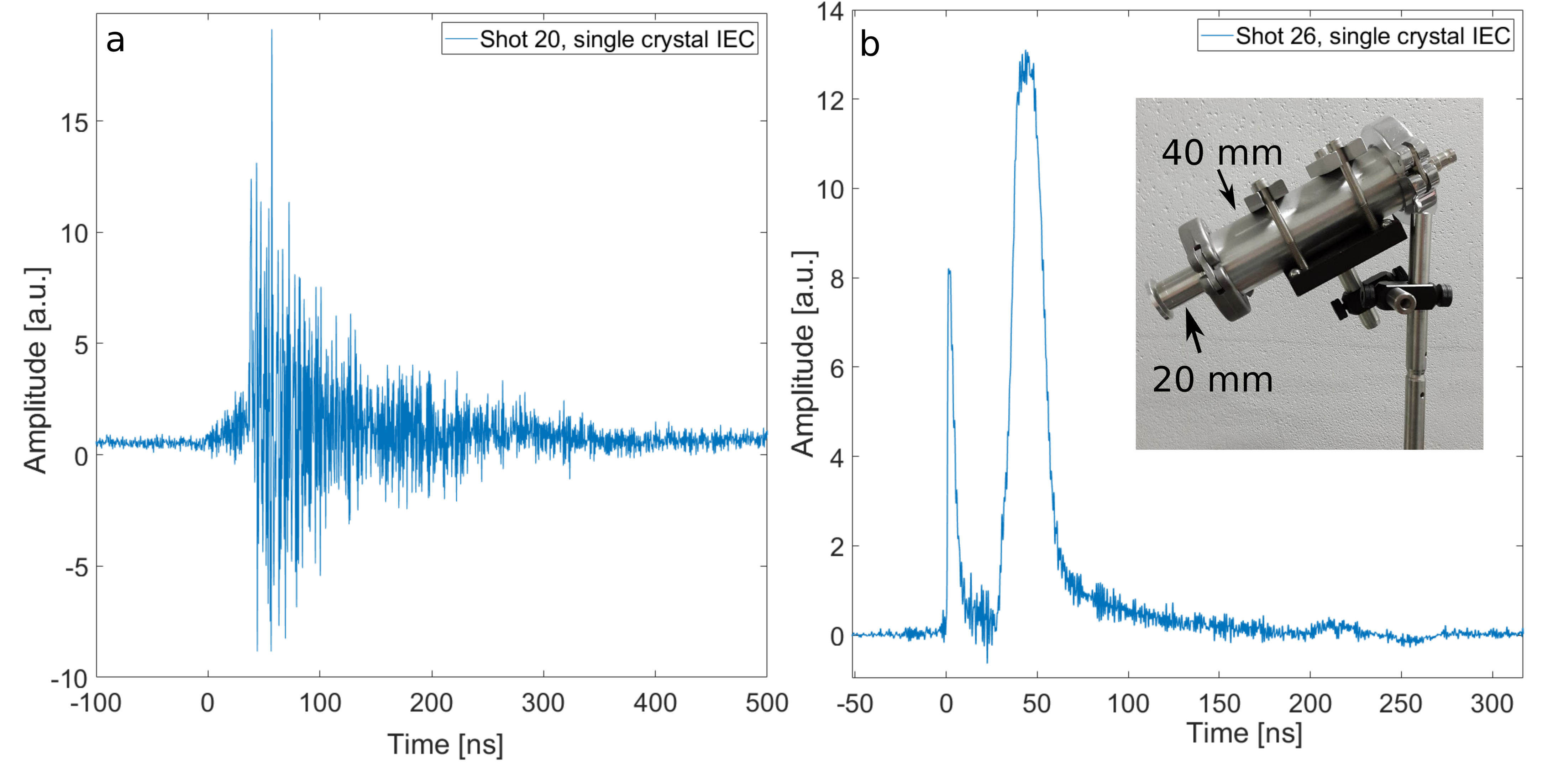 M. Salvadori					EAAC 2021					         Frascati
9
Challenges in TOF: EMP and Dynamic Range
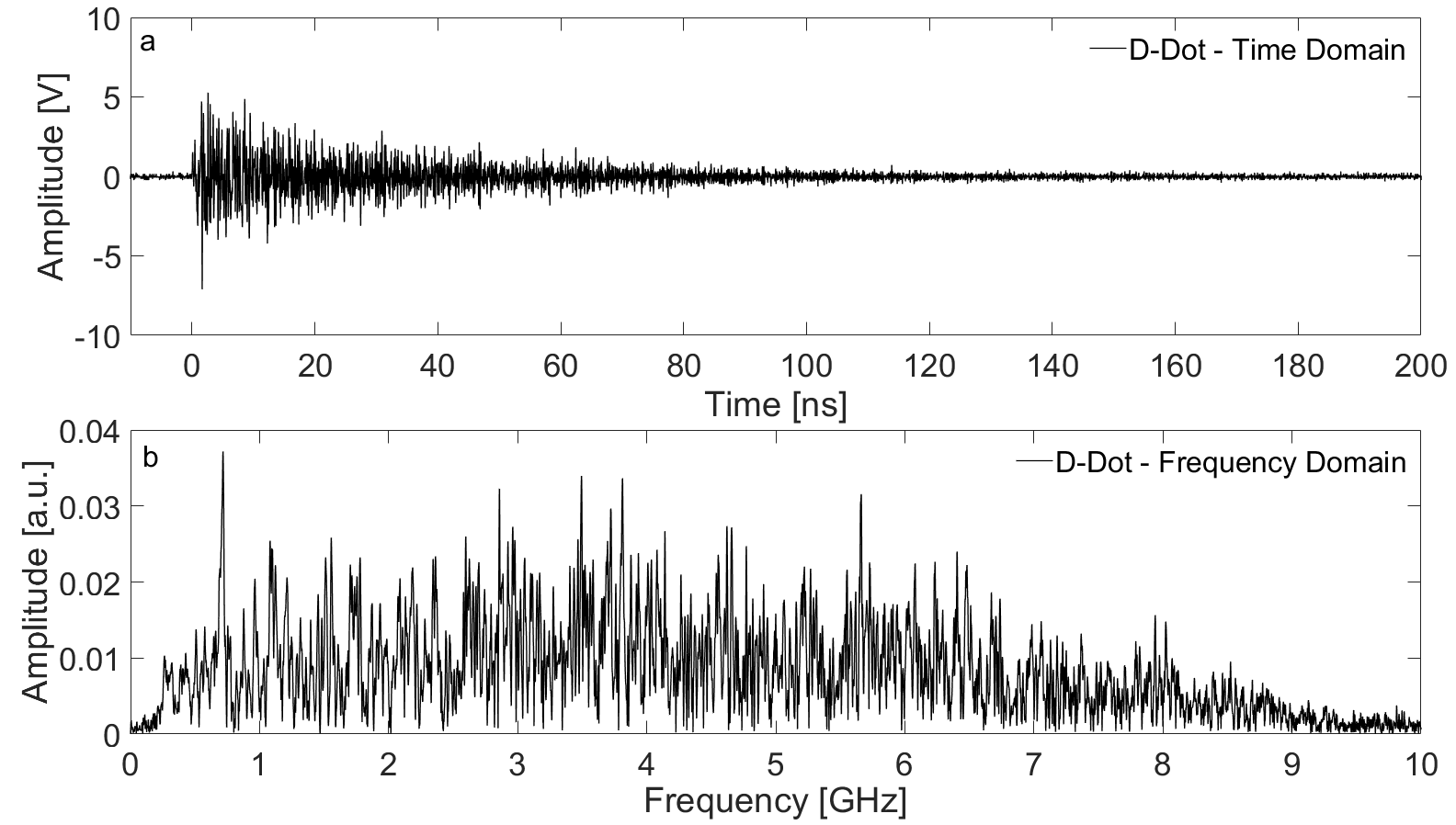 Broadband EMP spectra
Associated electric field at 30 cm: 25 kV/m
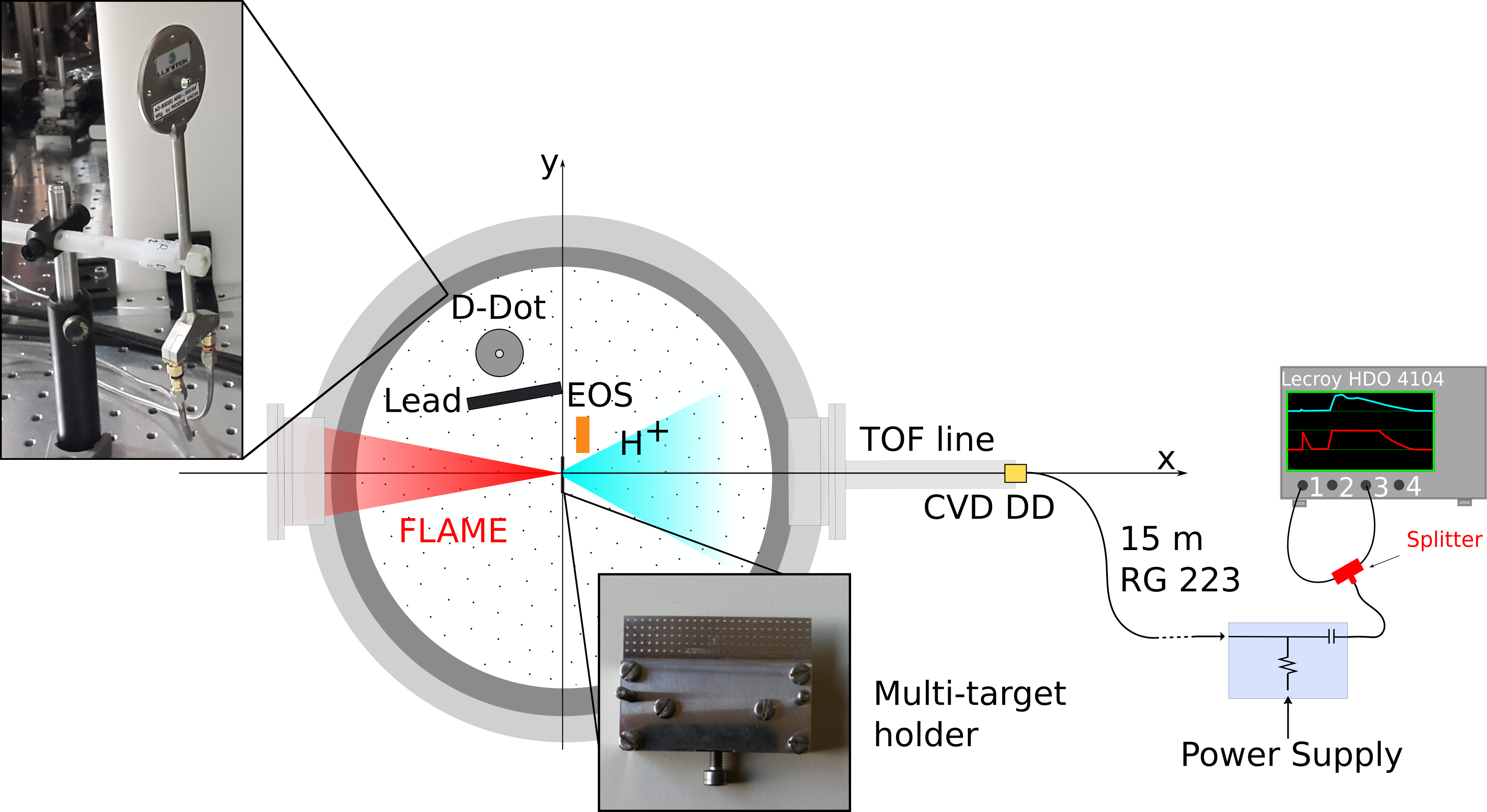 Coupling with the detection system
Coupling with the acquisition system
τ = 25 fs
Target : 10 µm Al
M. Salvadori et al., JINST 15, C10002 (2020)
F. Consoli et al., Scientific Reports 9, 8551 (2019)
F.Consoli et al. High-Power Laser Science and Engineering 8, e22 2020)
M. Salvadori					EAAC 2021					         Frascati
10
Detection system optimization
Skin depth for aluminum
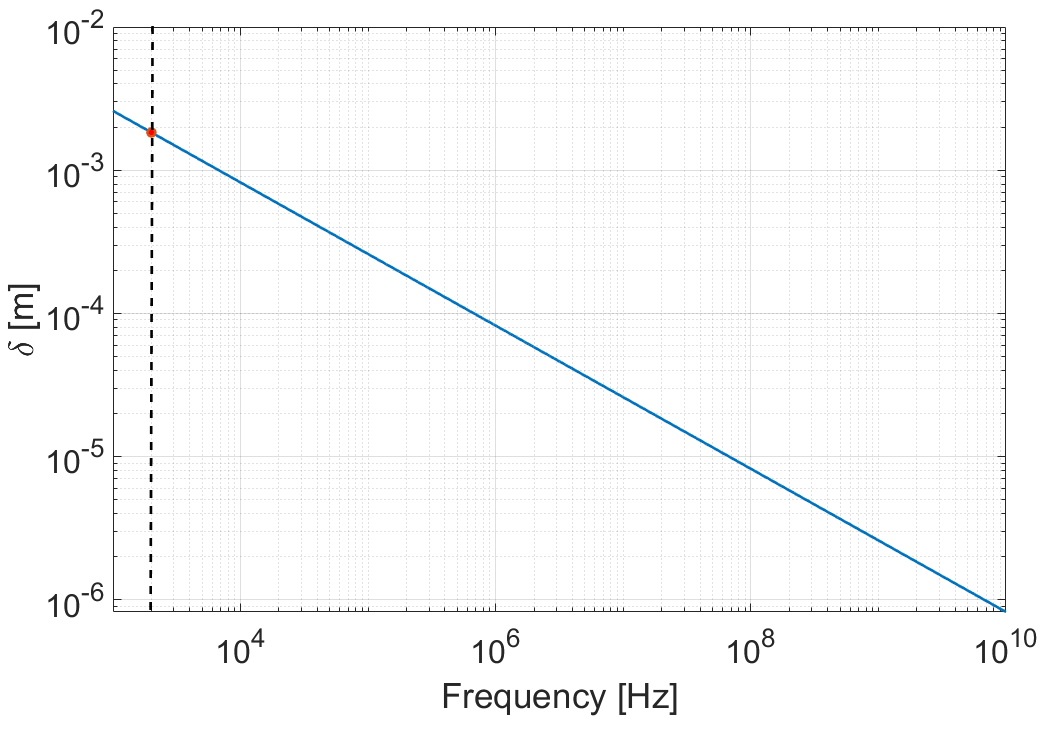 Developing a proper shielding
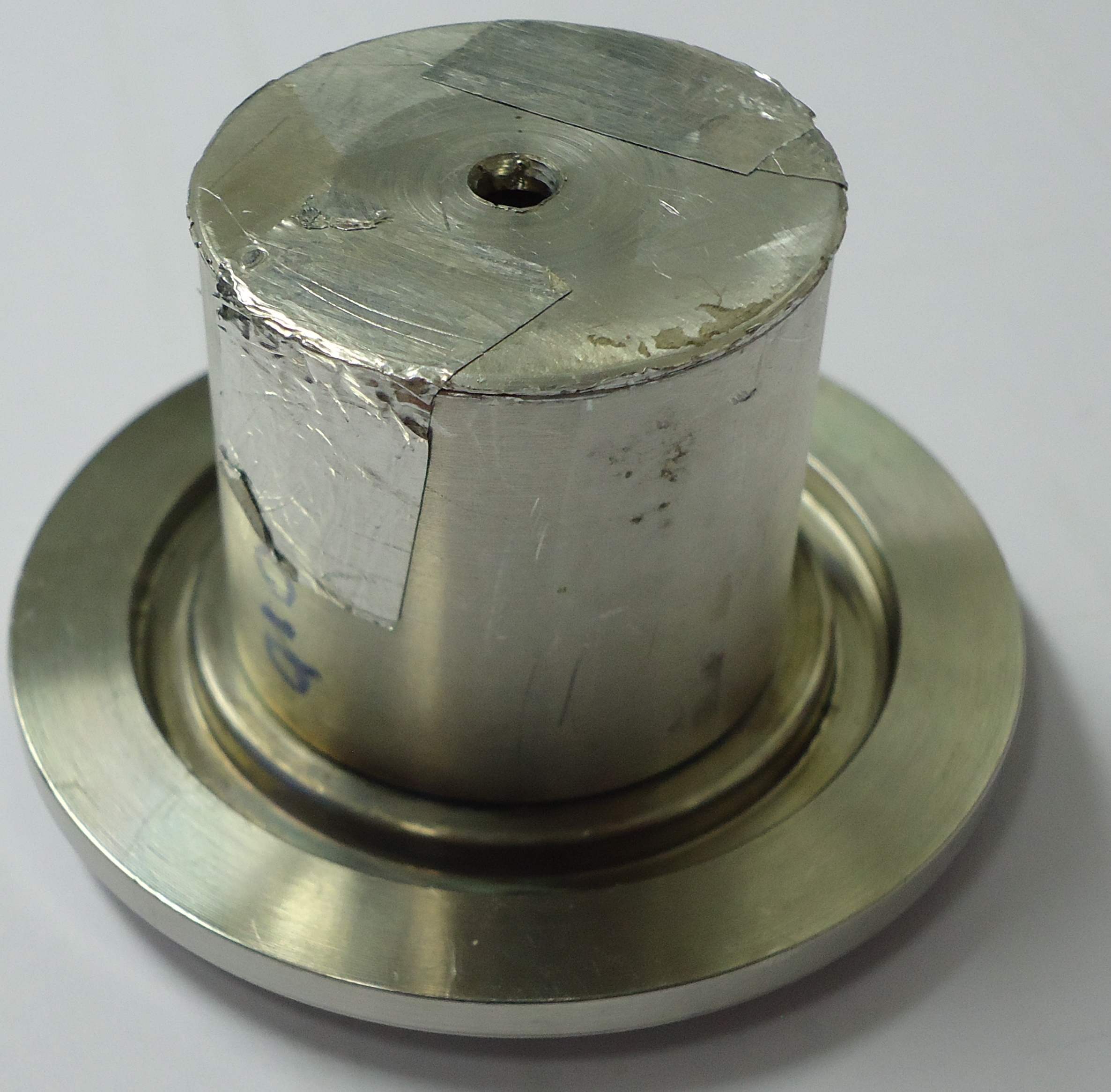 Compact metallic enclosure: exploting skin effect
The 2 mm Al enclosure attenuate EM waves with frequencies down to 2 KHz
M. Salvadori et al. Scientific Reports 11, 3071 (2021)
M. Salvadori					EAAC 2021					         Frascati
11
Detection system optimization
Exploiting the attenuation provided by waveguides
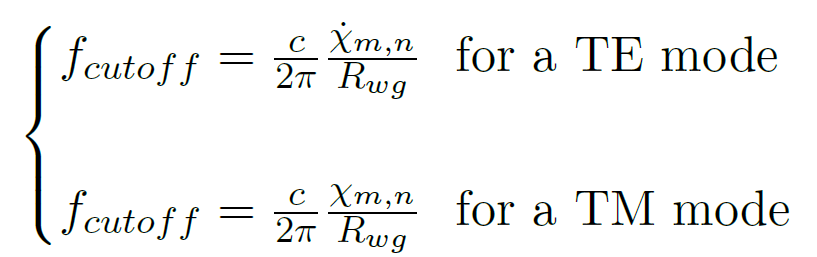 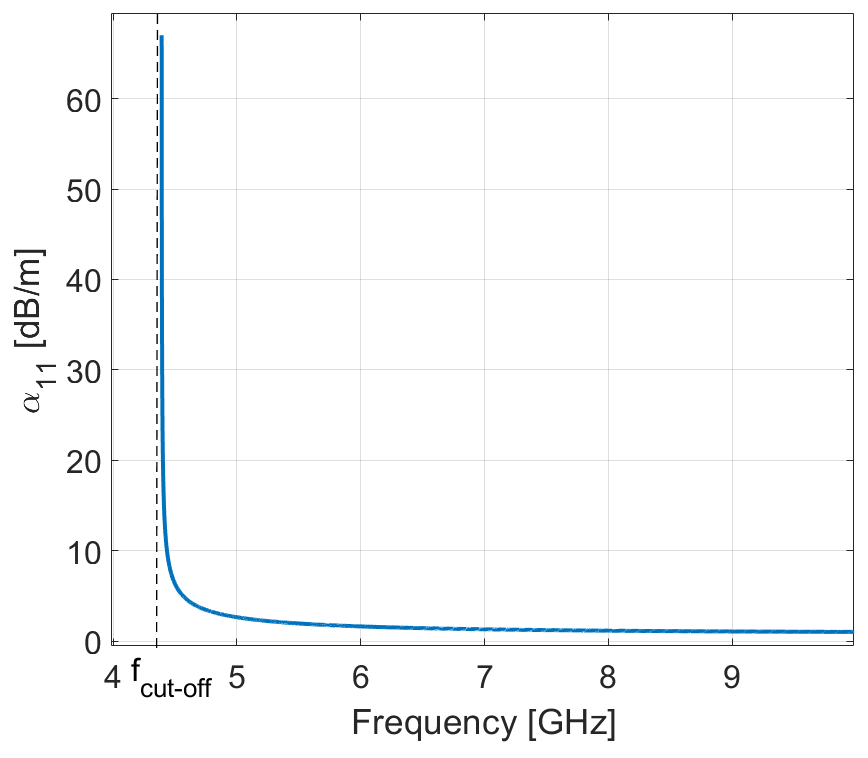 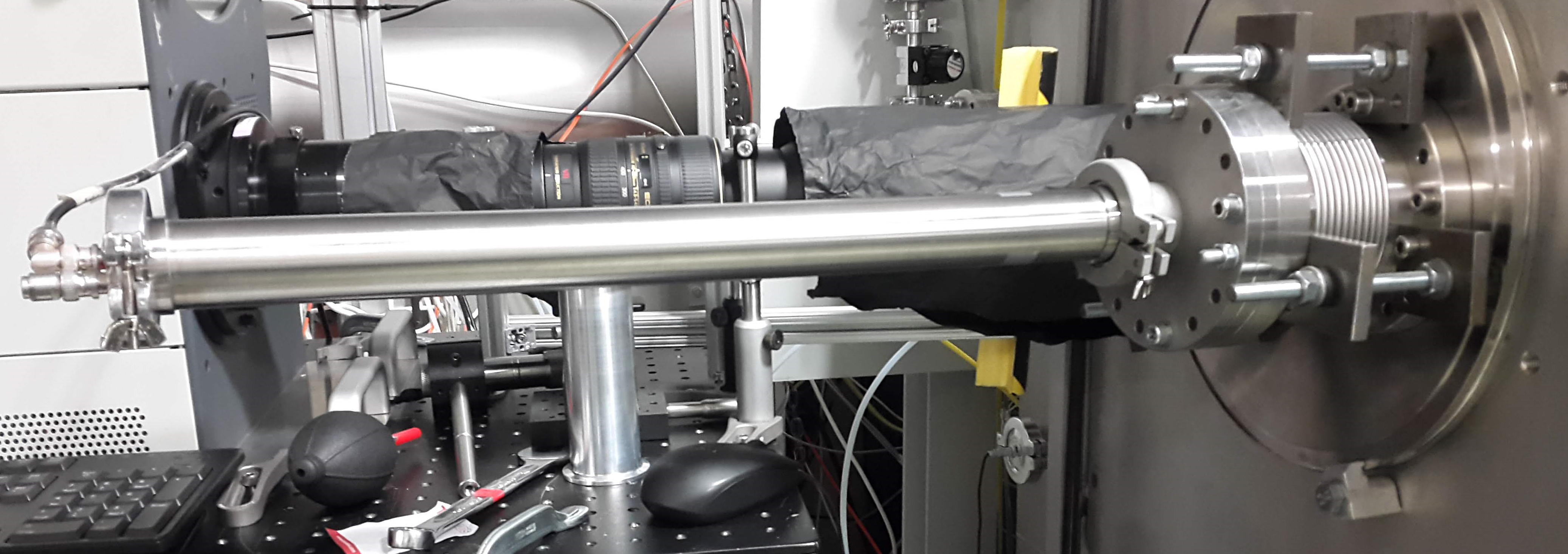 1. Cutoff frequency
40 mm Aluminum pipe
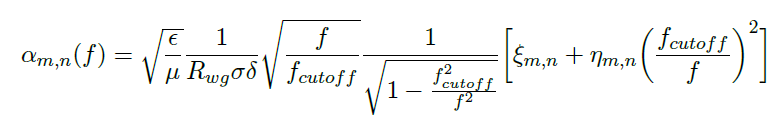 Geometrical parameters
Skin depth
Material conductivity
M. Salvadori et al. Scientific Reports 11, 3071 (2021)
M. Salvadori					EAAC 2021					         Frascati
12
Acquisition system optimization
Scattering parameter S21      Transmission coefficient
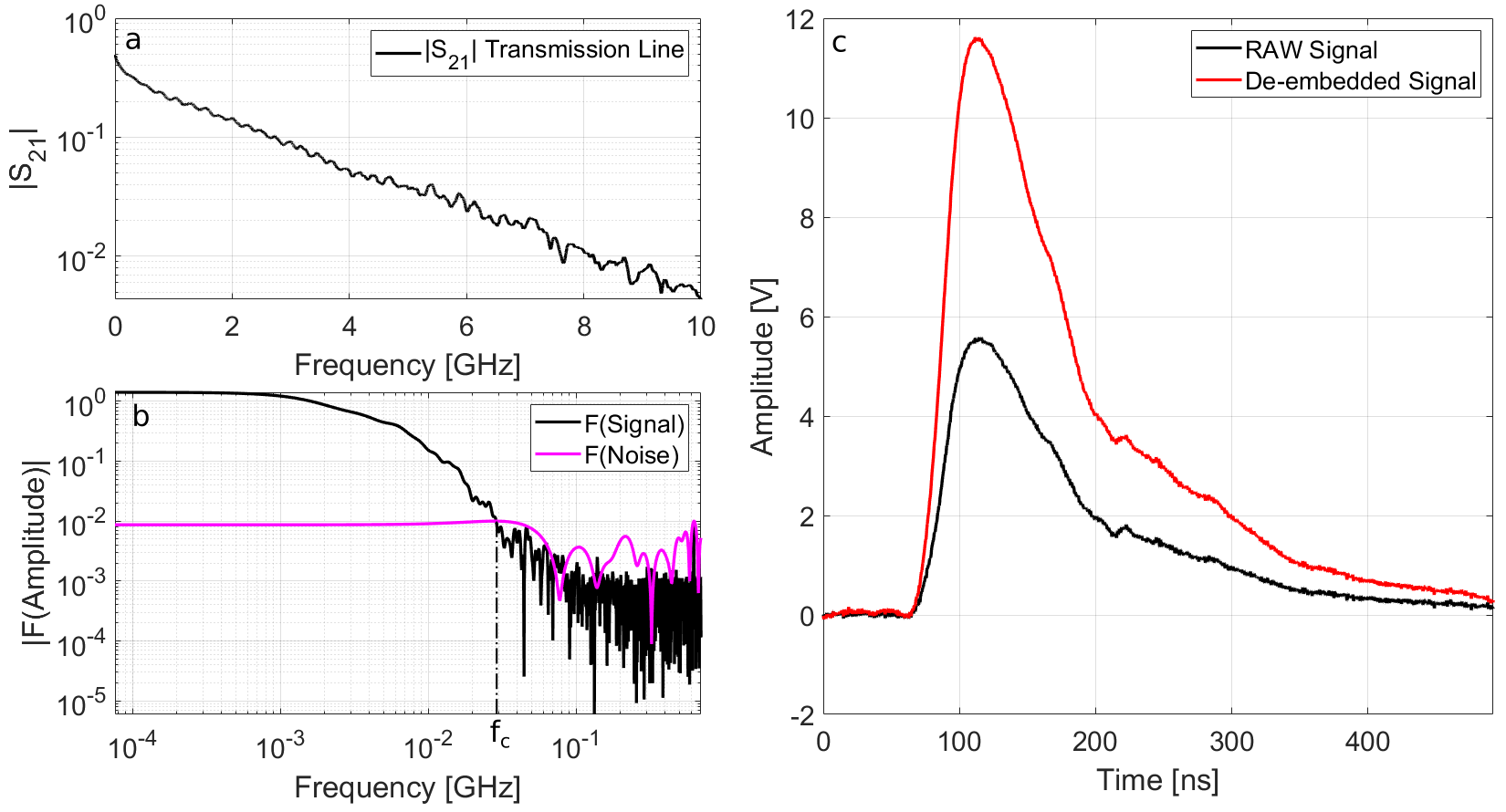 Long double shielded coaxial cables
Provide high frequency attenuation,

Introduce a temporal delay between the TOF signal and the EMP contribution,

Allow to place the scope far from the experimental chamber.
Scope with minimal bandwidth to reduce coupling with high frequency electromagnetic pulses.
M. Salvadori et al. Scientific Reports 11, 3071 (2021)
M. Salvadori					EAAC 2021					         Frascati
13
Dynamic range enhancement
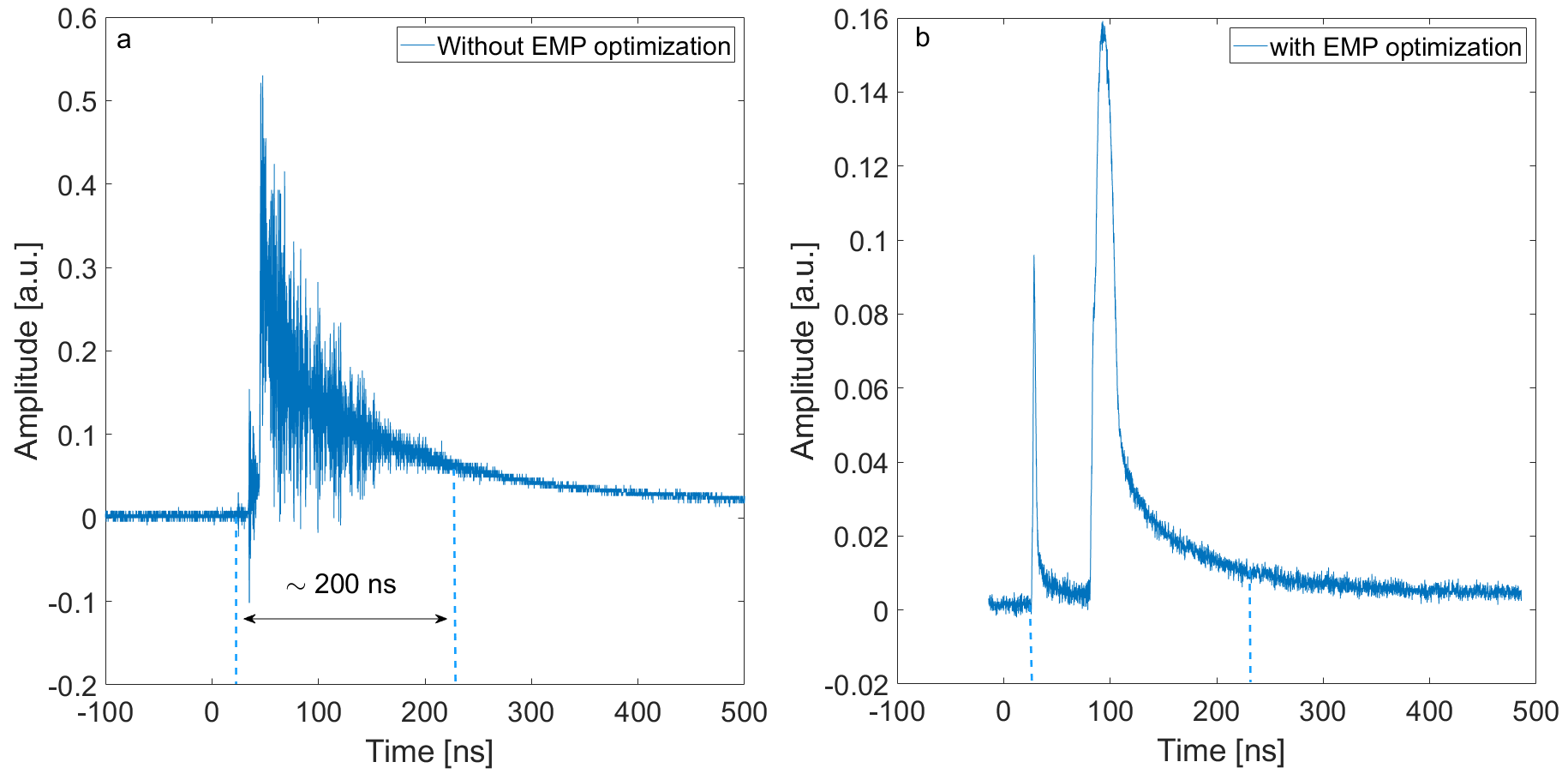 Raw signal: no numerical filtering technique is used!
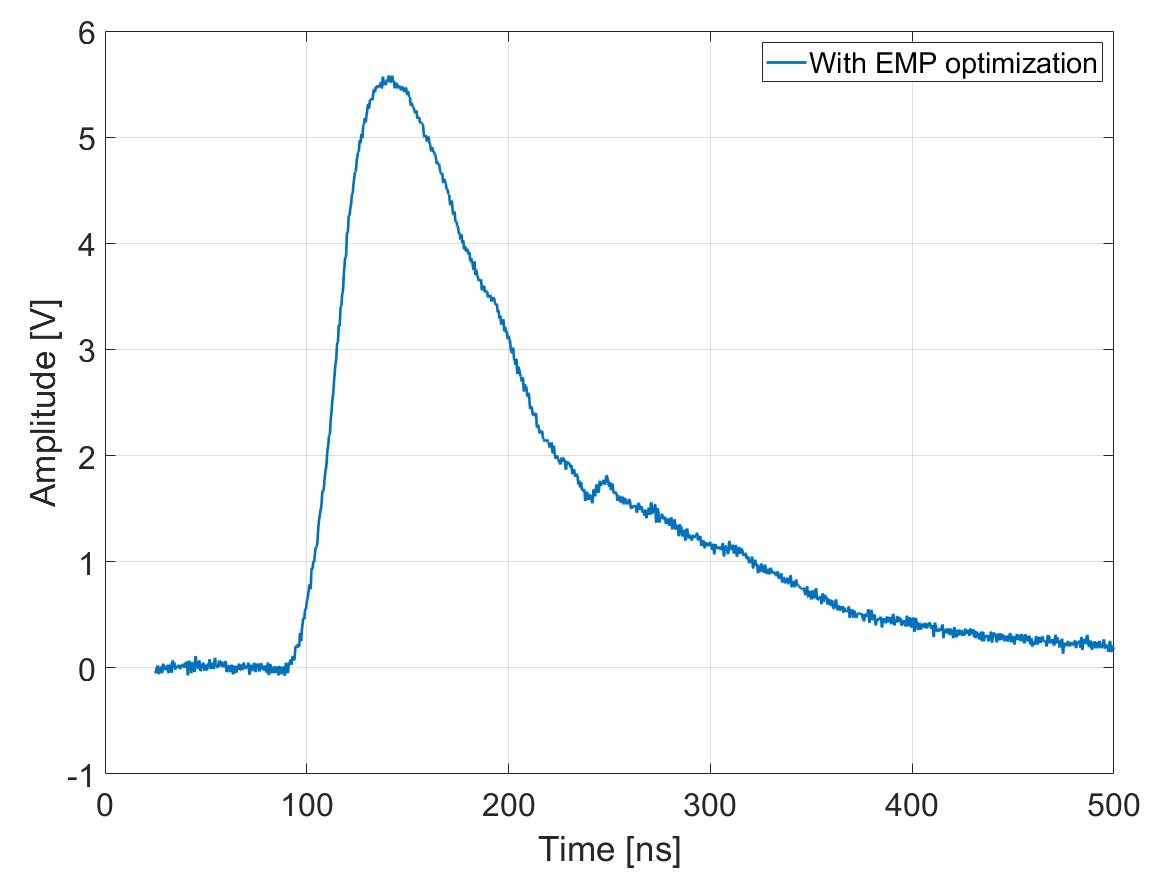 Where is the photopeak?
Need a higher dynamic range of the acquisition system
M. Salvadori					EAAC 2021					         Frascati
14
Dynamic range enhancement
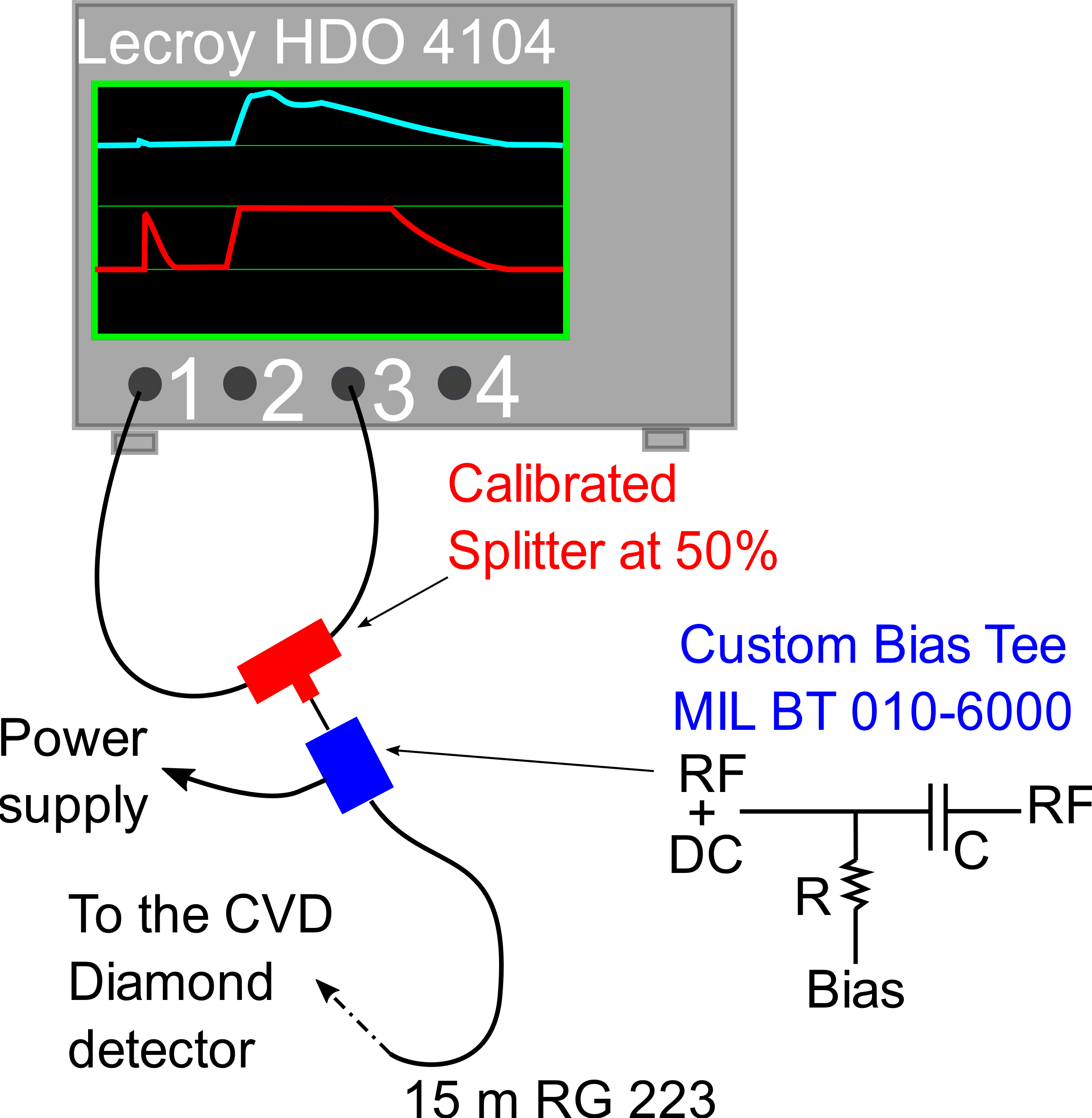 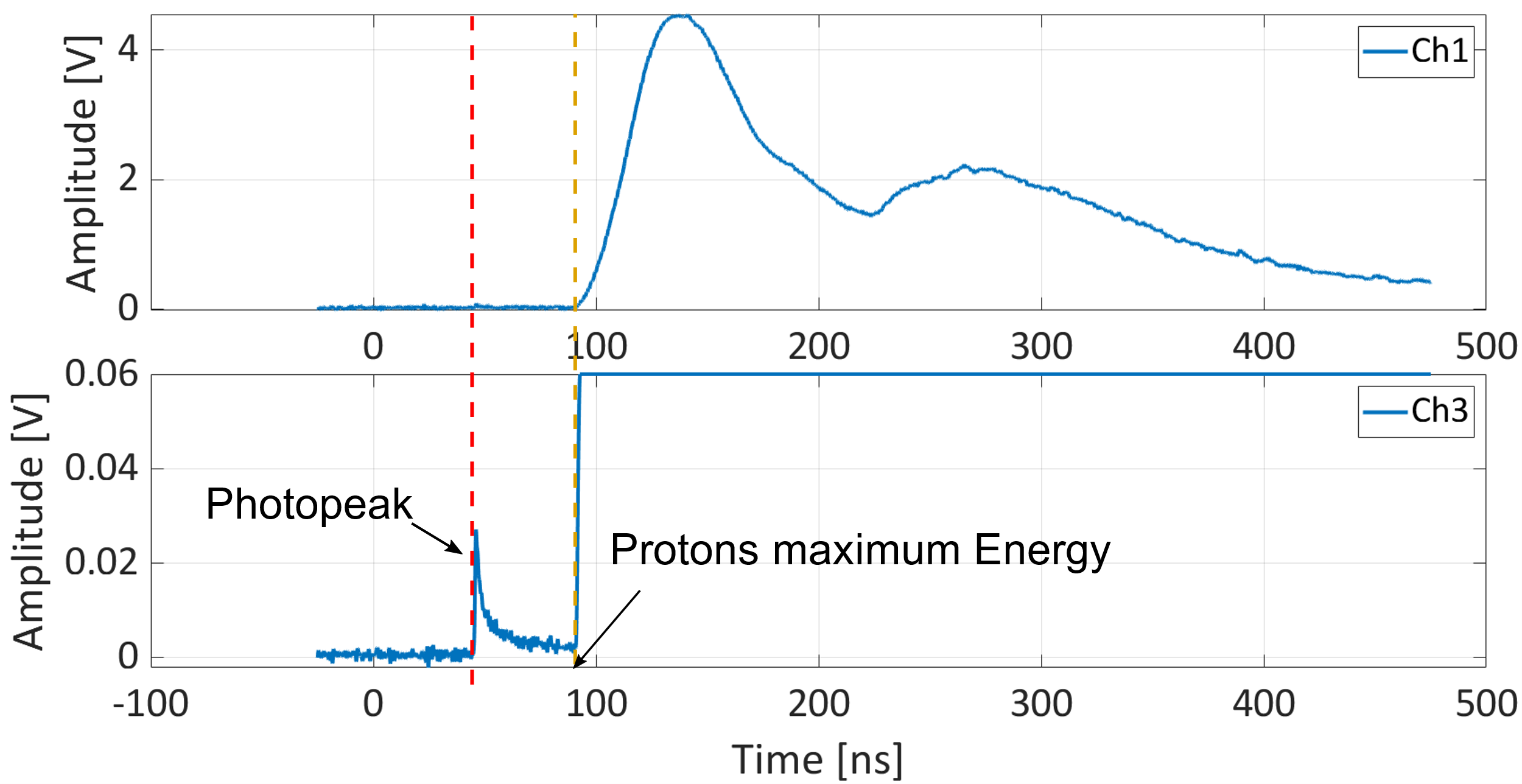 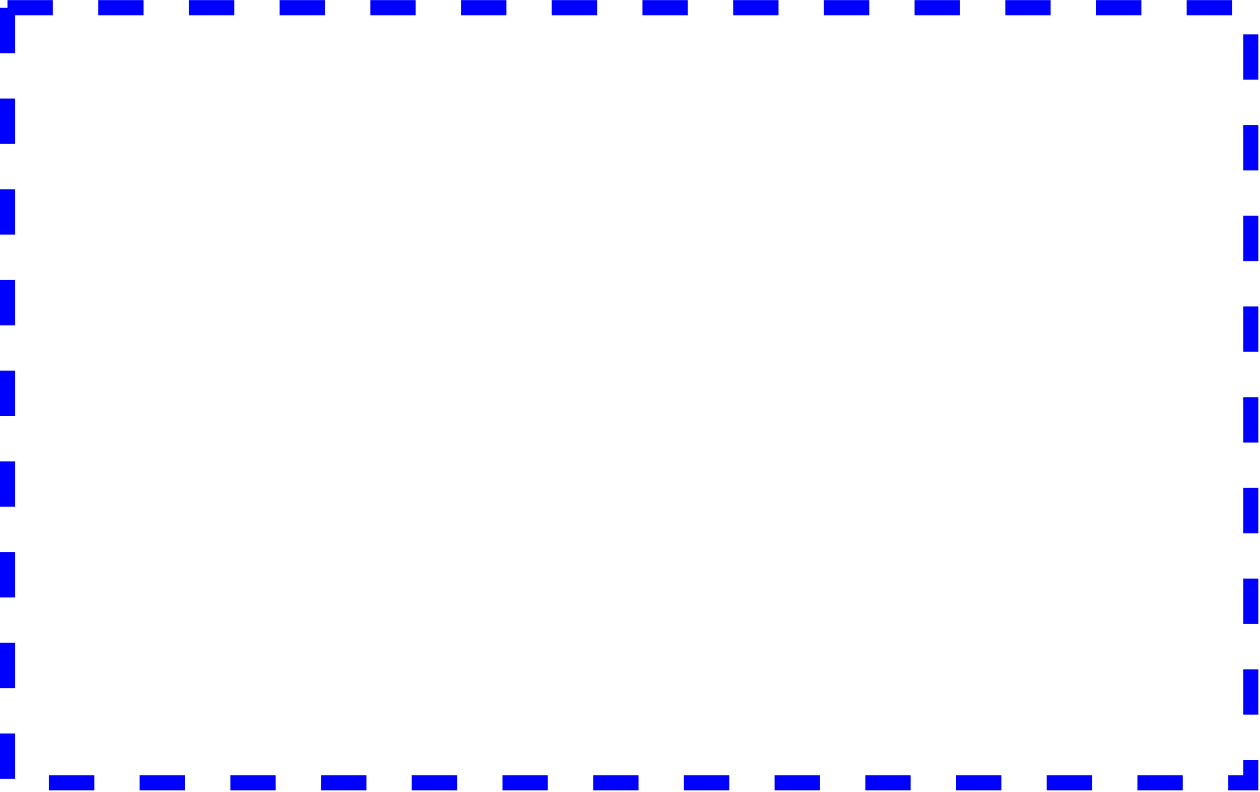 M. Salvadori et al. Scientific Reports 11, 3071 (2021)
M. Salvadori					EAAC 2021					         Frascati
15
The spectrum reconstruction
01
SIGNAL
ACQUISITION
Acquisition and diagnostic system optimization for EMP robustness
Enhanced dynamic range
Enabling high-repetition rate measurements
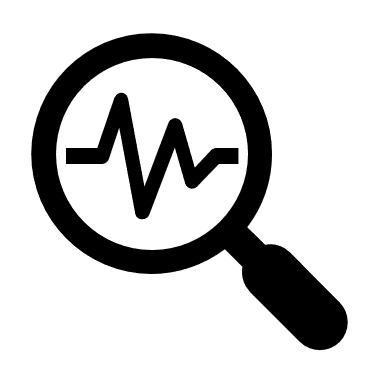 PARTICLE
SPECTRUM
02
ENERGY
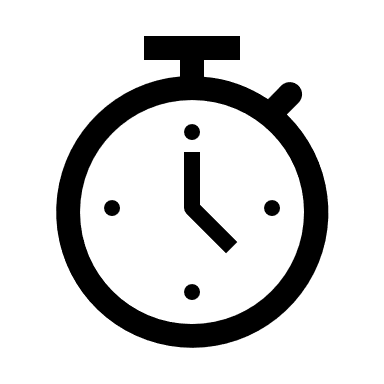 ESTIMATION
Measure the Time-Of-Flight of particles
Compute their velocity
Retrieve their energy
03
NUMBER
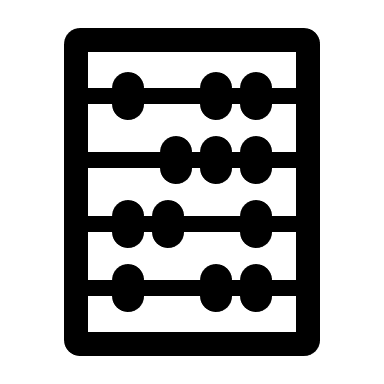 COMPUTATION
De-embedding procedure to retrieve the amplitude at the source
Characterization of the Detector used for TOF measurements
Particle number estimation from the signal amplitude
M. Salvadori et al. Scientific Reports 11, 3071 (2021)
M. Salvadori					EAAC 2021					         Frascati
16
1. De-embedding: signal at source
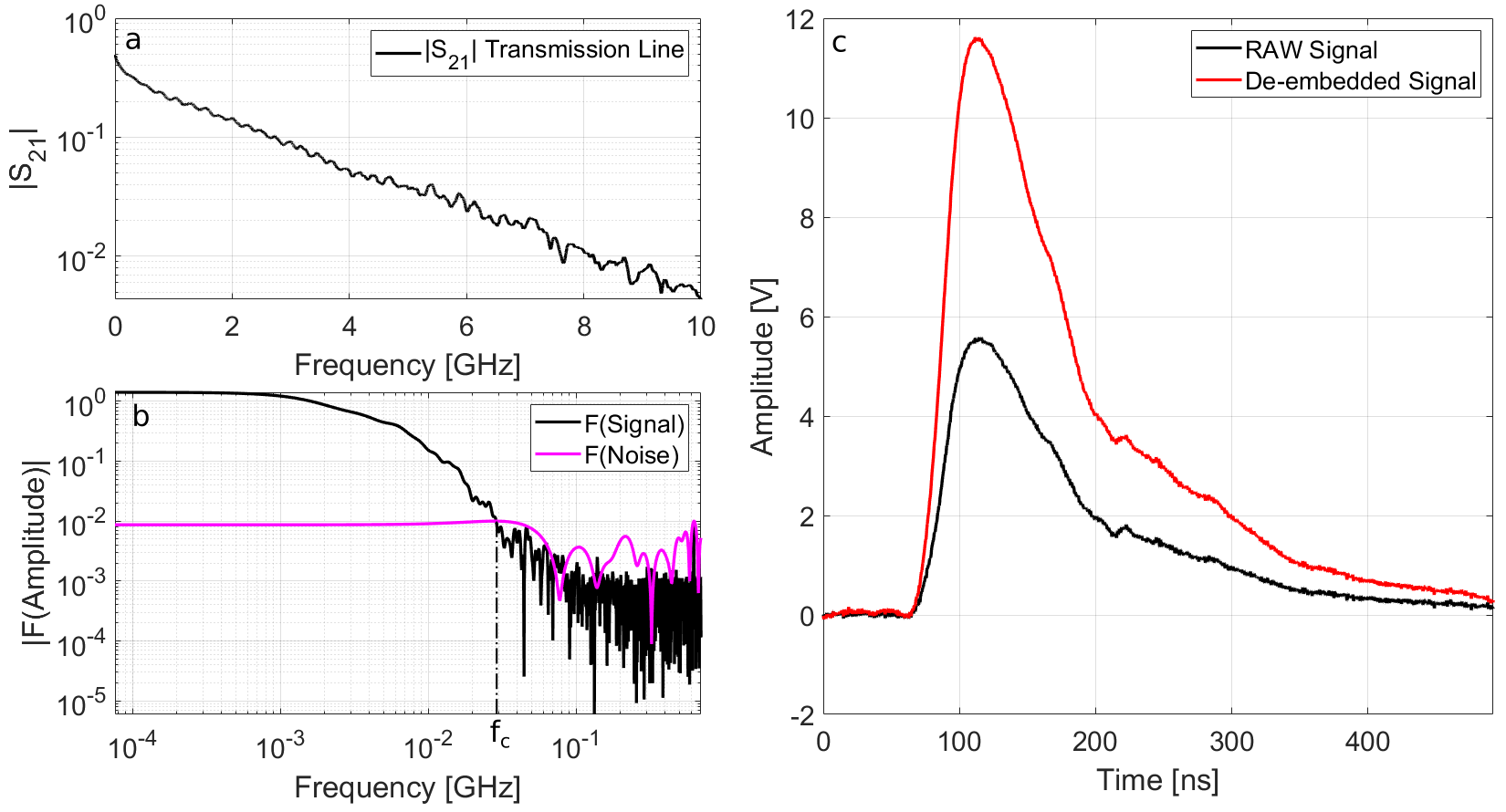 What we have
What we need
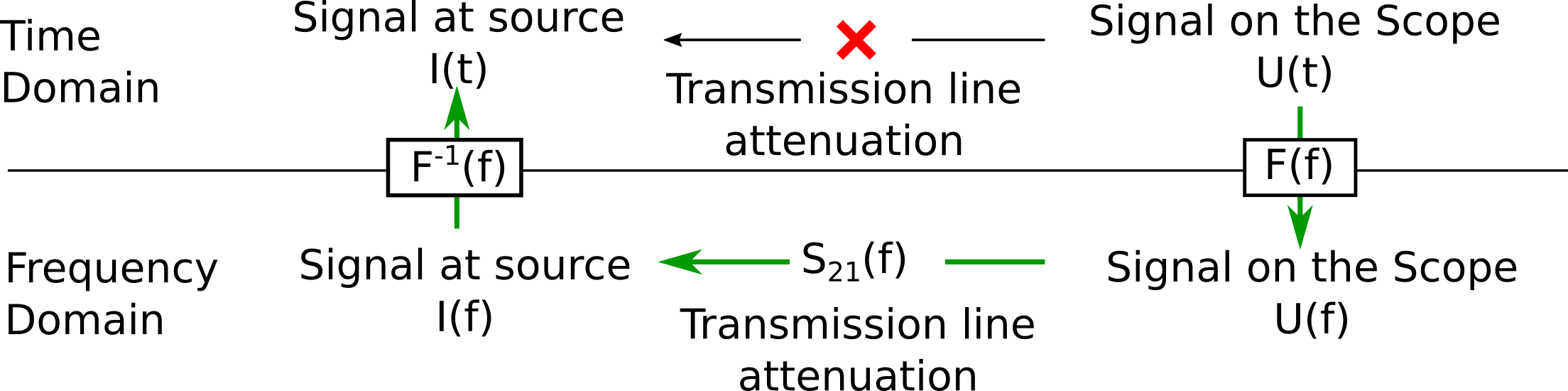 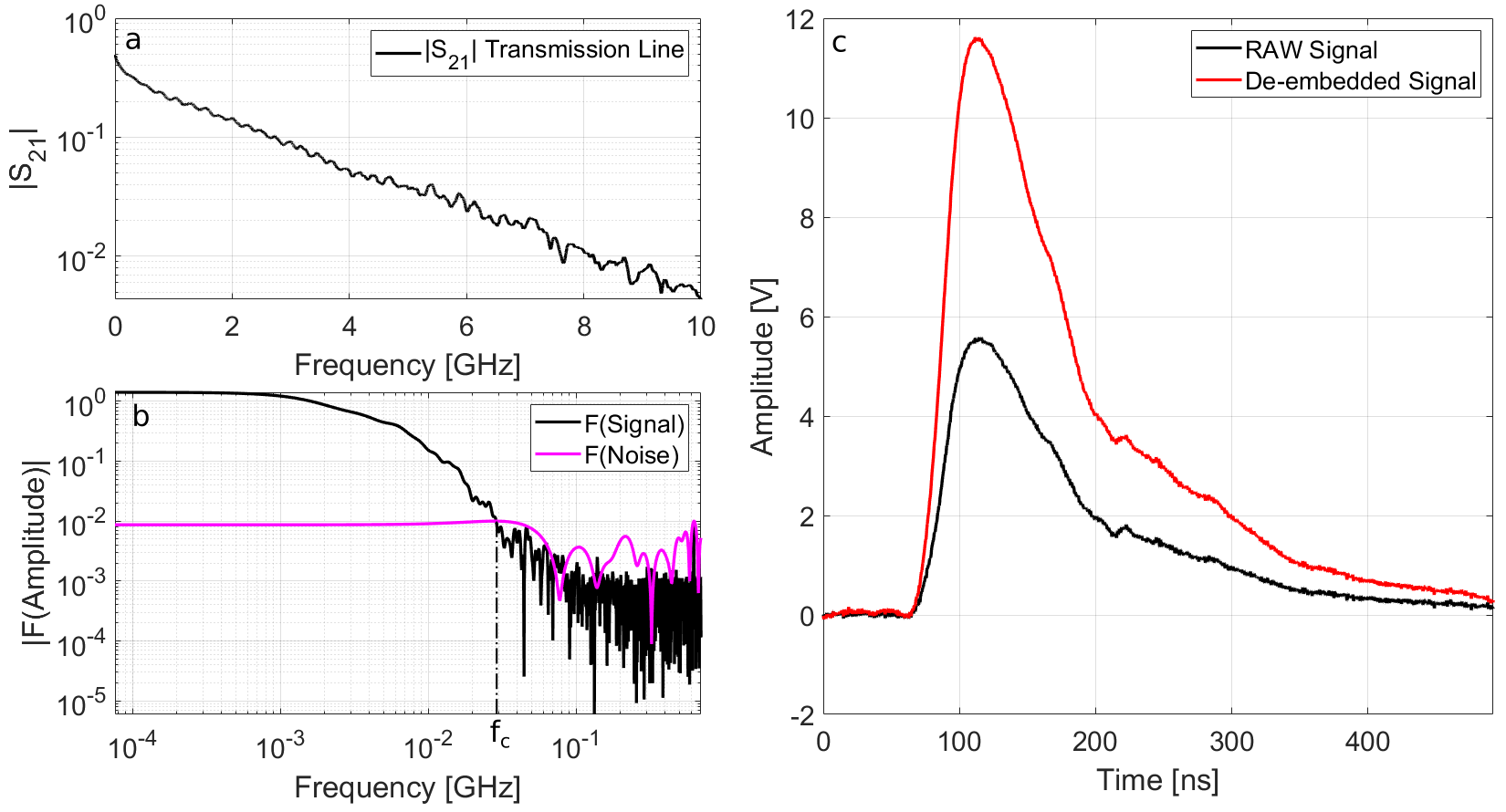 Obtained characterizing the transmission line by means of a Network Analyzer
M. Salvadori et al. Scientific Reports 11, 3071 (2021)
M. Salvadori					EAAC 2021					         Frascati
17
Detector characterization
The detectors that can be used in the time-of-flight scheme can be grouped in three categories:
Electrostatic detectors (i.e. Faraday Cups)
Scintillators coupled to vacuum phototubes
Semiconductor detectors
Wide bandgap (5.5 eV) 
High charge carrier mobility
High breakdown field
Diamond Detectors
Not sensible to visible and IR lightHigh radiation hardness
Fast time response
Low leakage current
M. Salvadori					EAAC 2021					         Frascati
18
2. Detector characterization: Diamond detectors
E
(> 1 MV/m)
Carriers drift velocity
 
mobility, Electric field
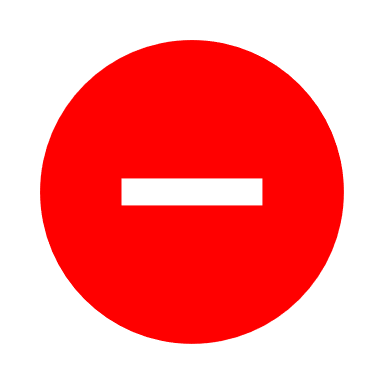 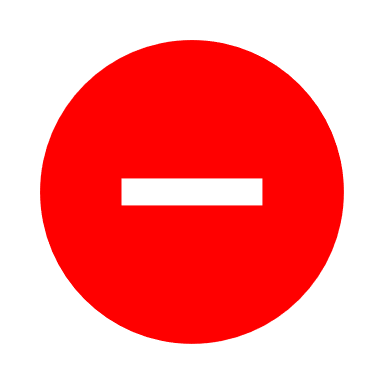 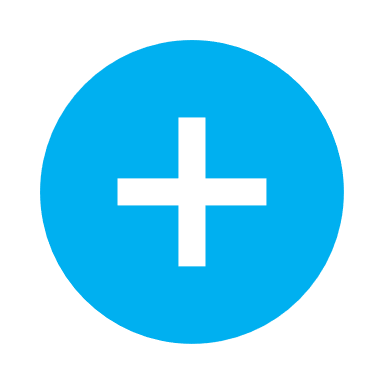 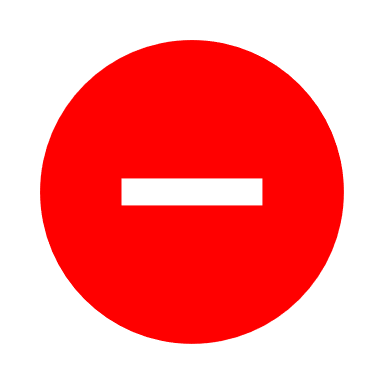 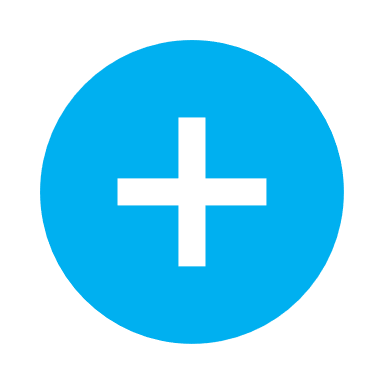 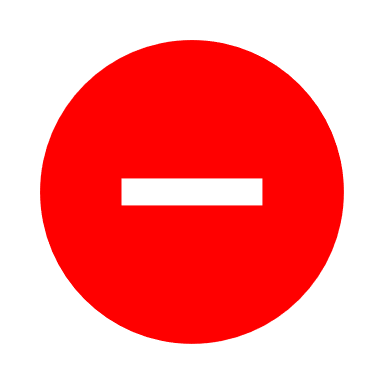 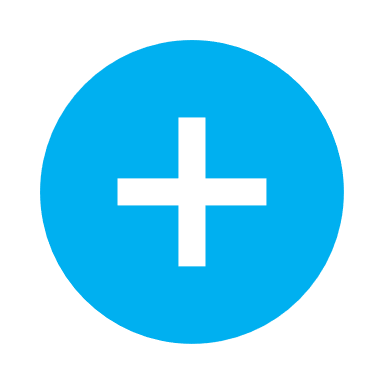 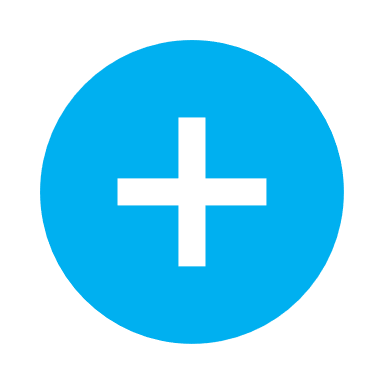 2. Charge collection at the electrodes
3. Signal Generation according to the collected charge
Charge Collection Efficiency
C. Verona et al. , J. Appl. Phys. 118 (2015) 184503, 
R. Sussmann CVD diamond for electronic devices and sensors, Wiley and Sons (2009)
M. Salvadori					EAAC 2021					         Frascati
19
2. Detector characterization: Diamond detectors
E
(> 1 MV/m)
Carriers drift velocity
 
mobility, Electric field
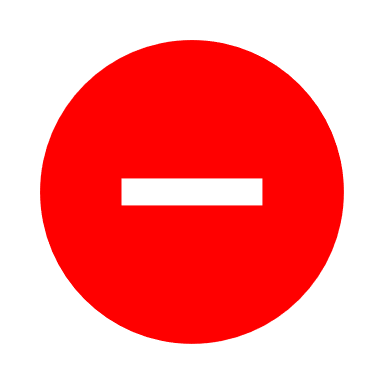 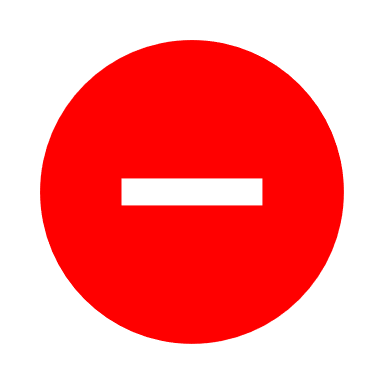 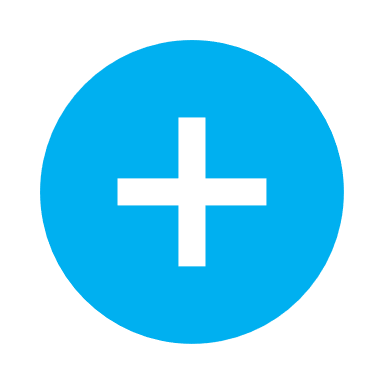 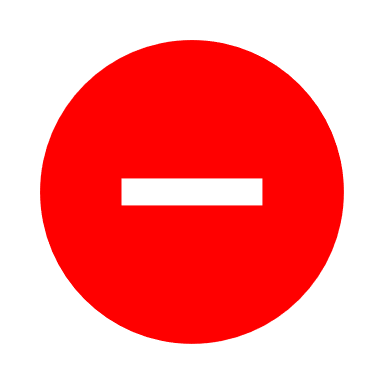 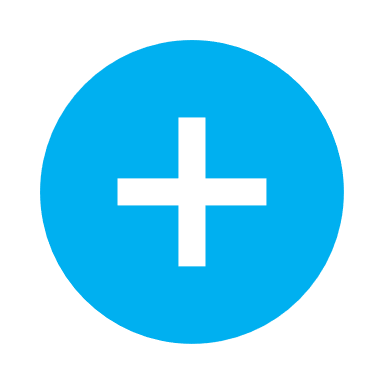 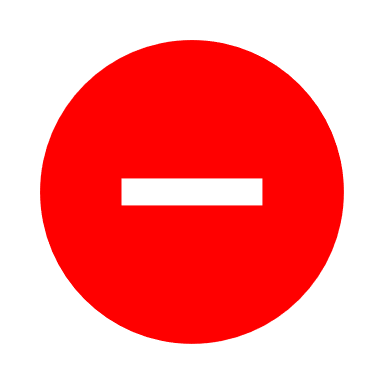 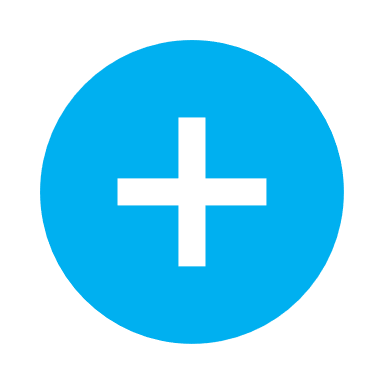 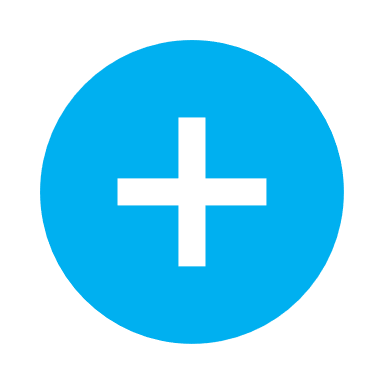 2. Charge collection at the electrodes
3. Signal Generation according to the collected charge
Charge Collection Efficiency
C. Verona et al. , J. Appl. Phys. 118 (2015) 184503, 
R. Sussmann CVD diamond for electronic devices and sensors, Wiley and Sons (2009)
M. Salvadori					EAAC 2021					         Frascati
20
2. Detector characterization: Diamond detectors
Single crystal structure:  1. Allow to have high CCE  2. Allow to have fast temporal response  3.Small area detectors
50 µm thickness: Protons up to 3 MeV are completely stopped inside the detector, higher energies require a correction factor.
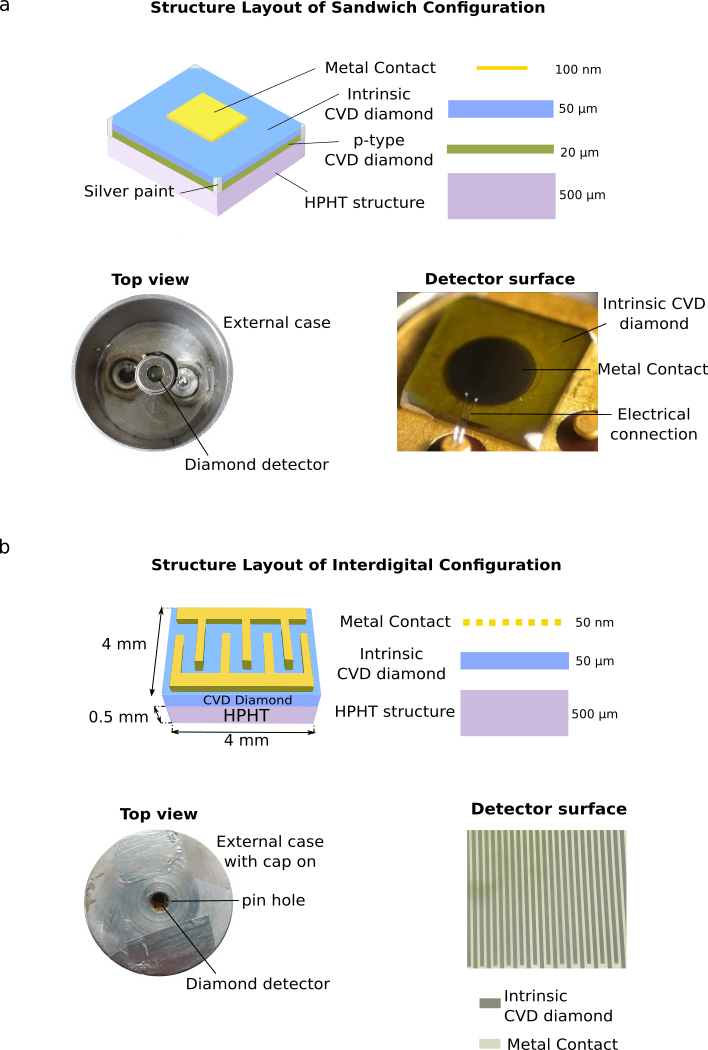 Different electrodes layout for different needs!
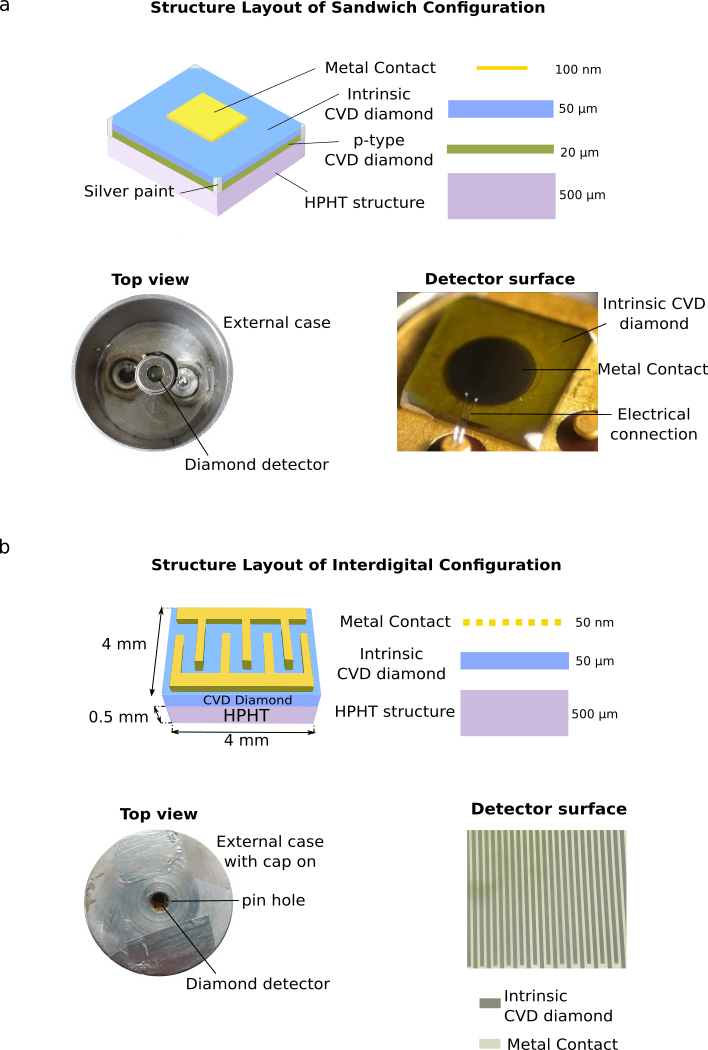 C. Verona et al., JINST 15, C09066 (2020)
M. Salvadori					EAAC 2021					         Frascati
21
2. Detector characterization: Diamond detectors
Type: IIa-Electronic grade
15 mm
Polycristyalline structure:
Allow to have large area detectors
CCE lower than single crystal structures
Lower temporal response than single crystal structures
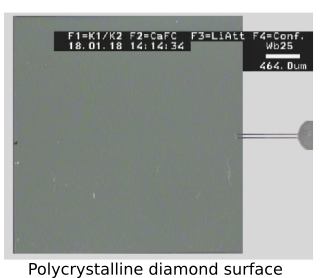 Wide active surface:
Enhanced sensitivity
More susceptible to direct  EMP coupling
15 mm
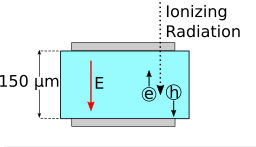 150 µm thicnkess:
Suitable for protons up to 6 MeV
For higher energies a correction factor must be introduced
M. Salvadori					EAAC 2021					         Frascati
22
2. Detector characterization: Diamond detectors
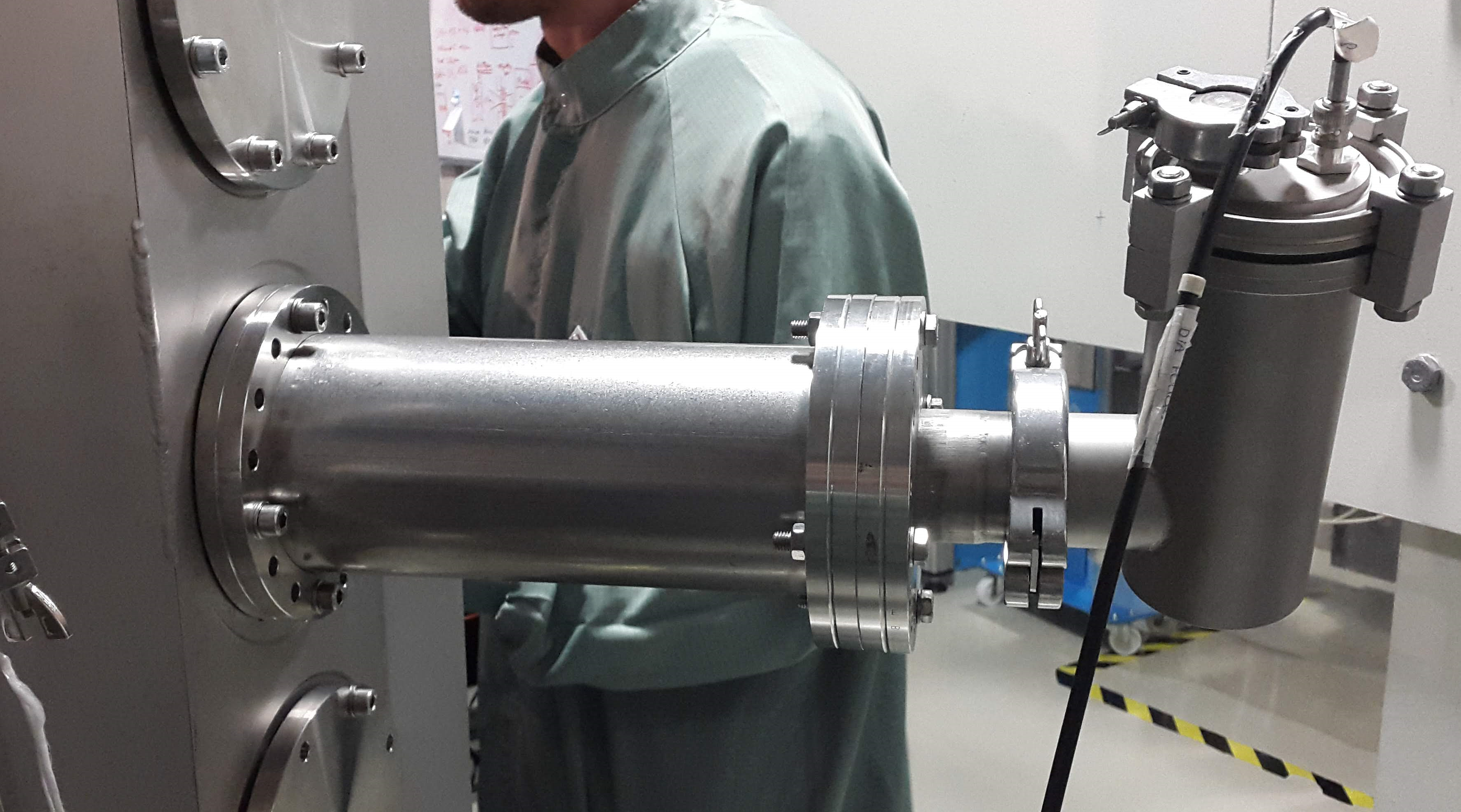 The detector assembly mounted on the PHELIX chamber
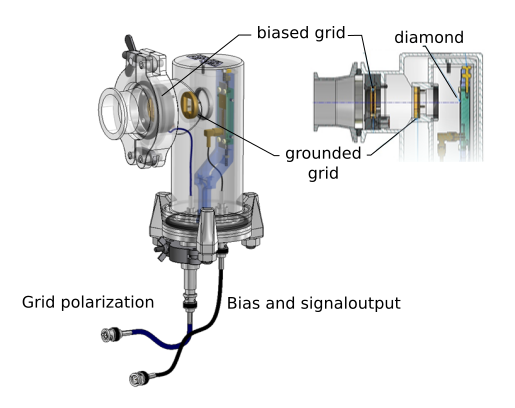 ions
Diamond
detector
M. Salvadori					EAAC 2021					         Frascati
23
2. Detector characterization: Diamond detectors
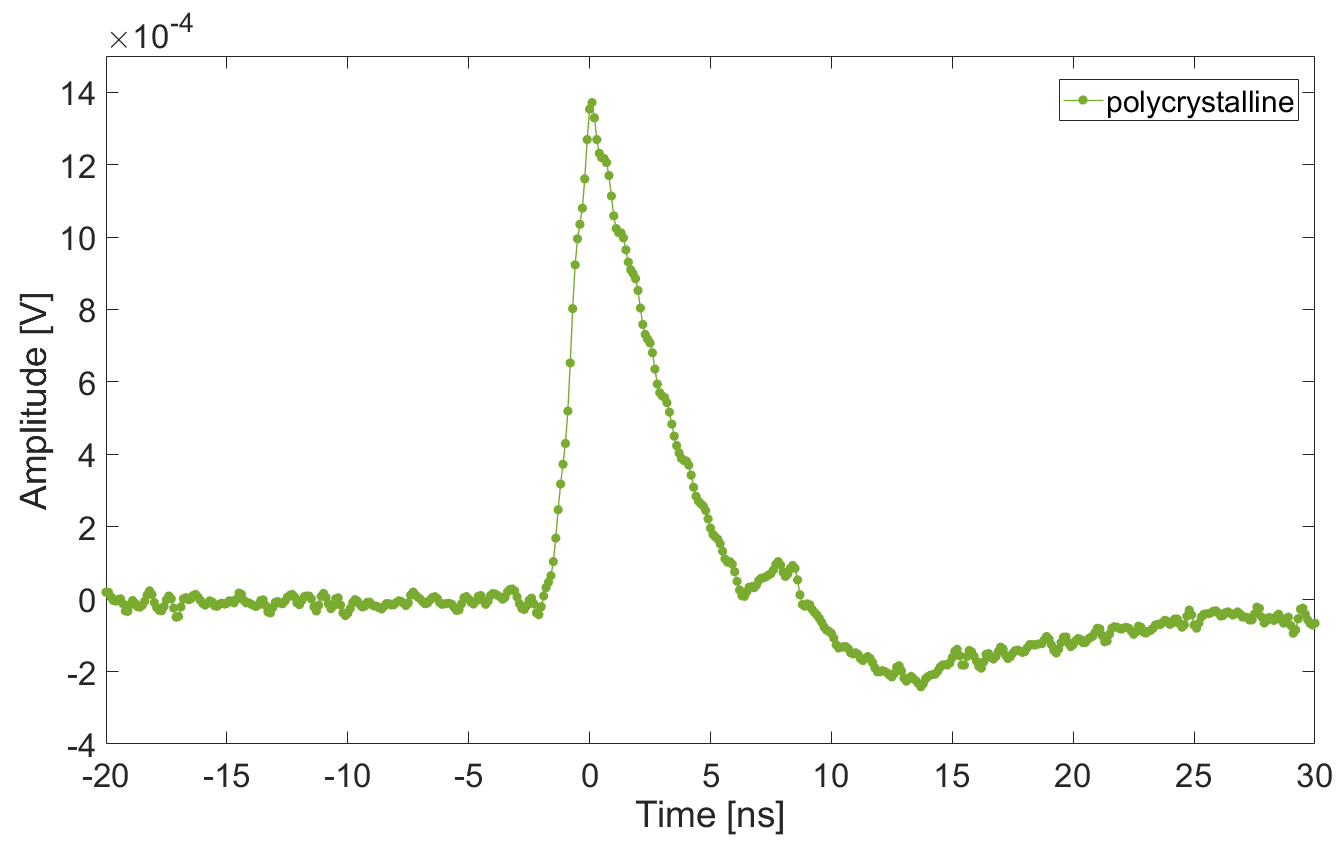 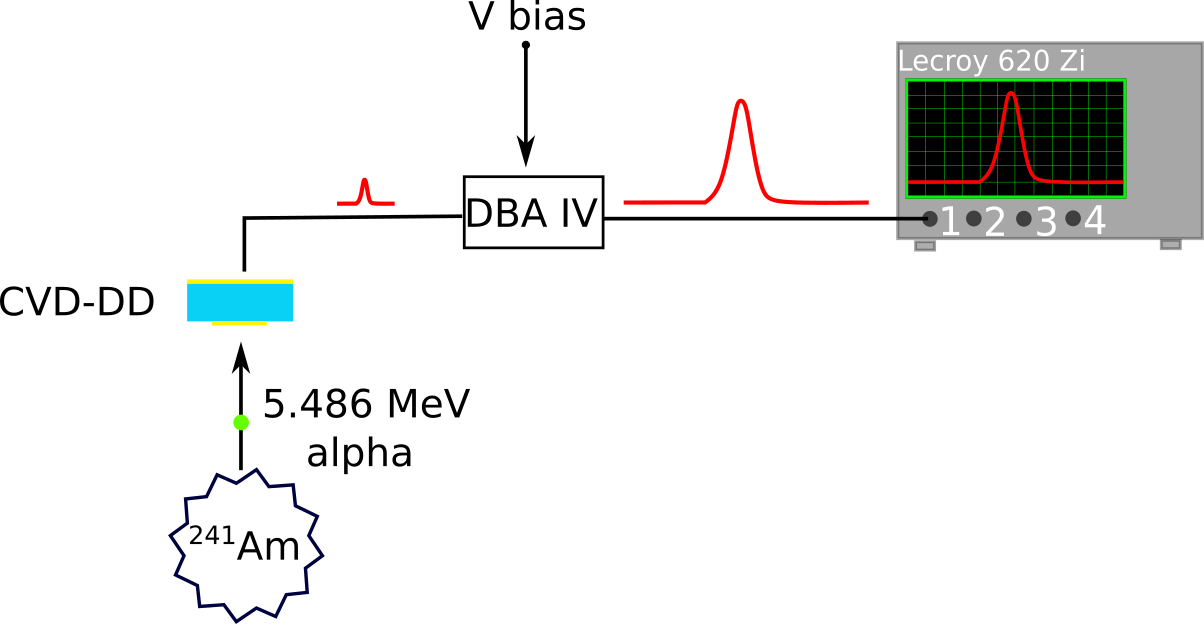 FWHM = 3.4 ns
CCE ≈ 30 %
M. Salvadori					EAAC 2021					         Frascati
24
2. Detector characterization: Diamond detectors
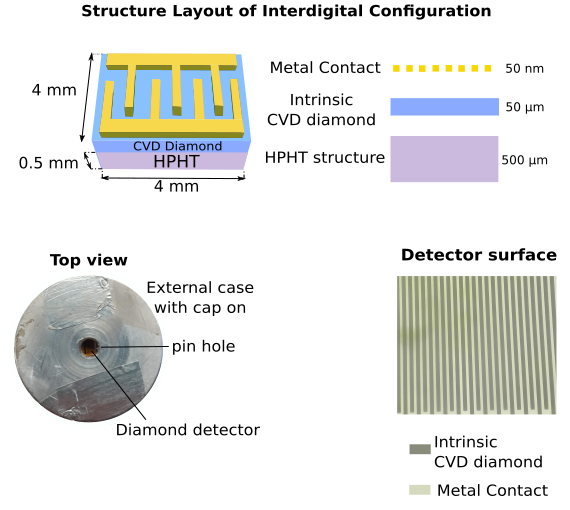 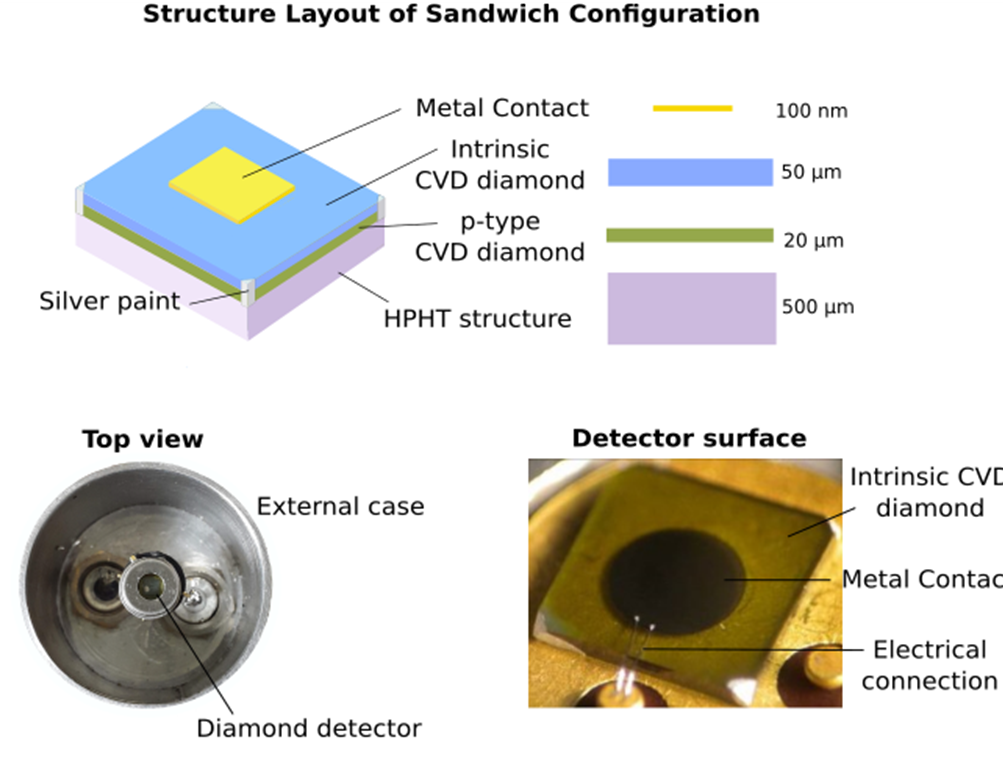 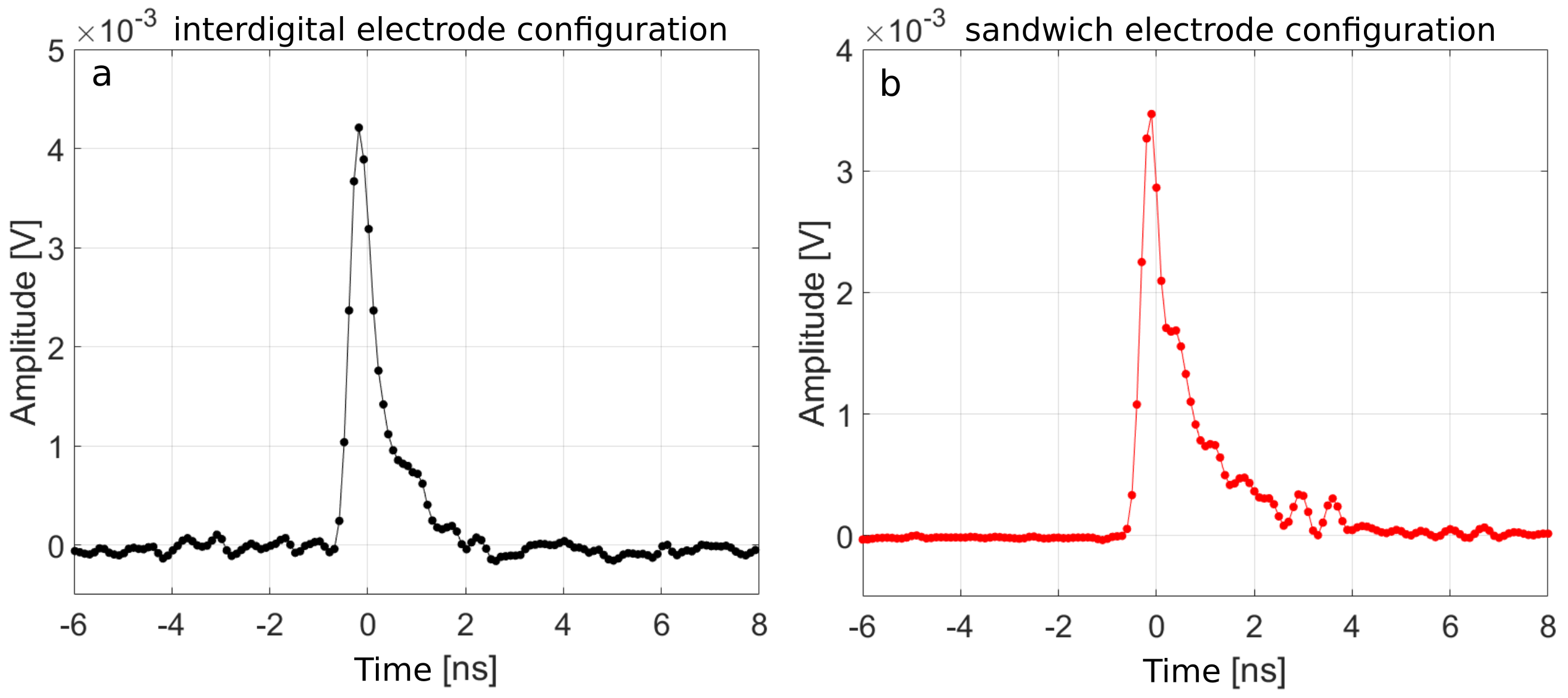 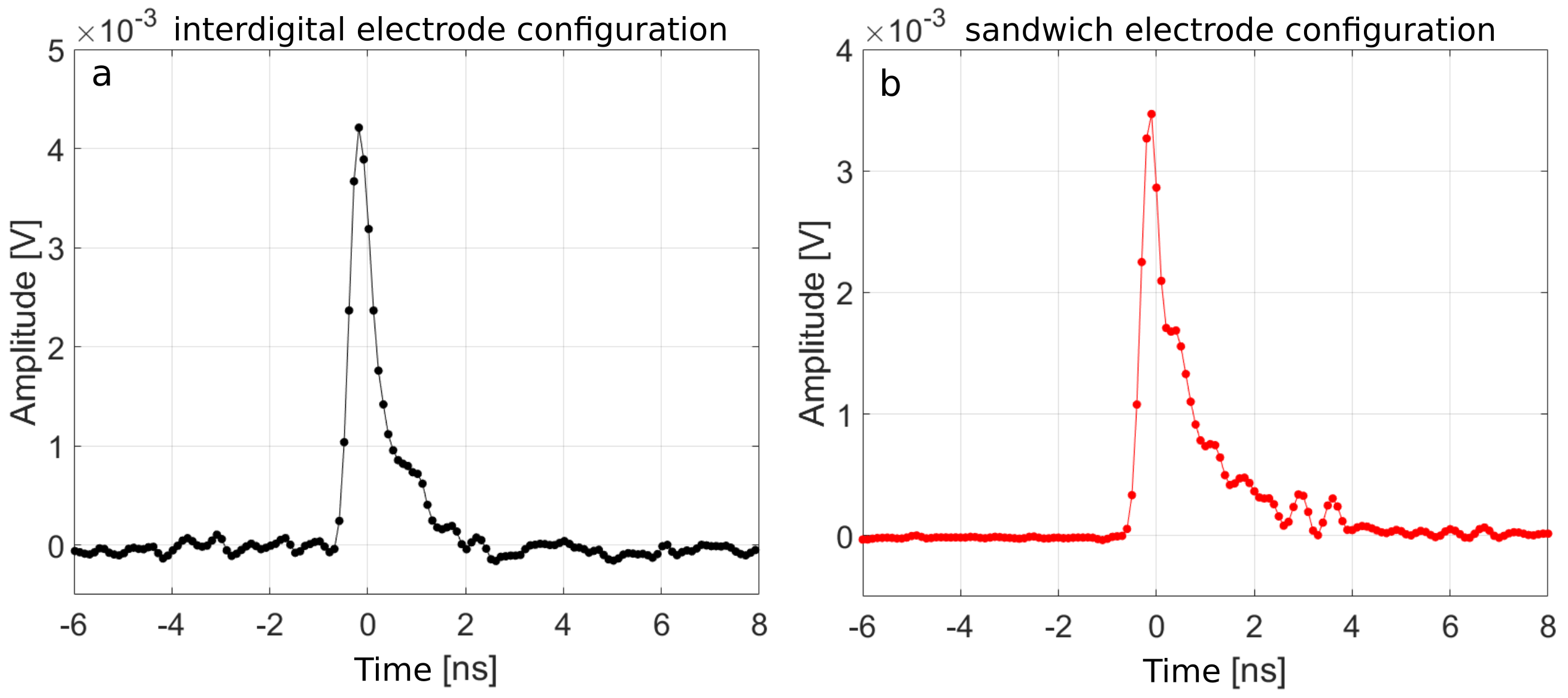 FWHM = 460 ps
FWHM = 520 ps
CCE = 70 %
CCE = 98 %
C. Verona et al., JINST 15, C09066 (2020)
M. Salvadori					EAAC 2021					         Frascati
25
3. Particle number: the final spectrum
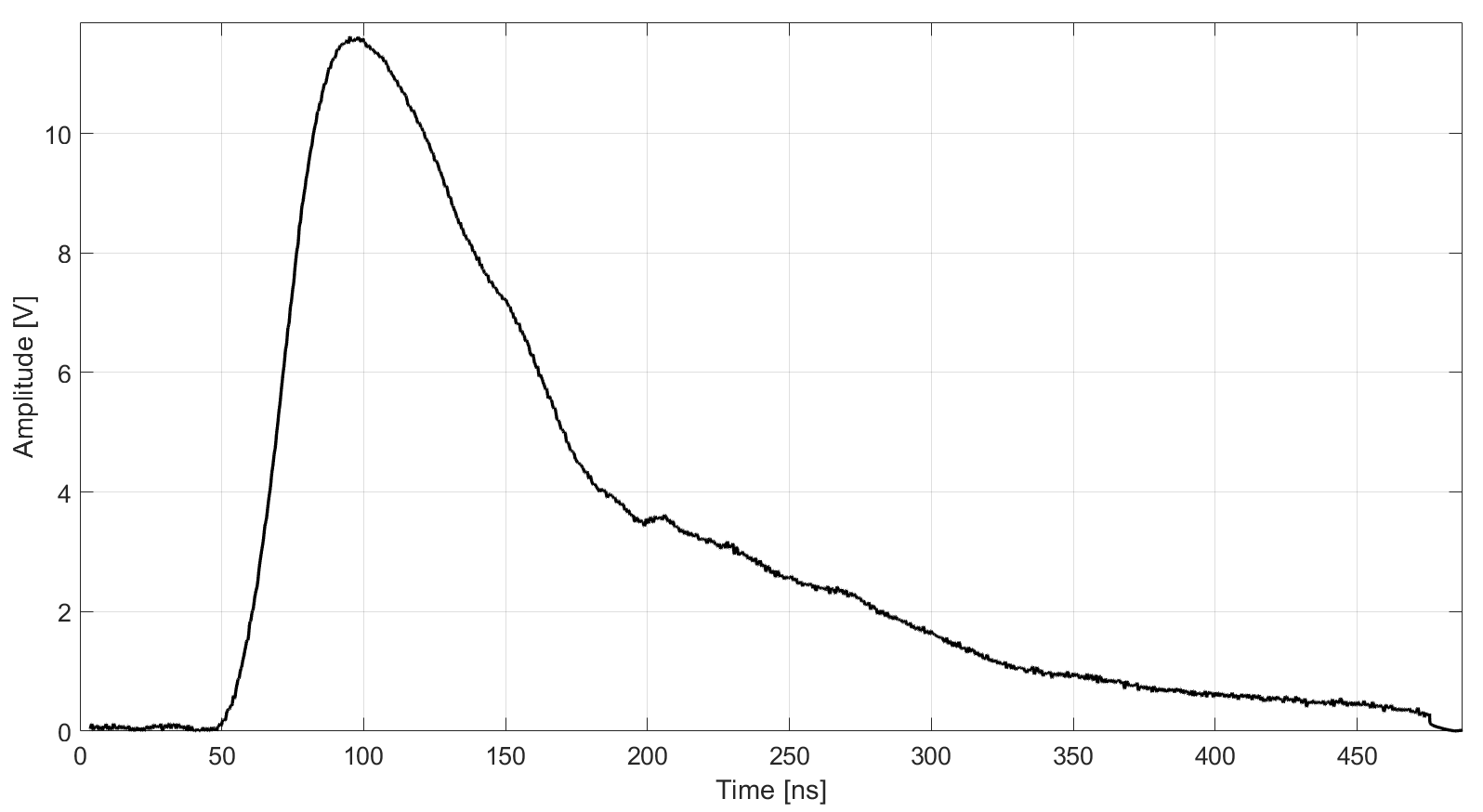 FWHM
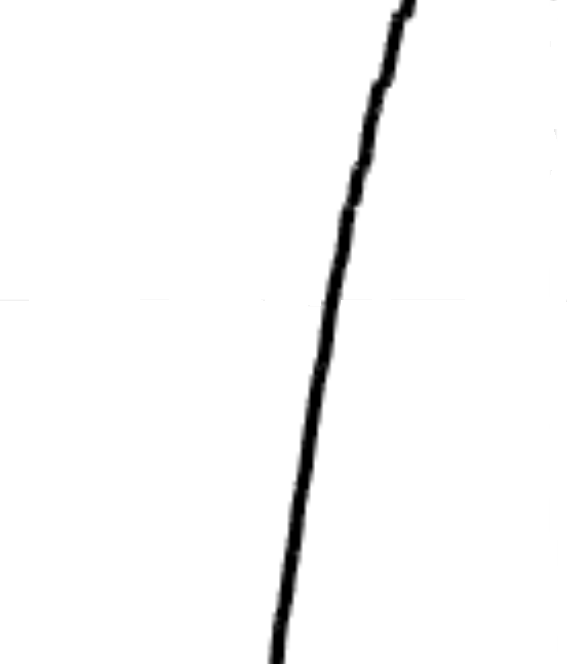 M. Salvadori					EAAC 2021					         Frascati
26
3. Particle number: the final spectrum
Proton spectrum
Ions accelerated by a potential
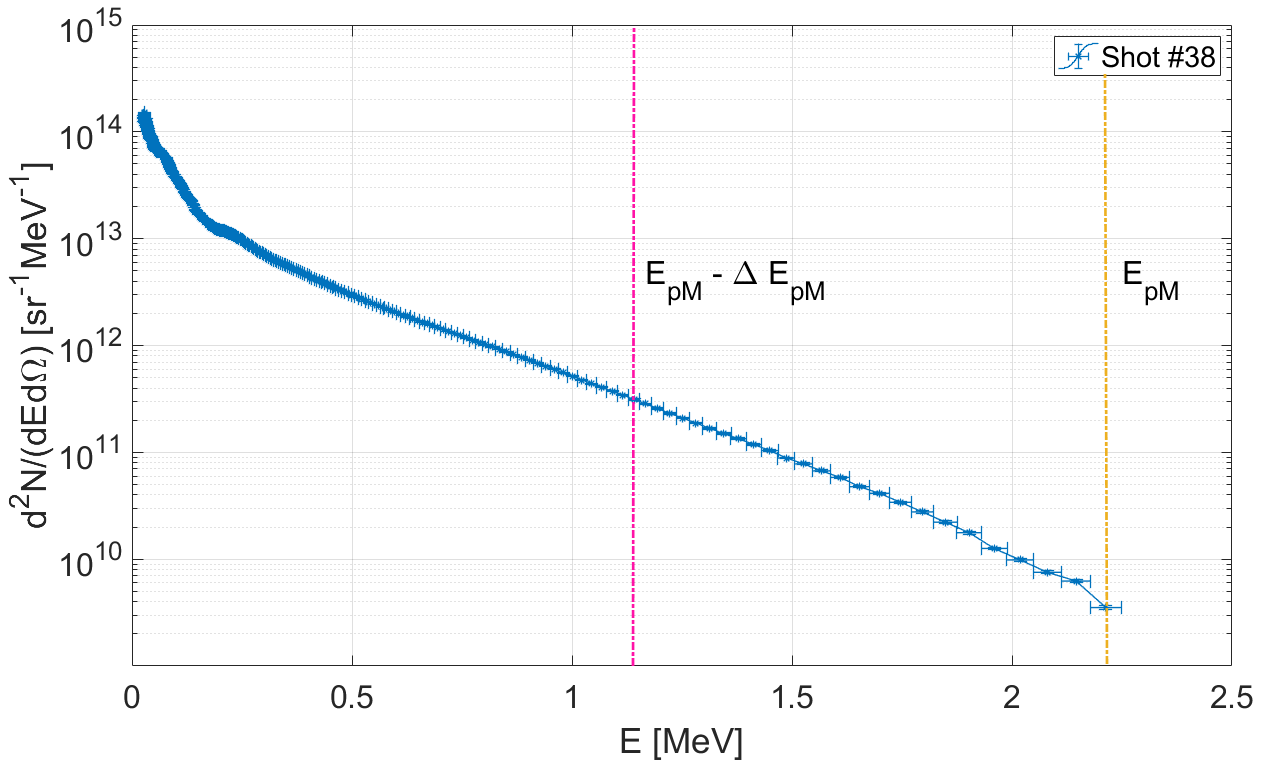 Pure proton contribution
Application of suitable filters helps to down extend the region of pure proton contribution
τ = 25 fs
Target : 10 µm Al
M. Salvadori					EAAC 2021					         Frascati
27
Experiment at PHELIX
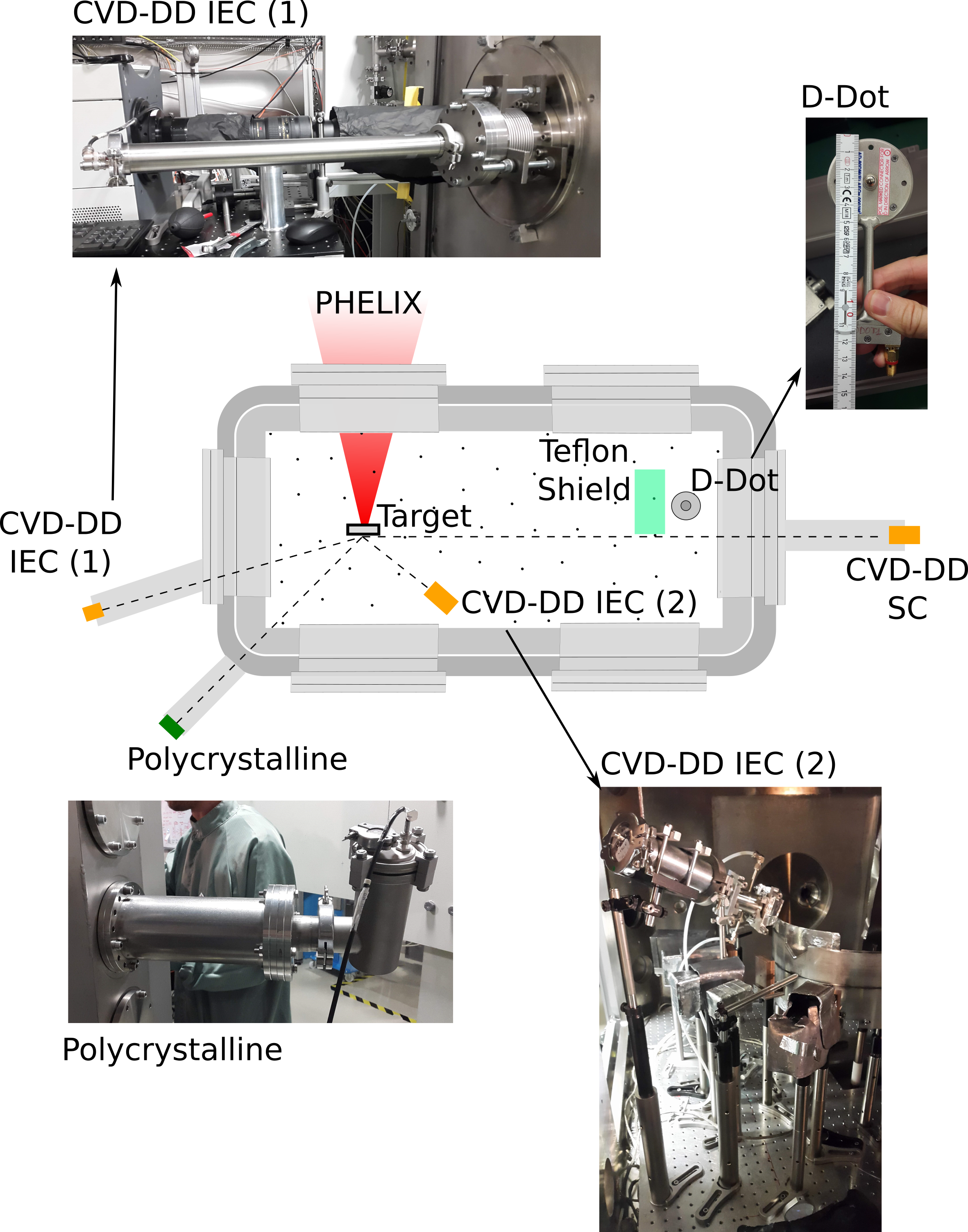 10 µm Al filter
2 × 2 mm2 area
FWHM = 520 ps
Provide information on 
the EMP level
CCE ≈ 70 %
τ = 750 fs
Target: 300 µm TAC Foam 2 mg/cm3
10 µm Al filter
20 µm Al filter
2 × 2 mm2 area
15 × 15 mm2 area
FWHM =  520 ps
FWHM = 3.4 ns
CCE ≈ 70 %
CCE ≈ 30 %
M. Salvadori					EAAC 2021					         Frascati
28
Experiment at PHELIX
Broadband spectra
Associated estimated electric field at ≈30 cm : 250 kV/m
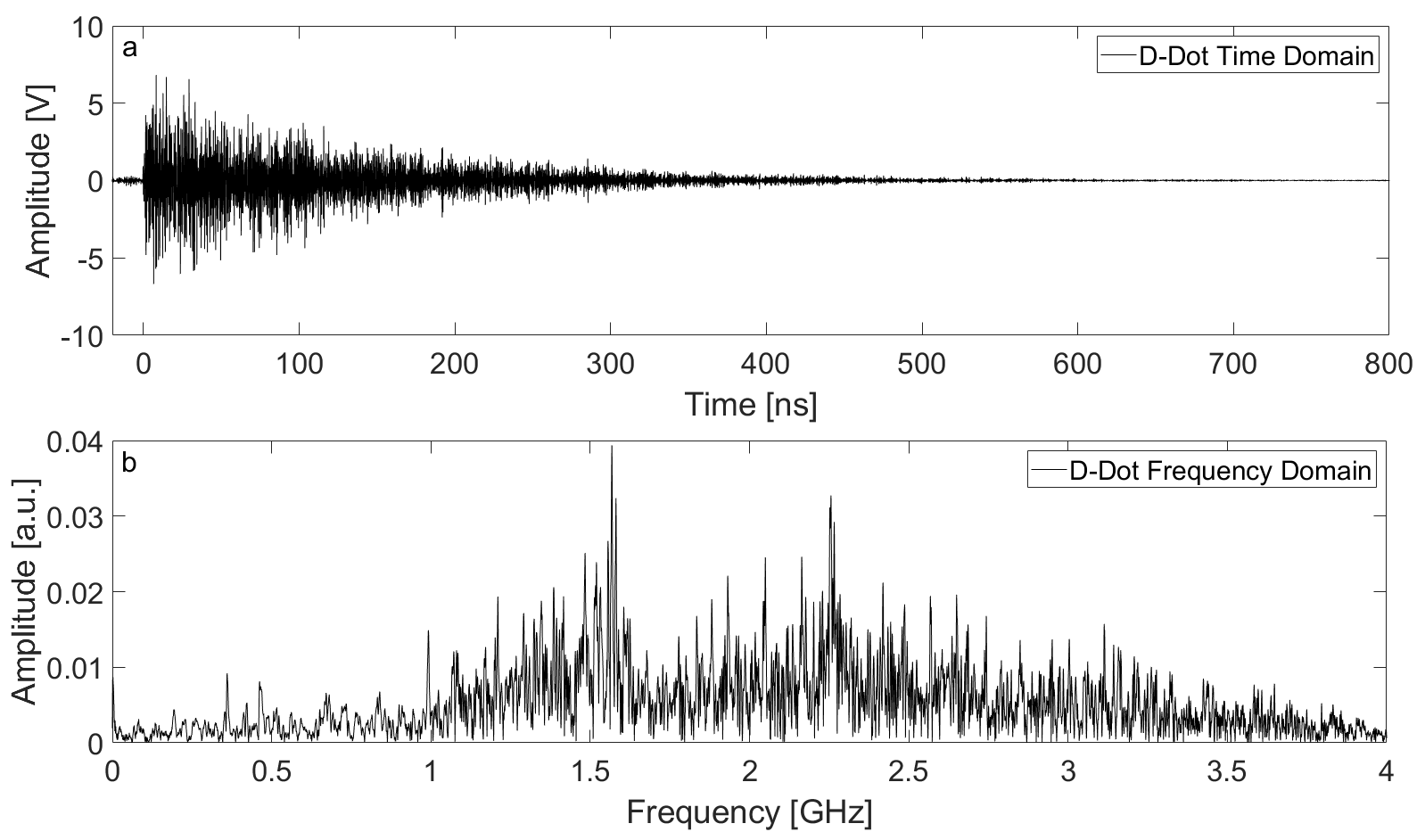 M. Salvadori					EAAC 2021					         Frascati
29
Experiment at PHELIX
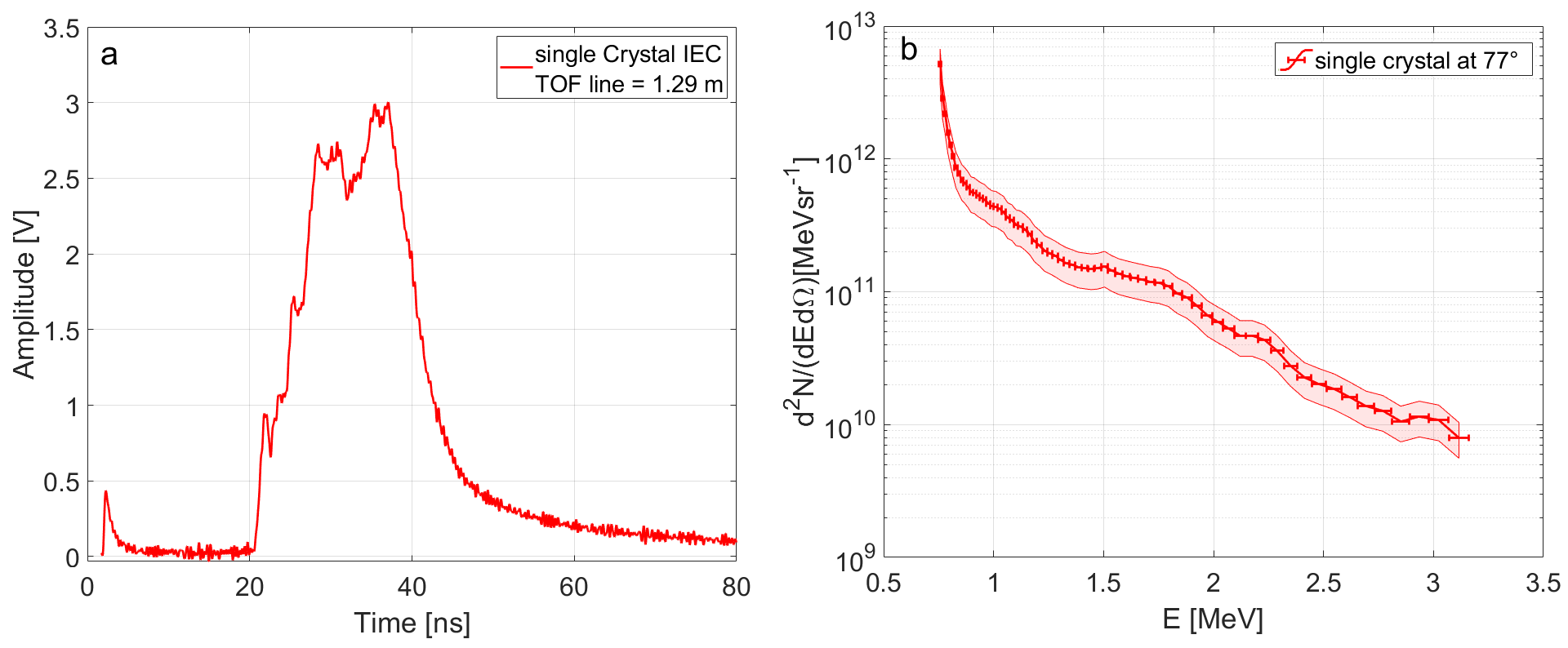 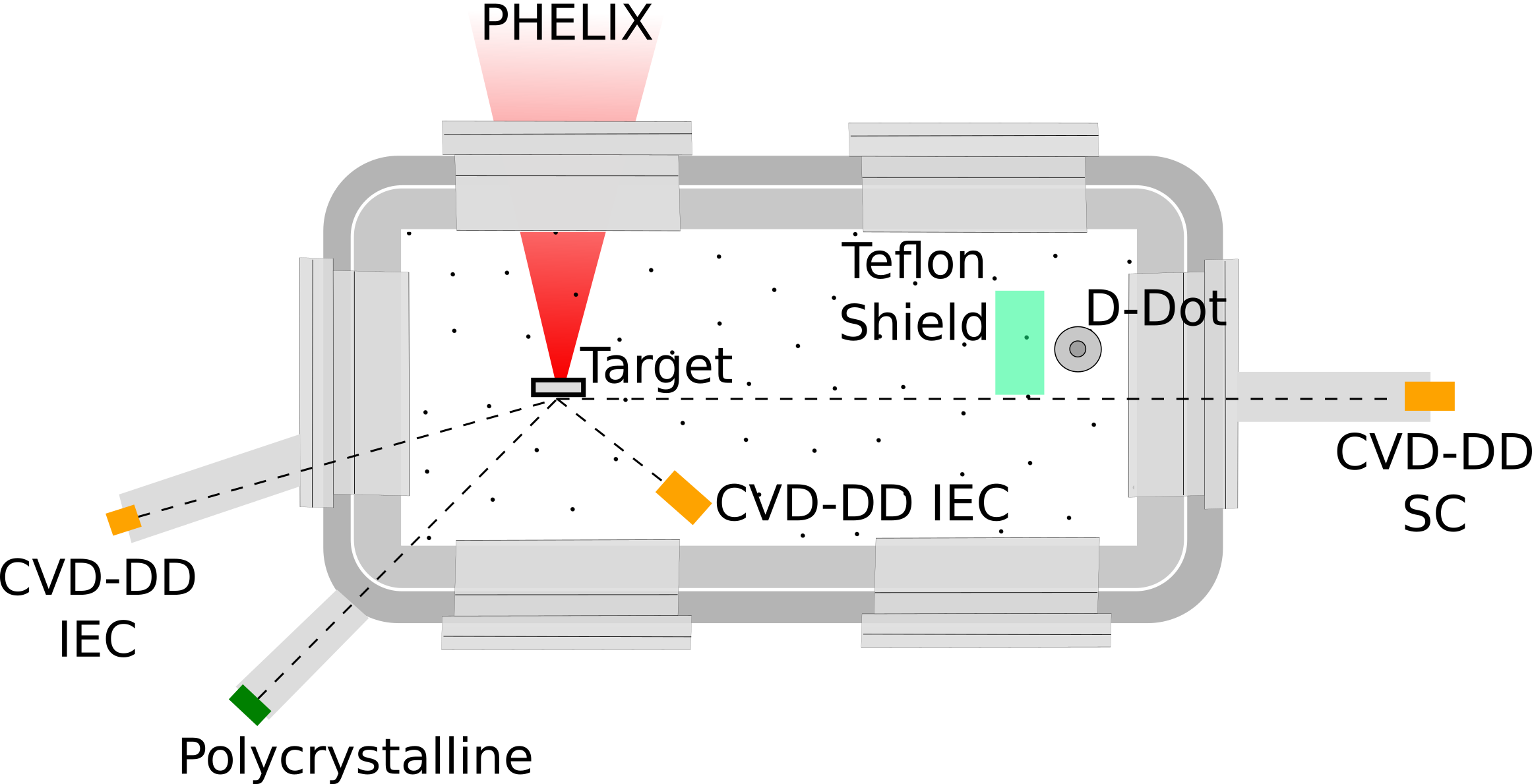 M. Salvadori					EAAC 2021					         Frascati
30
Experiment at PHELIX
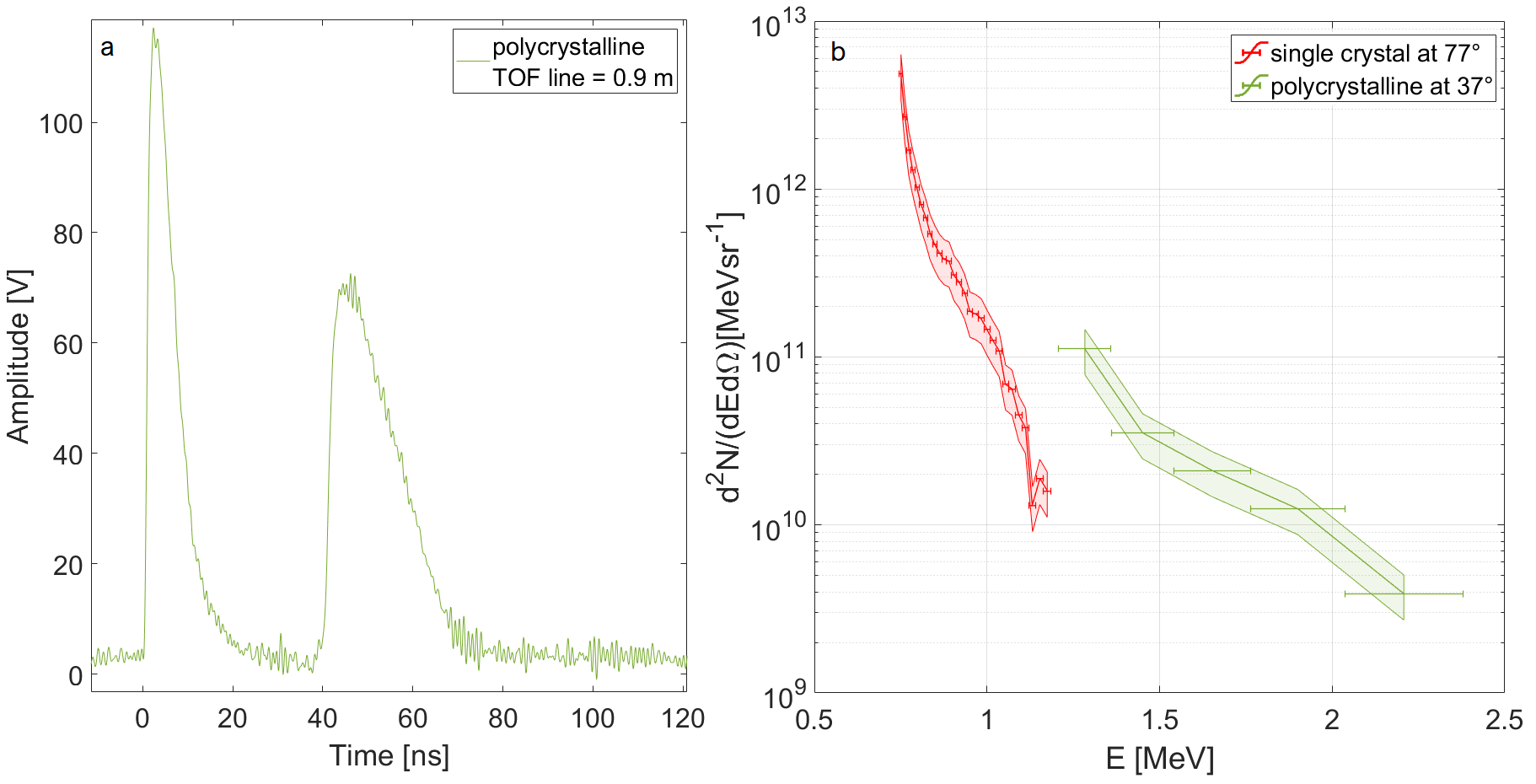 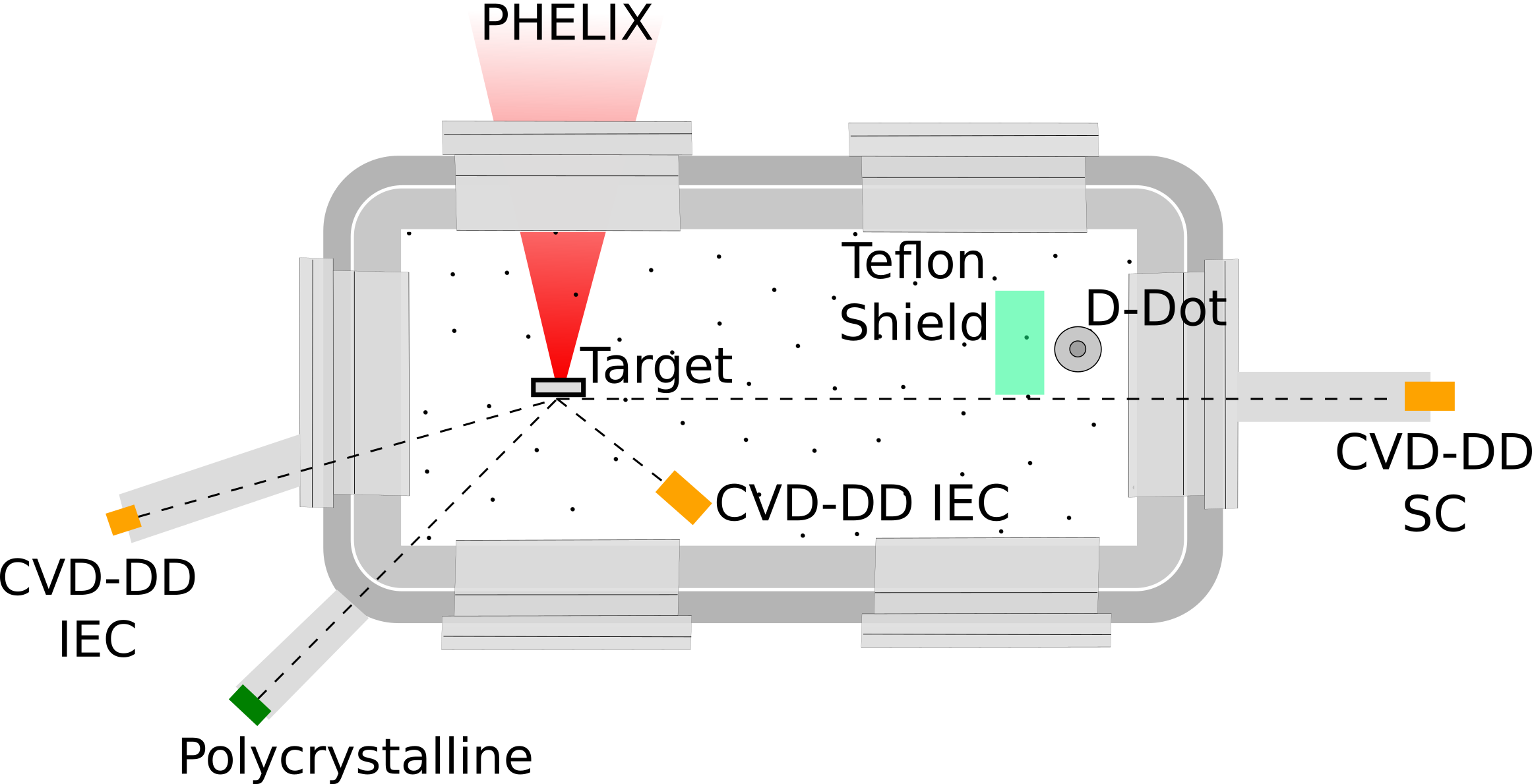 M. Salvadori					EAAC 2021					         Frascati
31
Experiment at PHELIX
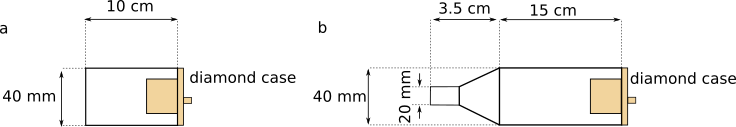 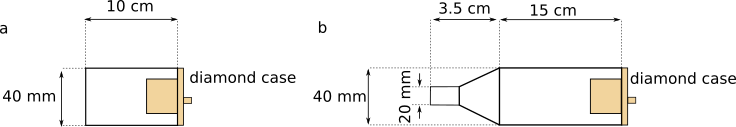 Detector inside the  experimental chamber 60 cm from target
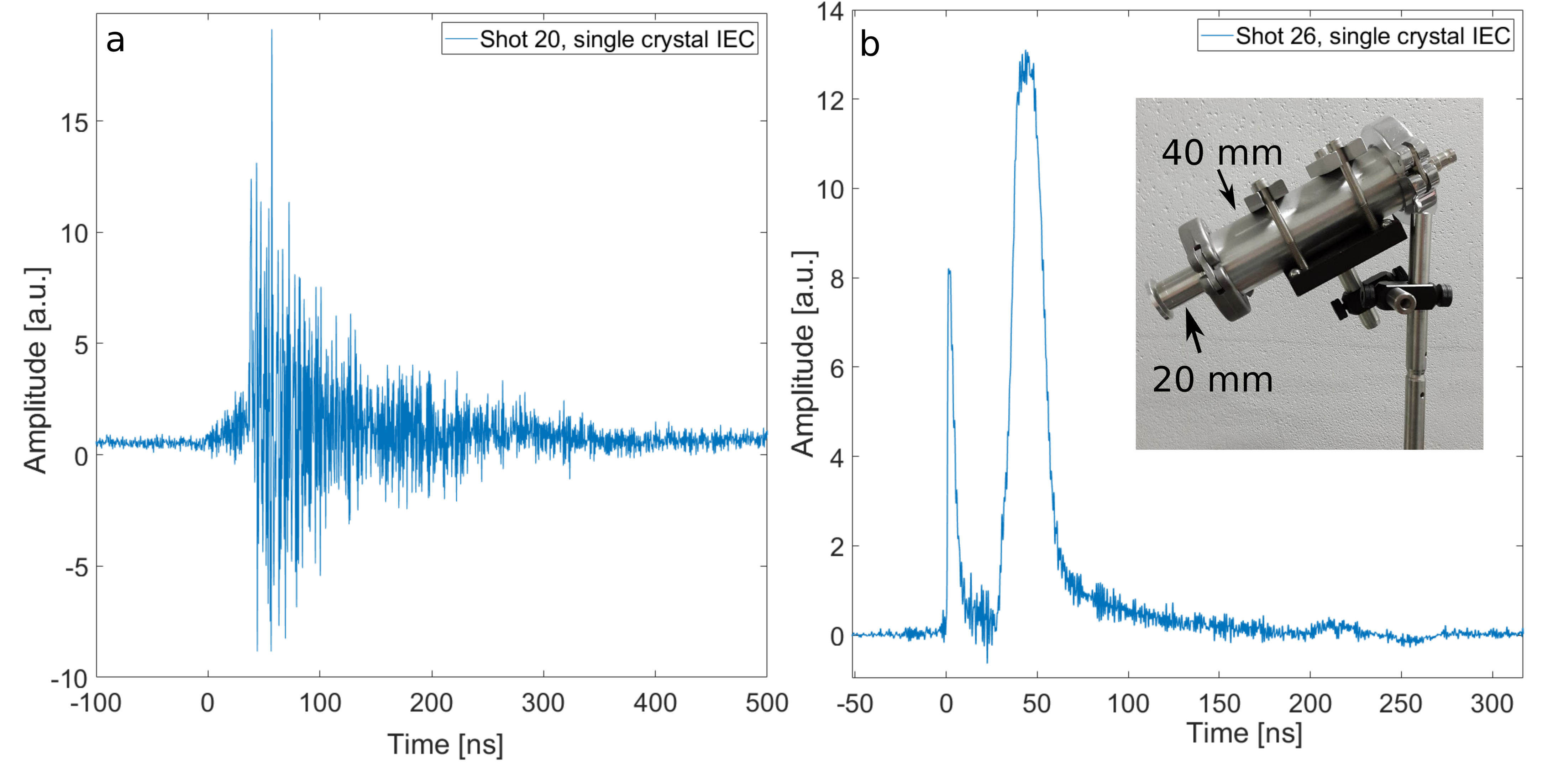 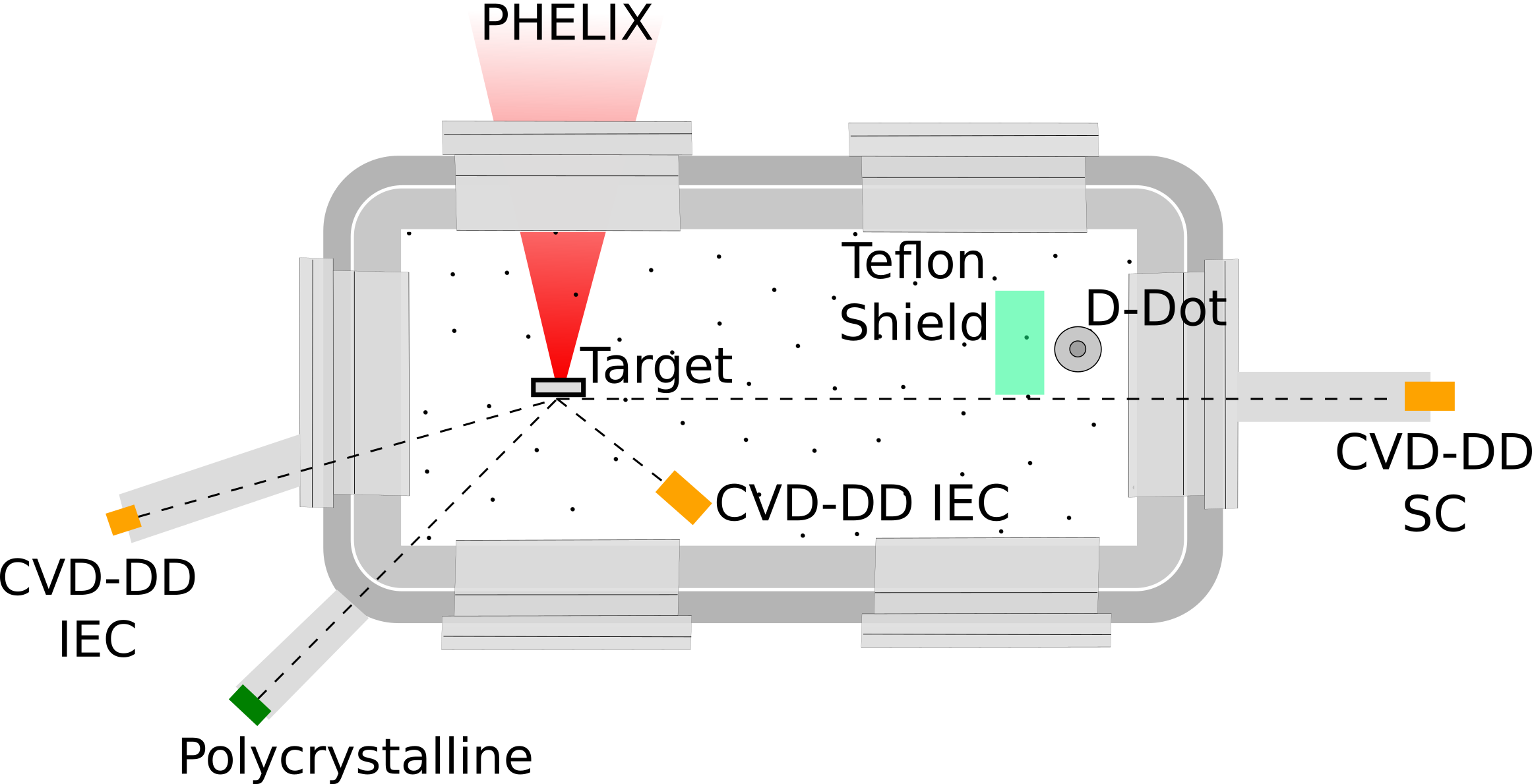 M. Salvadori					EAAC 2021					         Frascati
32
Talk summary
An advanced TOF diagnostic methodology was developed to cope with the high level of EMPs typically produced during laser-plasma interaction enabling the possibility to work at high repetition rate

The enhanced dynamic range of the methodology allow to appreciate the whole dynamic range of the signal resulting in an optimal identification of the minimum TOF delay

The technique was coupled with diamond detectors characterized by a wide band gap, a high charge carrier mobility and a fast temporal response resulting in measurement with a high energy resolution

Knowing the detector characteristics and the type of accelerated particles, the methodology allows for the reconstruction of a calibrated spectrum.

It has been shown how the advanced technique has been employed during an experiment performed at the PHELIX laser facility (GSI). Successful tests were also carried out in other environments strongly affected by EMPs :
PALS laser facility (up to 600 J, hundreds of ps pulse) High fluxes moderate energy ions
CLPU – Vega 3 (up to 25 J, tens of fs pulse) High energy ions with low fluxes
33
M. Salvadori					EAAC 2021					         Frascati
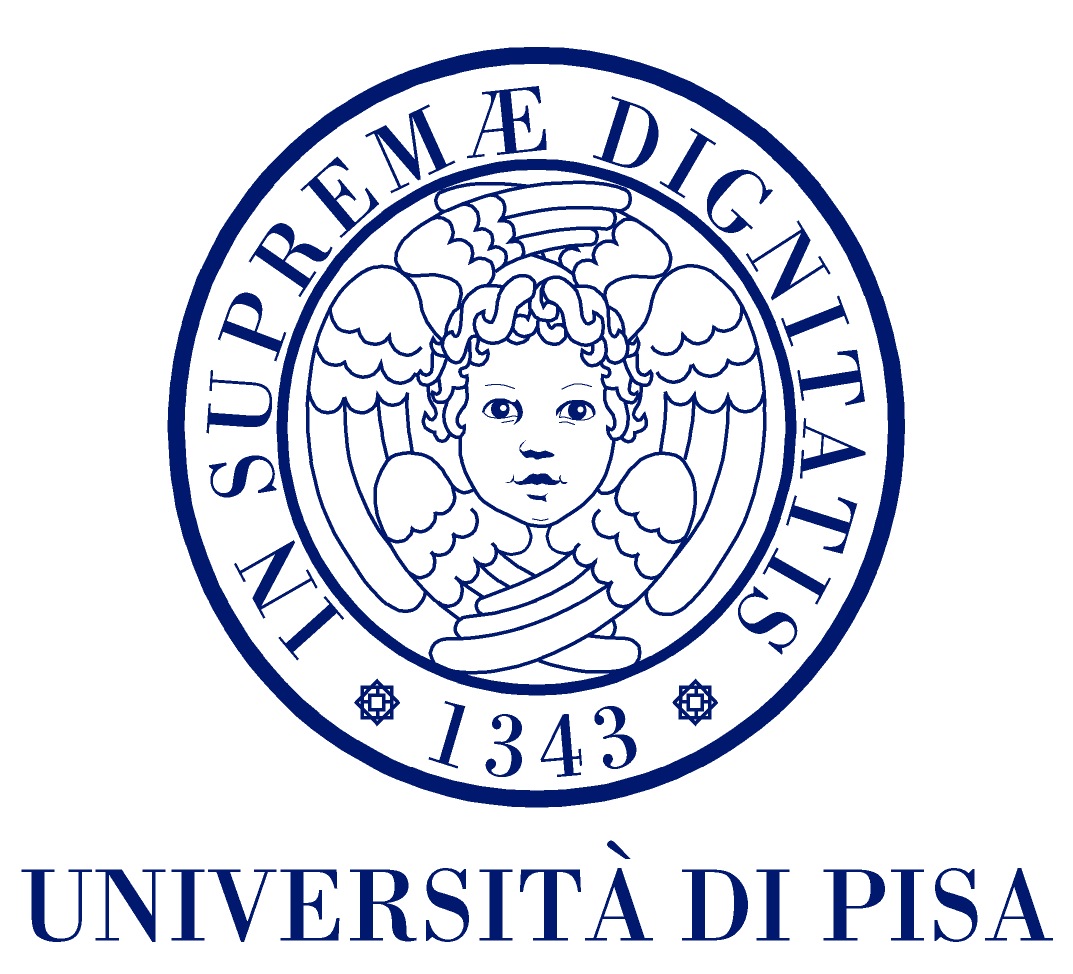 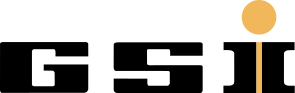 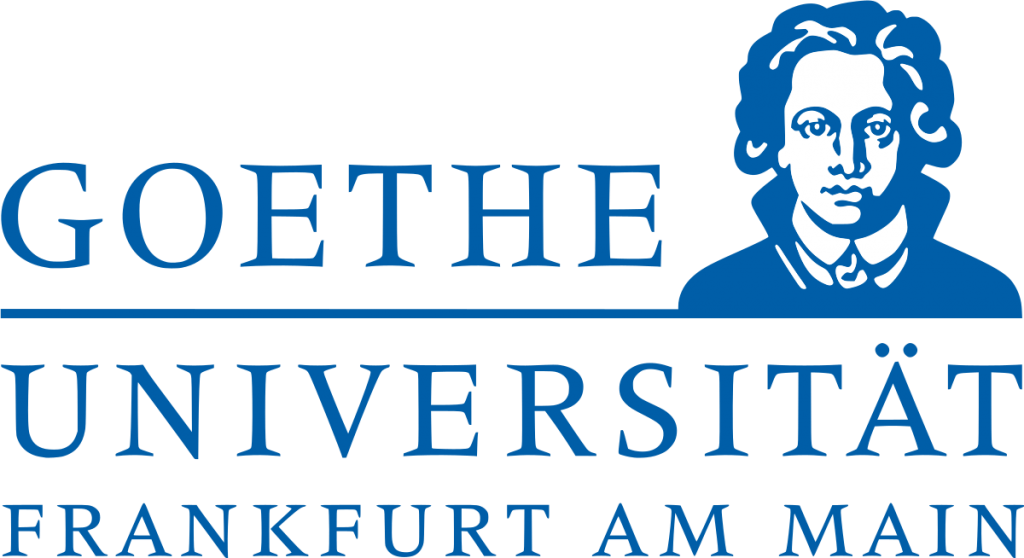 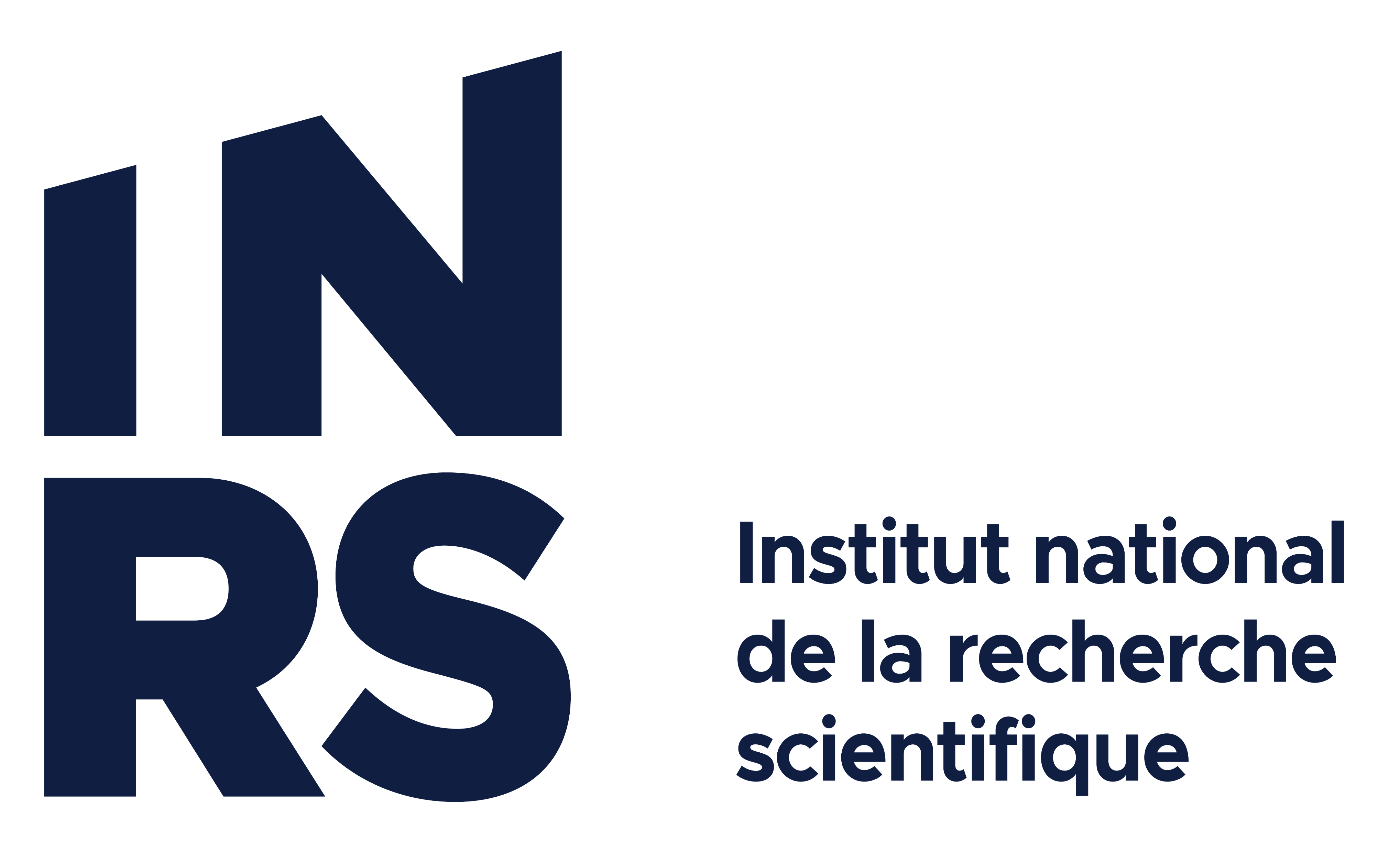 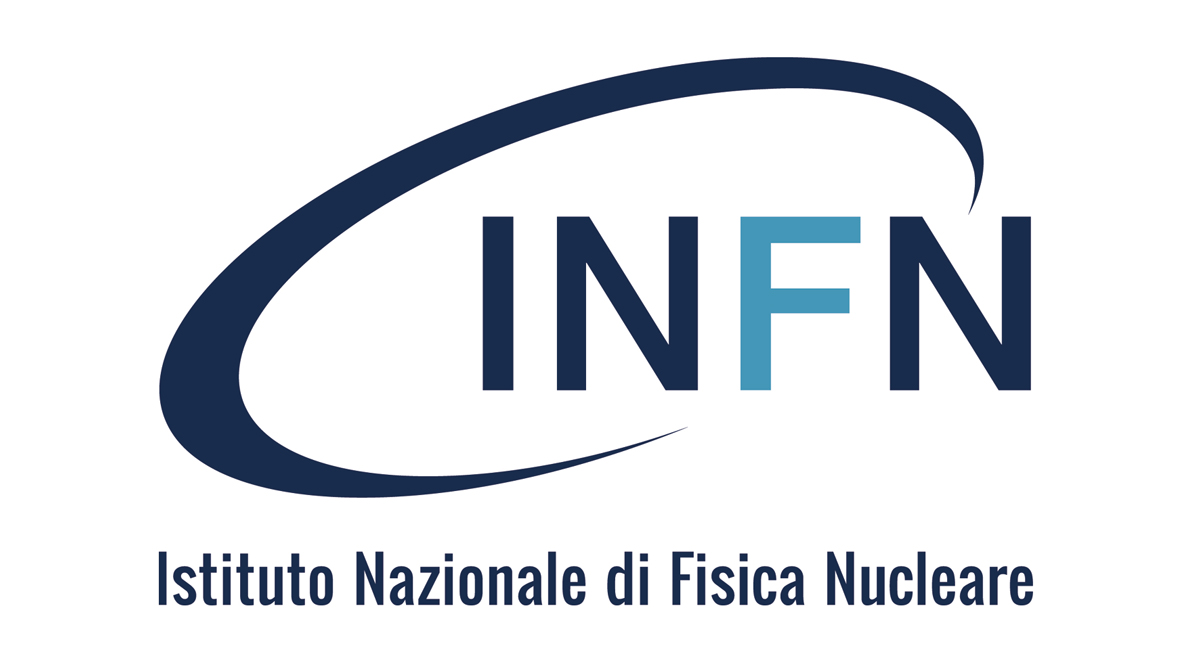 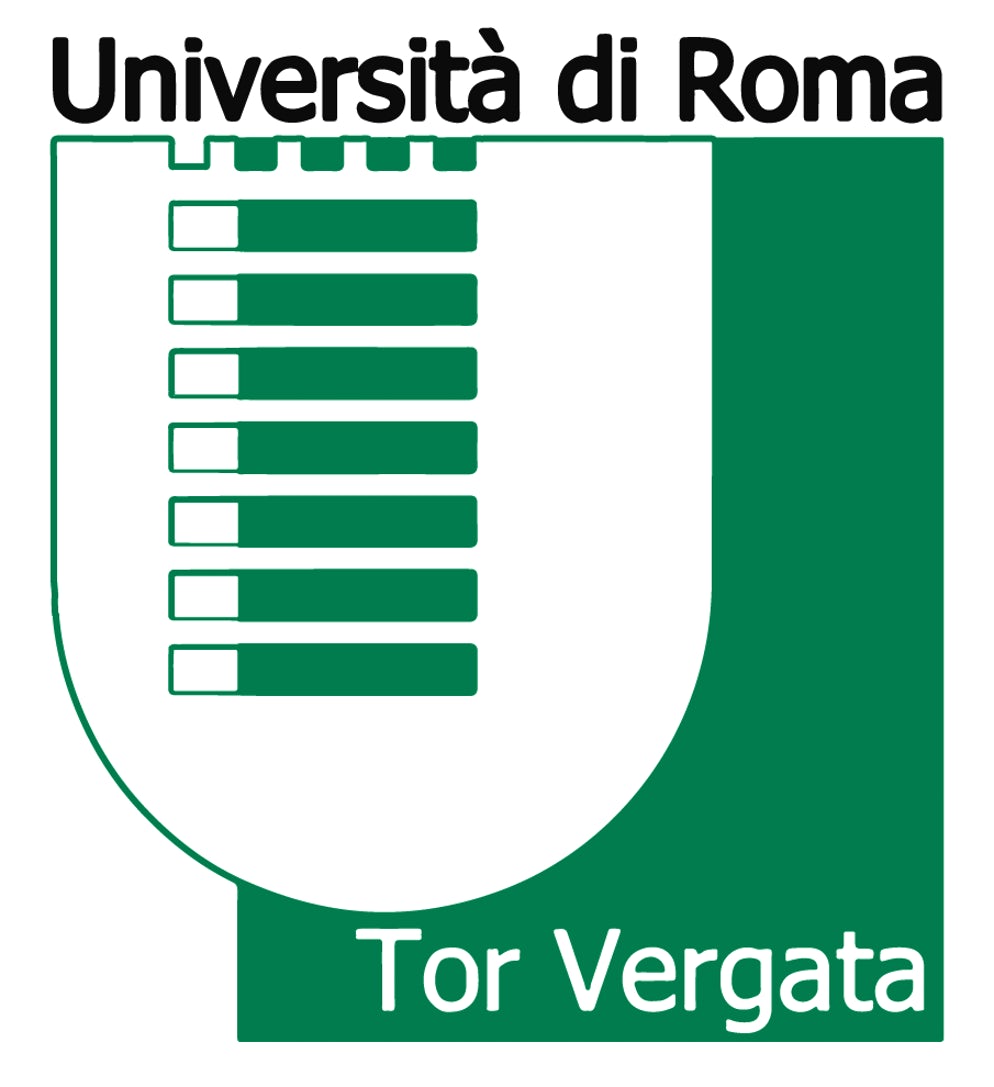 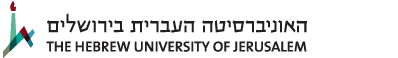 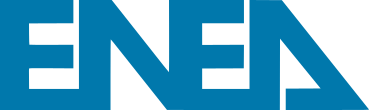 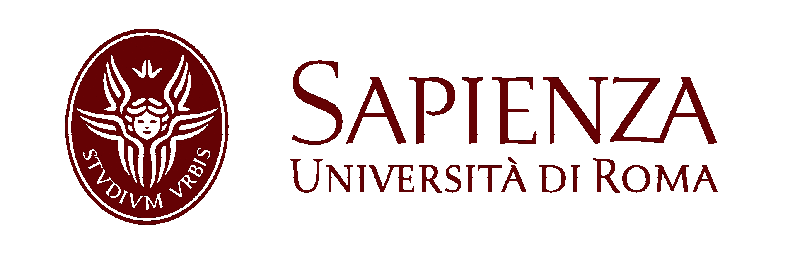 Thank you for your attention
Any questions?
Martina.salvadori@uniroma1.it
This work has been carried out within the framework of the EUROfusion Consortium and has received funding from the Euratom research and training programme 2014-2018 and 2019-2020 under agreement No 633053. The views and opinions expressed herein do not necessarily reflect those of the European Commission
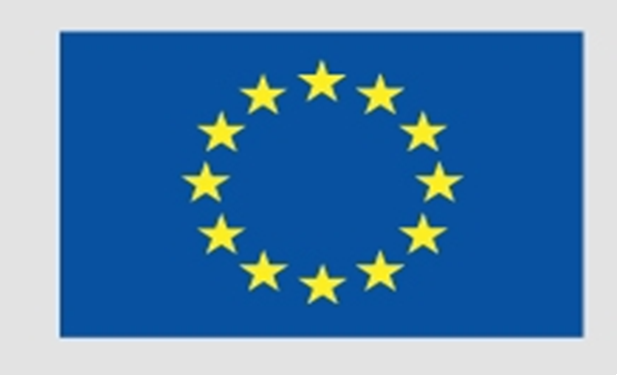 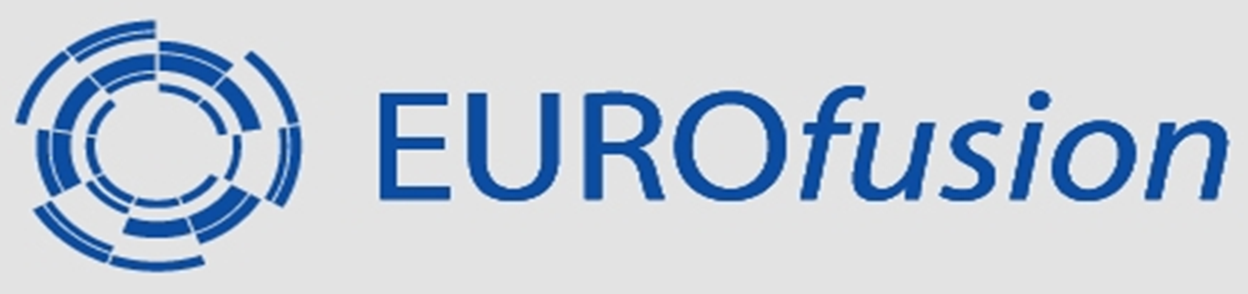 M. Salvadori					EAAC 2021					         Frascati
Back up – filter application
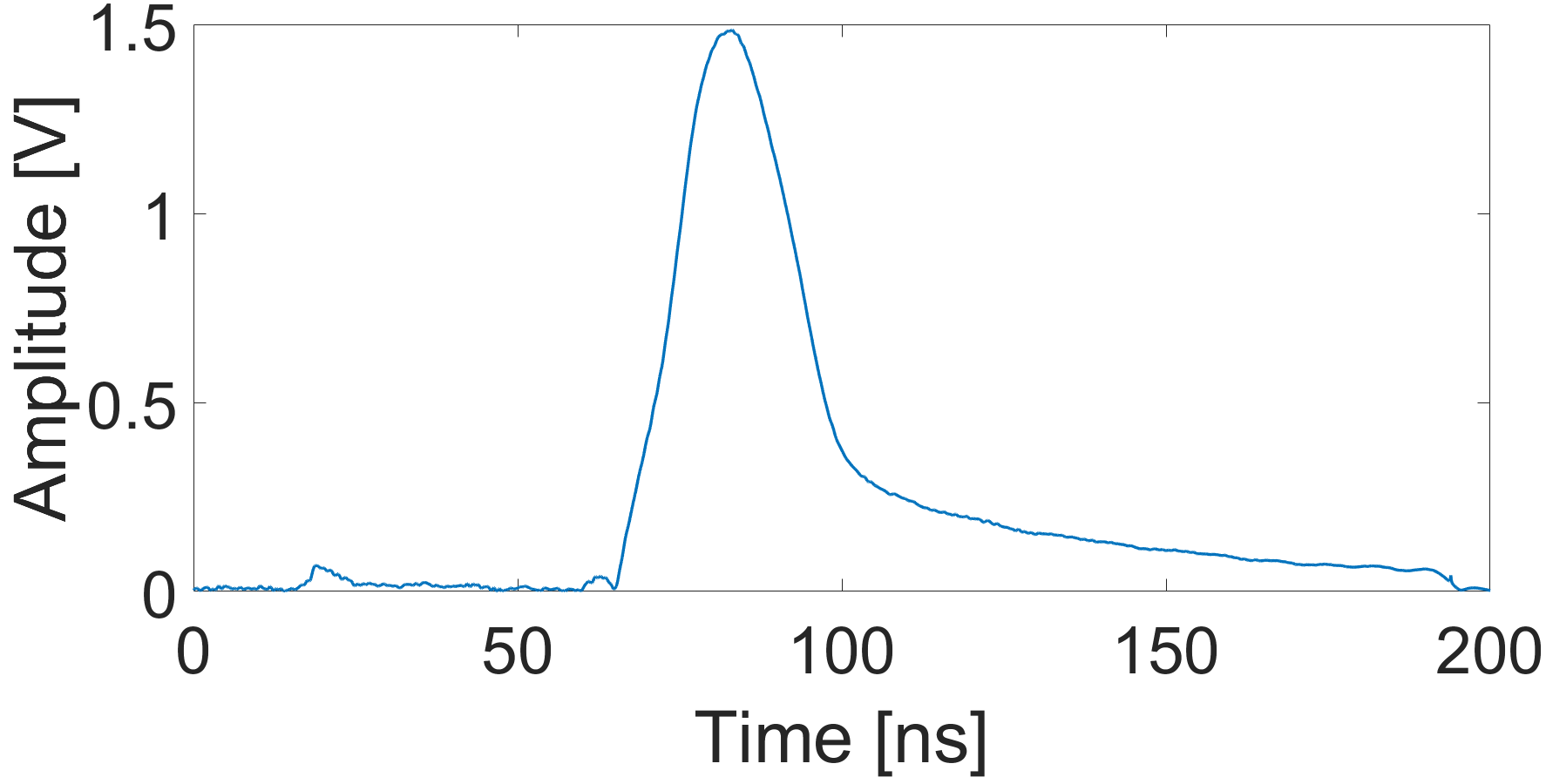 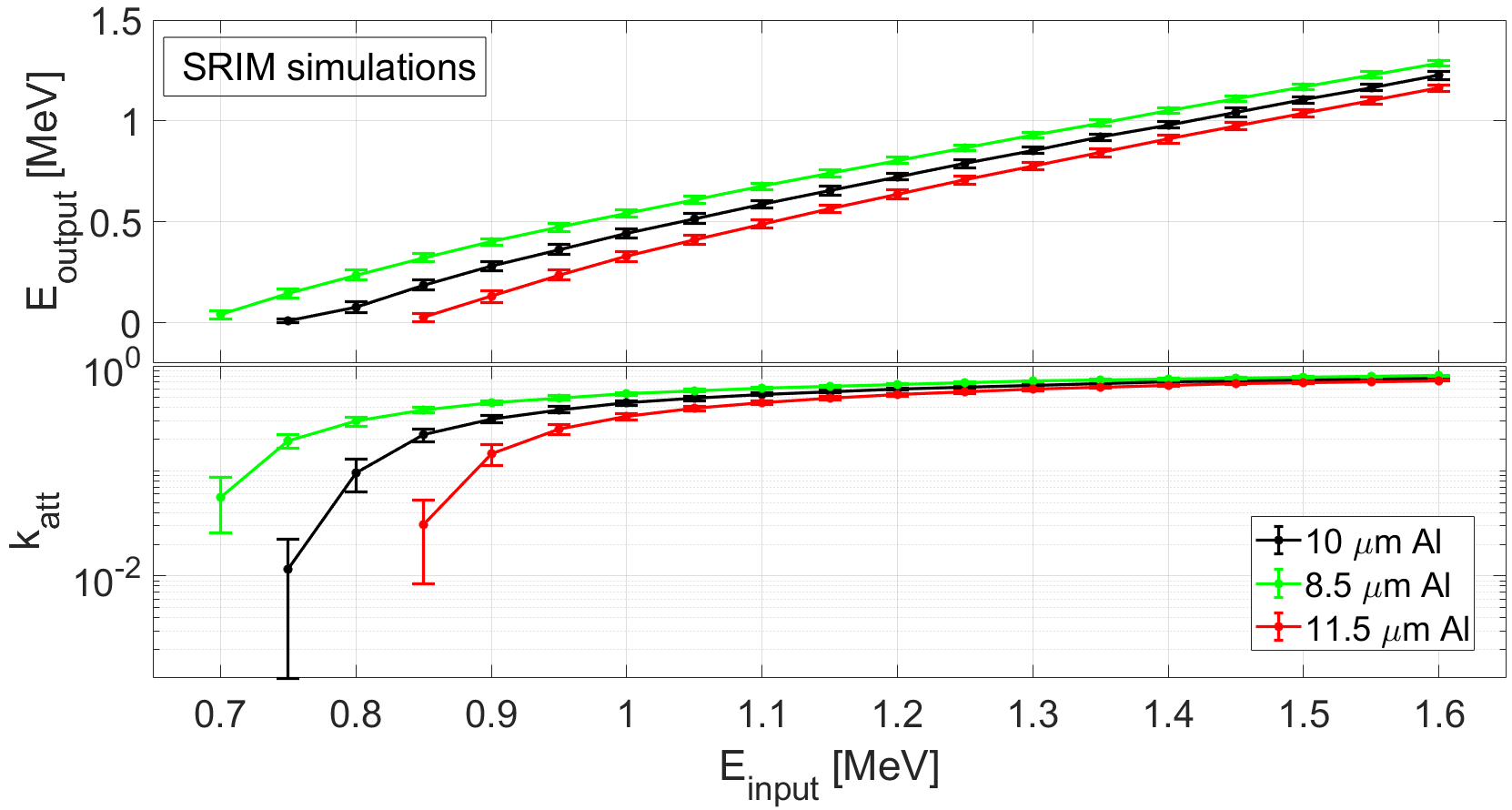 Al filter cut
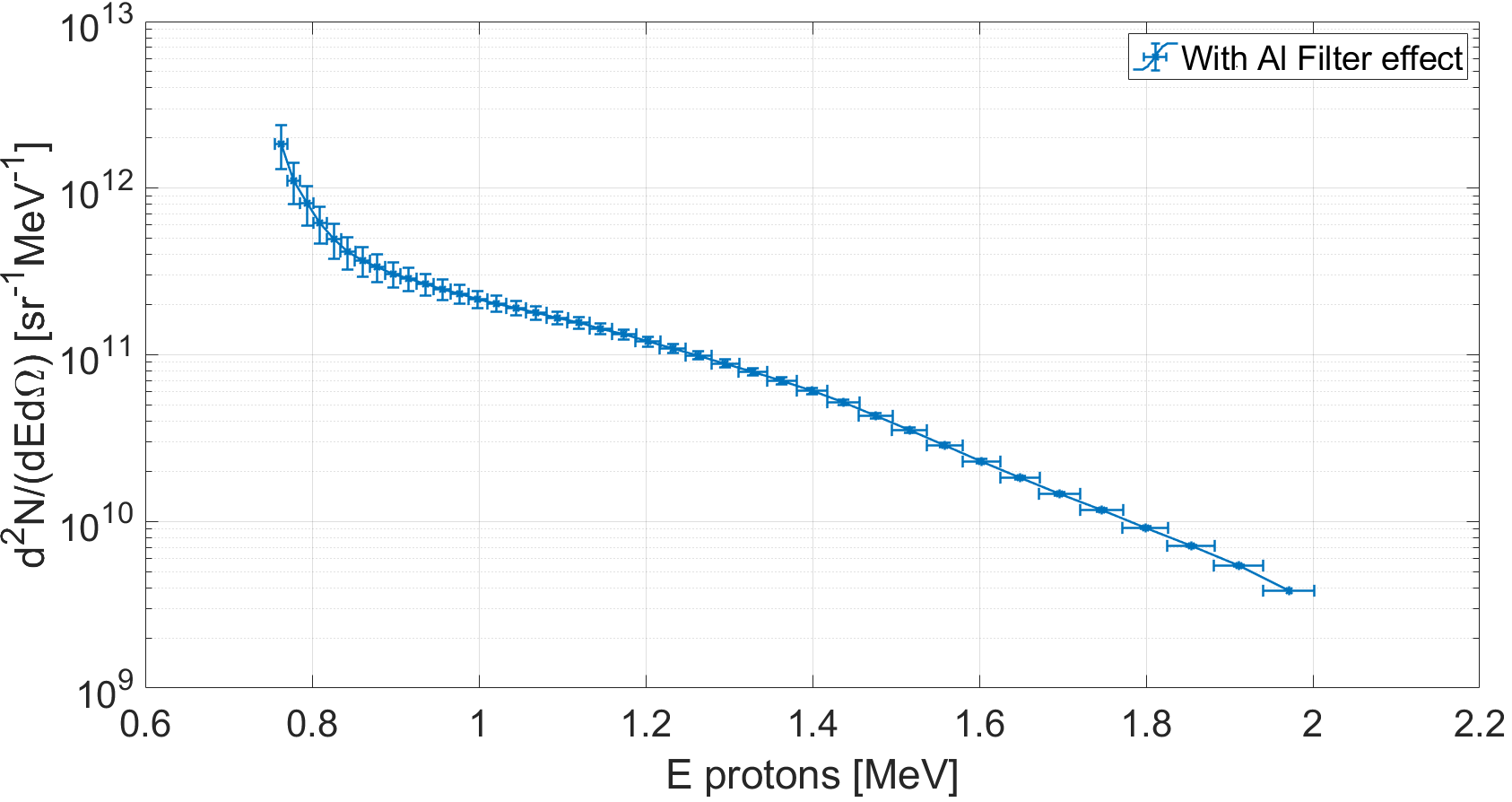 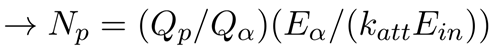 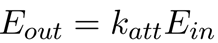 Al filter cut
According to the performed SRIM simulations, (10±1.5) µm aluminium filter stops protons up to 750 keV and heavier ions.
SHOT #5
EL on Target = 2.65 J
M. Salvadori					EAAC 2021					         Frascati
35
Back up – CCE calibration
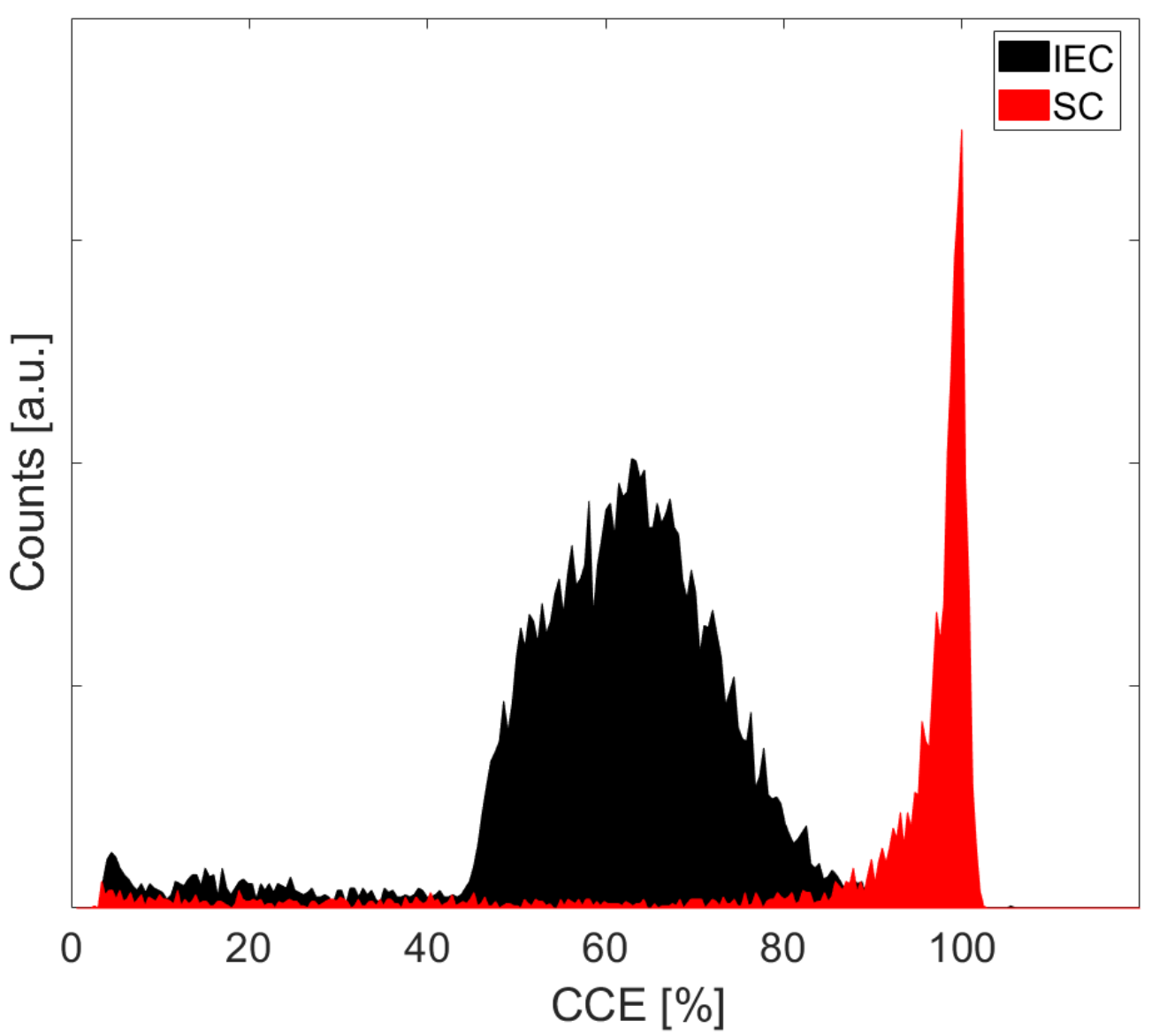 Effect of a thickness-dependent electric field on CCE
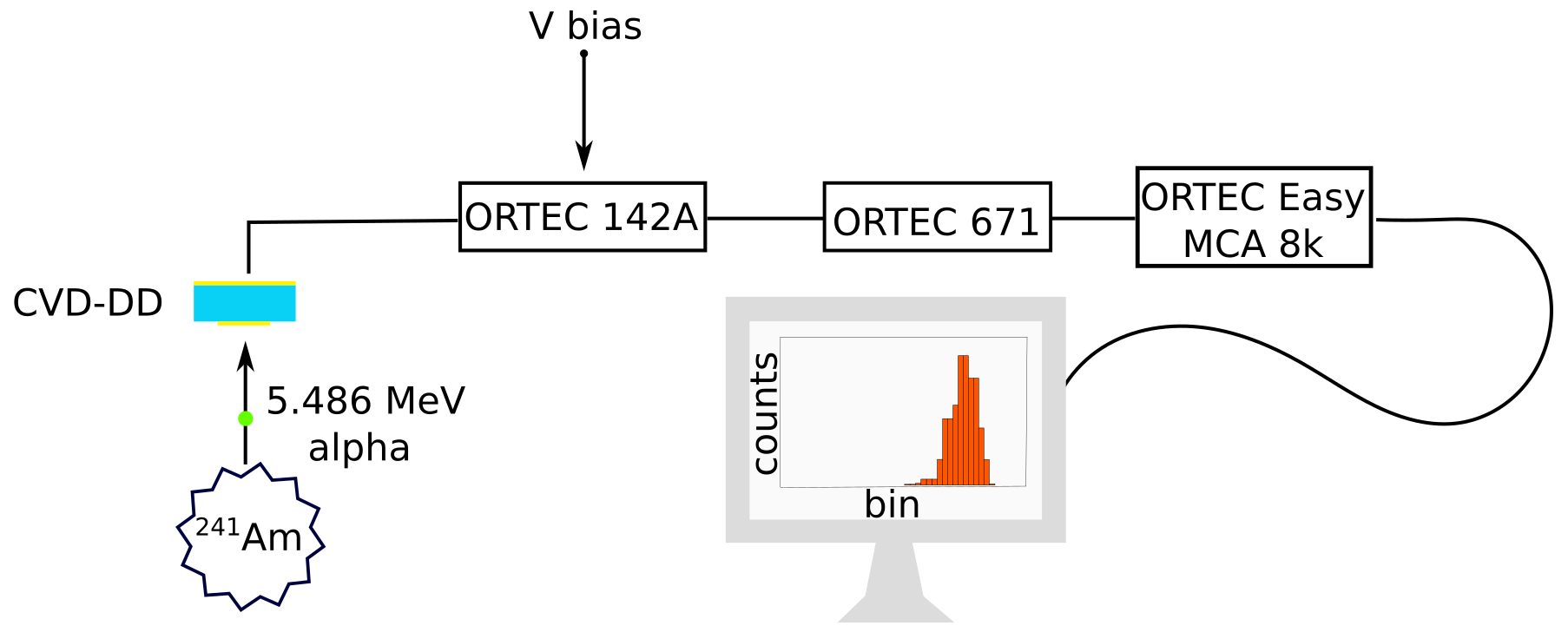 M. Salvadori					EAAC 2021					         Frascati
36
Back up – IEC calibration
Effect of a thickness-dependent electric field on CCE
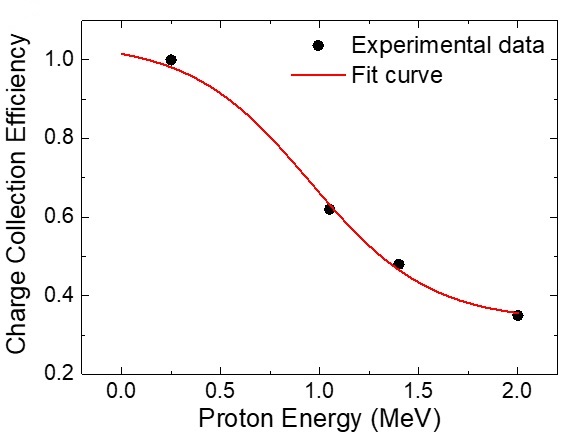 M. Salvadori					EAAC 2021					         Frascati
37
Back up – Correction factor (1)
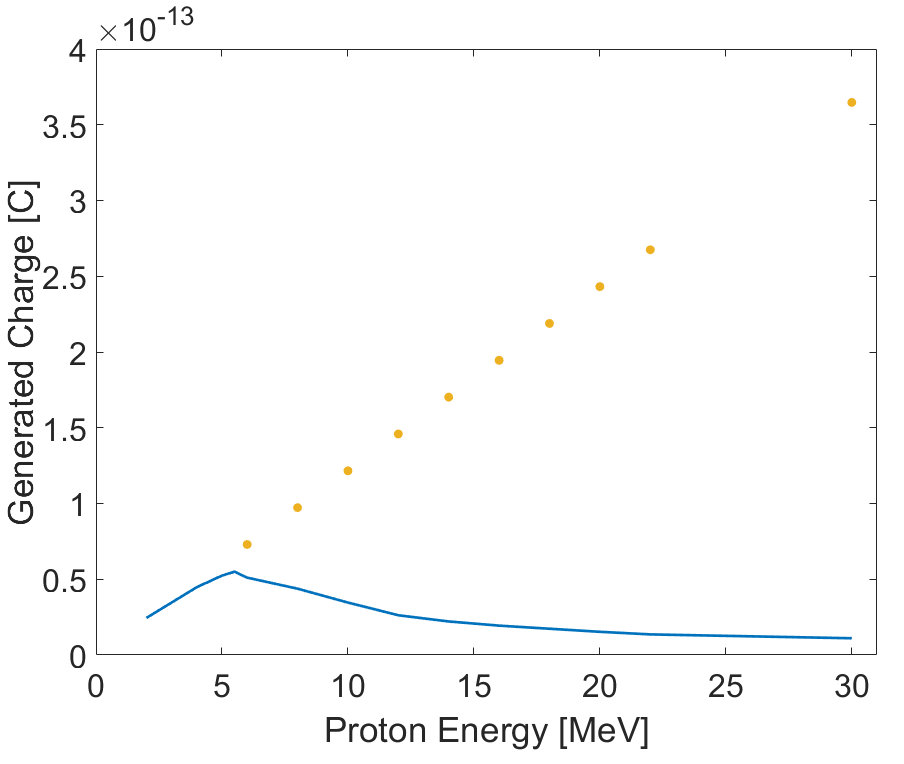 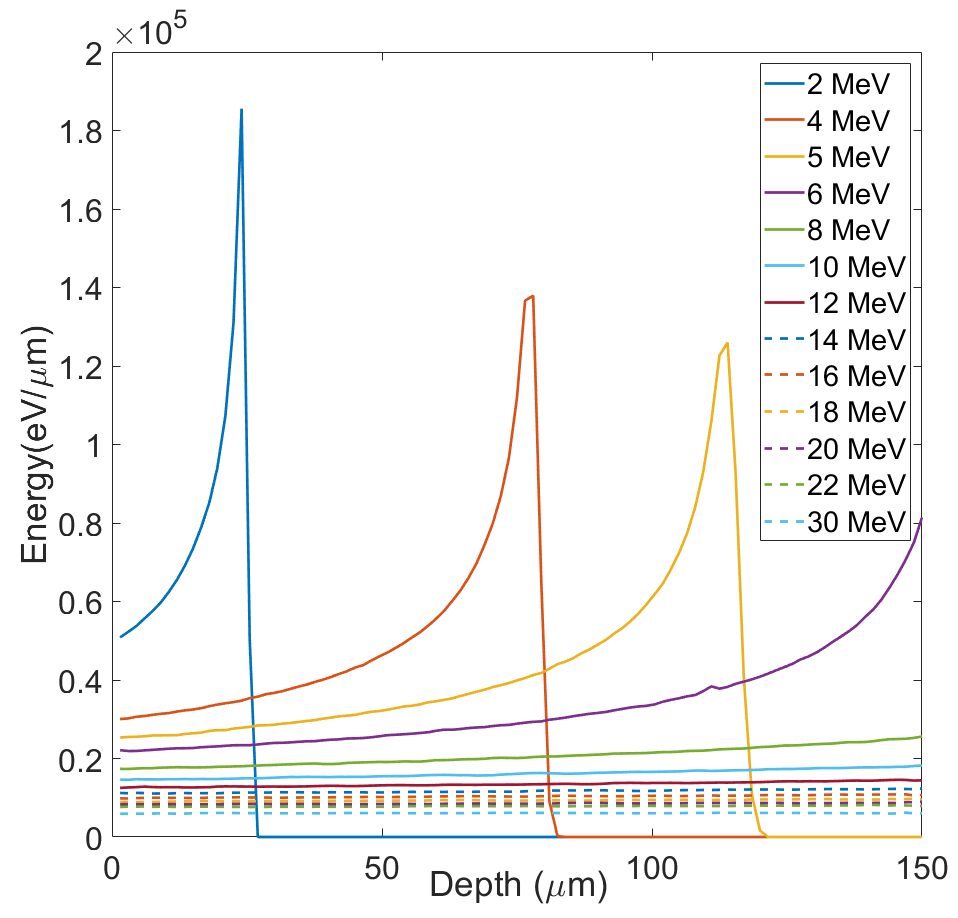 Without thickness limit:
The whole energy is deposited in the detector
This amount of charge is generated
2 MeV
5 MeV
6 MeV
150 thick diamond layer:
Only a portion of the energy is deposited
This amount of charge is generated
M. Salvadori					EAAC 2021					         Frascati
38
Back up – Correction factor (2)
The whole energy is deposited in the detector
Only a portion of the energy is deposited in the detector
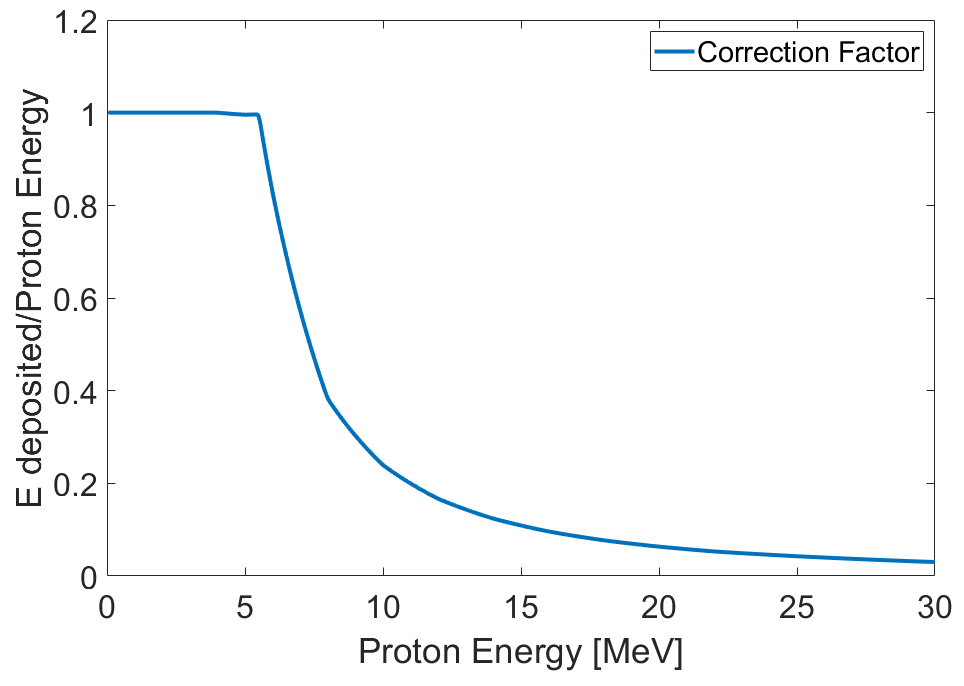 M. Salvadori					EAAC 2021					         Frascati
39